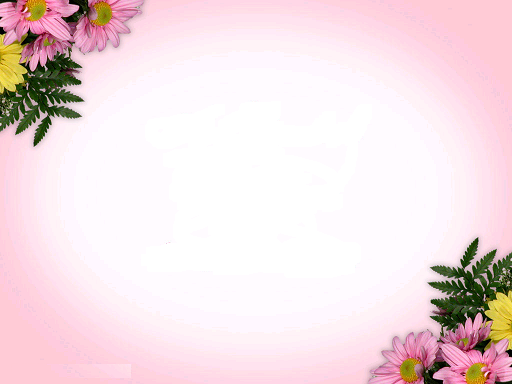 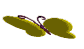 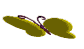 ĐỌC HIỂU VĂN BẢN KÌ I
BỘ KNTT
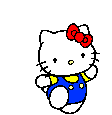 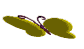 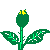 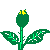 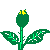 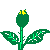 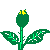 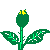 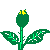 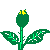 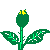 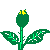 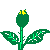 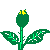 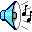 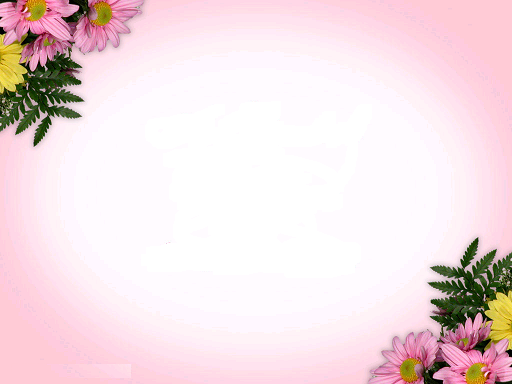 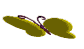 FACE BOOK: NHUNG TÂY 
(0794862058)
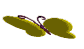 BÀI 1: ÔN TẬP VĂN BẢN: BẦY CHIM CHÌA VÔI 
                                                      (Nguyễn Quang Thiều)
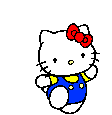 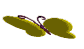 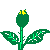 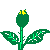 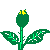 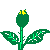 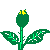 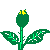 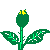 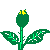 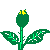 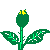 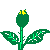 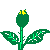 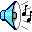 BÀI 1: ÔN TẬP VĂN BẢN: BẦY CHIM CHÌA VÔI 
                                                           (Nguyễn Quang Thiều)
I. Kiến thức chung về truyện ngắn
1. Khái niệm
- Truyện:  Là một loại tác phẩm văn học kể lại một câu chuyện, có cốt truyện, nhân vật, không gian, thời gian, hoàn cảnh diễn ra các sự việc.
- Đề tài là phạm vi đời sống được phản ánh, thể hiện trực tiếp trong tác phẩm văn học.
- Tiểu thuyết: Là tác phẩm văn xuôi cỡ lớn có nội dung phong phú, cốt truyện phức tạp, phản ánh nhiều sự kiện, cảnh ngộ, miêu tả nhiều tuyến nhân vật, nhiều quan hệ chồng chéo với những diễn biến tâm lí phức tạp, đa dạng.
2. Đặc điểm truyện
- Bối cảnh:
+ Bối cảnh lịch sử: Hoàn cảnh xã hội của một thời kì lịch sử.
+ Bối cảnh riêng: Thời gian và địa điểm, quang cảnh cụ thể xảy ra câu chuyện.
- Tính cách nhân vật: Thể hiện qua hình dáng, cử chỉ, hành động, suy nghĩ của nhân vật, qua nhận xét của người kể chuyện và mối quan hệ với các nhân vật khác.
BÀI 1: ÔN TẬP VĂN BẢN: BẦY CHIM CHÌA VÔI 
                                                           (Nguyễn Quang Thiều)
- Ngôi kể và tác dụng của việc thay đổi ngôi kể:
- Ngôi kể: 
+ Ngôi thứ nhất: Xưng tôi.
Tác dụng ngôi kể 1: khiến cho câu chuyện được soi chiếu từ nhiều chiều, trở nên phong phú, hấp dẫn, chứa đựng nhiều ý nghĩa hơn.
+ Ngôi thứ ba: Người kể giấu mặt. Tài liệu của Nhung tây
- Tác dụng ngôi kể thứ 3: Cách kể này giúp người kể có thể kể một cách linh hoạt, tự do những gì diễn ra với nhân vật.
4. Yêu cầu đọc hiểu truyện ngắn, tiểu thuyết
a. Đọc hiểu nội dung:
- Nêu được ấn tượng chung về văn bản.
- Nhận biết được đề tài, chủ đề, thông điệp mà văn bản muốn gửi đến người đọc.
- Nhận biết được tính cách của các nhân vật qua hành động, lời thoại,…của nhân vật và lời của người kể chuyện. Tài liệu của Nhung tây
BÀI 1: ÔN TẬP VĂN BẢN: BẦY CHIM CHÌA VÔI 
                                                           (Nguyễn Quang Thiều)
- Nhận biết được tình cảm, cảm xúc của người viết thể hiện qua ngôn ngữ văn bản.  
b. Đọc hiểu hình thức:
- Nhận biết được các yếu tố hình thức (bối cảnh, nhân vật, ngôi kể và sự thay đổi ngôi kể, từ ngữ địa phương, đặc sắc ngôn ngữ vùng miền…) 
- Nêu được những trải nghiệm trong cuộc sống giúp bản thân hiểu thêm về nhân vật, sự việc trong tác phẩm văn học.
* Cách đọc hiểu văn bản truyện ngắn
- Xác định những sự việc được kể, đâu là sự việc chính; ngôi kể.
- Nhận biết tính cách nhân vật qua các chi tiết miêu tả ngoại hình, tâm lí, hành động và lời nói. Tài liệu của Nhung tây
- Nhận biết được lời của người kể chuyện và lời của nhân vật; tình cảm của nhà văn.
- Rút ra đề tài, chủ đề của truyện.
-  Rút ra được bài học cho bản thân.
BÀI 1: ÔN TẬP VĂN BẢN: BẦY CHIM CHÌA VÔI 
                                                           (Nguyễn Quang Thiều)
II. Giới thiệu tác giả tác phẩm
1. Tiểu sử
- Nguyễn Quang Thiều (1957)
- Quê quán: thôn Hoàng Dương (Làng Chùa), xã Sơn Công, huyện Ứng Hòa, tỉnh Hà Tây (nay thuộc thành phố Hà Nội)
2. Sự nghiệp
- Là một nhà thơ, nhà văn
- Làm việc tại báo Văn nghệ từ năm 1992 và rời khỏi năm 2007
- Ông sáng tác thơ, viết truyện, vẽ tranh,... và từng được trao tặng hơn 20 giải thưởng văn học trong nước và quốc tế
- Các tác phẩm chính: Ngôi nhà tuổi 17 (1990), Thơ Nguyễn Quang Thiều (1996), Mùa hoa cải bên sông (1989),  Người, chân dung văn học (2008)...
3. Phong cách sáng tác
- Những tác phẩm viết cho thiếu nhi của Nguyễn Quang Thiều rất chân thực, gần gũi với cuộc sống đời thường, thể hiện được vẻ đẹp của tâm hồng trẻ thơ nhạy cảm, trong sáng, tràn đầy niềm yêu thương vạn vật.
- Không chỉ là nhà thơ tiên phong với trào lưu hiện đại mà còn là cây viết văn xuôi giàu cảm xúc. Trong ông không chỉ có con người bay bổng, ưu tư với những phiền muộn thi ca, mà còn có một nhà báo linh hoạt và nhạy bén.
BÀI 1: ÔN TẬP VĂN BẢN: BẦY CHIM CHÌA VÔI 
                                                           (Nguyễn Quang Thiều)
4. Tìm hiểu chung về tác phẩm:
- Thể loại: Truyện ngắn. Tài liệu của Nhung tây
- Đề tài: Tuổi thơ và thiên nhiên (Hai đứa trẻ và bầy chim chìa vôi)
- Nhân vật: Hai anh em Mên và Mon.
*Các sự việc chính:
- Nửa đêm, hai anh em Mên và Mon không ngủ được, lo lắng cho bầy chim chìa vôi ở bãi cát giữa sông khi trời mưa to, nước dâng cao.
- Hai anh em bàn kế hoạch giải cứu bầy chim chìa vôi non.
- Trong đêm tối, hai anh em bơi thuyền ra chỗ dải cát nơi có bầy chìa vôi và chứng kiến cảnh tượng bầy chim chìa vôi bay lên khỏi mặt nước.
- Phương thức biểu đạt: Tự sự
- Ngôi kể: ngôi thứ 3, phân biệt:
- Lời người kể chuyện: Khoảng hai giờ sáng Mon tỉnh giấc. Nó xoay mình sang phía anh nó, thì thào gọi: ; - Thằng Mên hỏi lại, giọng nó ráo hoảnh như đã thức dậy từ lâu lắm rồi”;
BÀI 1: ÔN TẬP VĂN BẢN: BẦY CHIM CHÌA VÔI 
                                                           (Nguyễn Quang Thiều)
- Lời nhân vật:- Anh Mên ơi, anh Mên!; - Gì đấy? Mày không ngủ à? 
*Bố cục: 3 phần+ Phần 1 (từ Khoảng hai giờ sáng … mùa sinh nở của chúng): Cuộc trò chuyện lúc hai giờ sáng của hai anh em Mên – Mon và nỗi băn khoăn về bầy chim chìa vôi.
+ Phần 2 (từ Mùa mưa năm nay … ông Hảo mà đi): Hai anh em trốn đi cứu bầy chim chìa vôi trong đêm mưa bão.
+ Phần 3 (từ Trôi đến đoạn sông … Không em ứ chơi với anh nữa): Những con chim chìa vôi non cất cánh và ấn tượng xúc động của hai anh em.
Tóm tắt: Vào một đêm mưa bão, hai anh em Mon và Mên trằn trọc không ngủ được vì lo lắng cho bầy chim chìa vôi, làm tổ ở bãi cát giữa sông. Suy nghĩ lo lắng khiến cả hai anh em không ngủ được, quyết tâm đi đến bờ sông ngay trong đêm để mang những chú chim vào bờ. Khi bình minh lên, dải cát vẫn còn lộ ra trên mặt nước, trong khoảnh khắc cuối cùng, những chú chim non bay lên không trung khiến hai đứa trẻ vui mừng, hạnh phúc. Tài liệu của Nhung tây
BÀI 1: ÔN TẬP VĂN BẢN: BẦY CHIM CHÌA VÔI 
                                                           (Nguyễn Quang Thiều)
III. Định hướng phân tích văn bản
1. Vẻ đẹp tính cách nhân vật Mên và Mon
- Là những cậu bé có tâm hồn ngây thơ, nhạy cảm, trong sáng, nhân hậu, dũng cảm, biết yêu thương.
- Thể hiện qua các chi tiết miêu tả:
*Nhân vật Mon:
- Em sợ những con chim chìa vôi non bị chết đuối mất; Thế anh bảo nó có bơi được không?;
- Tổ chim sẽ bị chìm mất; Hay mình mang chúng nó vào bờ; Tổ chim ngập mất anh ạ; Mình phải mang nó vào bờ, anh ạ; 
- Không nhúc nhích, mặt tái nhợt, hửng lên ánh ngày; nhận ra mình đã khóc từ lúc nào; nhìn nhau bật cười ngượng nghịu chạy về nhà.
- Không nhúc nhích, mặt tái nhợt, hửng lên ánh ngày; nhận ra mình đã khóc từ lúc nào; nhìn nhau bật cười ngượng nghịu chạy về nhà. Tài liệu của Nhung tây
*Nhân vật Mên: 
- Có lẽ sắp ngập bãi cát rồi; chim thì bơi làm sao được.
-  Làm thế nào bây giờ;
BÀI 1: ÔN TẬP VĂN BẢN: BẦY CHIM CHÌA VÔI 
                                                           (Nguyễn Quang Thiều)
- Chứ còn sao Lúc này giọng thằng Mên tỏ vẻ rất người lớn; Nào xuống đò được rồi đấy; Phải kéo về bến chứ, không thì chết; Bây giờ tao kéo mày đẩy; Thằng Mên quấn cái dây buộc vào người nó và gò lưng kéo;… không nhúc nhích, mặt tái nhợt, hửng lên ánh ngày; nhận ra mình đã khóc từ lúc nào; nhìn nhau bật cười ngượng nghịu chạy về nhà.
*Cảm xúc của Mên và Mon
- Vẫn đứng không nhúc nhích; mặt tái nhợ vì nước mưa hửng lên ánh ngày, lặng lẽ nhìn nhau khóc;
- Bật cười ngượng nghịu chạy về phía ngôi nhà.
=> Hai anh em khóc vì vui sướng hạnh phúc khi chứng kiến bầy chim chìa vôi không bị chết đuối; khóc vì được chứng kiến cảnh kì diệu của thiên nhiên,…
*Nhận xét nghệ thuật xây dựng nhân vật: Miêu tả tâm lí tinh tế, ngôn ngữ đối thoại sinh động; đặt nhân vật vào tình huống mang tính thử thách để bộc lộ tính cách,… Tài liệu của Nhung tây
BÀI 1: ÔN TẬP VĂN BẢN: BẦY CHIM CHÌA VÔI 
                                                           (Nguyễn Quang Thiều)
2. Vẻ đẹp khung cảnh bãi sông trong buổi bình minh: kì diệu, thể hiện sức sống mãnh liệt của tự nhiên và bản lĩnh của sự sinh tồn
- Thể hiện:
+ Chi tiết miêu tả cảnh tượng như huyền thoại: những cánh chim bé bỏng và ướt át đột ngột bứt khỏi dòng nước khổng lồ bay lên (sự tương phản giữa hai hình ảnh cánh chim bé bỏng với dòng nước khổng lồ và cảm xúc ngỡ ngàng, vui sướng của hai anh em Mên và Mon khi thấy bầy chim chìa vôi non không bị chết đuối mặc dù dải cát nơi chúng làm tổ đã chìm trong dòng nước lũ.
+ Chi tiết miêu tả khoảnh khắc bầy chim chìa vôi non cất cánh: nếu bầy chim non cất cánh sớm hơn, chúng sẽ bị rơi xuống dòng nước trên đường từ bãi cát vào bờ. Và nếu chúng cất cánh chậm một giây thôi, chúng sẽ bị dòng nước cuốn chìm. Chi tiết này cho ta cảm nhận về sự kì diệu của thế giới tự nhiên và bản lĩnh của sự sinh tồn.
+ Chi tiết gợi hình ảnh và cảm xúc: Tài liệu của Nhung tây Một con chim chìa vôi non đột nhiên rơi xuống như một chiếc lá; con chim mẹ xoè rộng đôi cánh kêu lên- che chở khích lệ chim non và khi đôi chân mảnh dẻ, run rẩy của chú chim vừa chạm đến mặt sông thì đôi cánh của nó đập một nhịp quyết định, tấm thân bé bỏng của con chim vụt bứt ra khỏi dòng nước lũ, và bay lên cao hơn lần cất cánh đầu tiên ở bãi cát.
BÀI 1: ÔN TẬP VĂN BẢN: BẦY CHIM CHÌA VÔI 
                                                           (Nguyễn Quang Thiều)
+ Chi tiết miêu tả bầy chim non: Chúng đậu xuống bên lùm dứa dại bờ sông sau chuyến bay đầu tiên và cũng là chuyến bay quan trọng (…) kì vĩ nhất trong đời chúng. Đây là chi tiết thể hiện sức sống mãnh liệt của thiên nhiên; gợi liên tưởng đến lòng dũng cảm, những khoảnh khắc con người vượt qua gian nan thử thách để trưởng thành...
3. Đánh giá 
a. Nghệ thuật
Xây dựng tình huống truyện sinh động, gần gũi.
Xây dựng nhân vật qua lời nói, hành động;
Miêu tả tâm lí nhân vật đặc sắc.
Ngôn ngữ đối thoại sinh động.
 Cách kể chuyệntự nhiên, hấpdẫn.
b. Nội dung – Ý nghĩa
Truyện kể về tình cảm trong sáng, hồn nhiên,tấm lòng nhân hậu, yêu thương của hai đứa trẻ đối với bầy chim chìa vôi.
Truyện bồi dưỡng lòng trắc ẩn, tình yêu loài vật, yêu thiên nhiên quanh mình.
BÀI 1: ÔN TẬP VĂN BẢN: BẦY CHIM CHÌA VÔI 
                                                           (Nguyễn Quang Thiều)
BÀI MẪU THAM KHẢO
Nhà văn Nguyễn Quang Thiều có nhiều tác phẩm đặc sắc viết cho thiếu nhi. “Bầy chim chìa vôi” là một trong những tác phẩm đó. Truyện gửi gắm nhiều bài học ý nghĩa, sâu sắc.
Nhân vật chính trong truyện là Mon và Mên. Tình huống truyện được tác giả xây dựng khá độc đáo. Khoảng hai giờ sáng, Mon tỉnh giấc rồi quay sang gọi anh trai là Mên. Liên tiếp những câu hỏi như: “Anh bảo mưa có to không?”, “Nhưng anh bảo ước sông có lên to không?” đã bộc lộ được vẻ lo lắng, bồn chồn của Mon. Những câu hỏi dồn dập khiến Mên gắt lên: “Bảo cái gì mà bảo lắm thế”. Nhưng khi nghe Mon nói rằng: “Em sợ những con chim chìa vôi non bị chết đuối mất”, Mên cũng hiểu ra. Đáp lại câu nói của em trai, Mên cũng bộc lộ sự lo lắng: “Tao cũng sợ”. Thế rồi, cả hai đều không ngủ được, tiếp tục trò chuyện. Tài liệu của Nhung tây Mon kể cho Mên nghe chuyện mình lén thả con cá bống mà bố đã bắt được. Mên không trách mắng em mà chỉ bật cười khoái chí. Qua chi tiết này, có thể thấy được sự hồn nhiên, thơ ngây của hai nhân vật này.
BÀI 1: ÔN TẬP VĂN BẢN: BẦY CHIM CHÌA VÔI 
                                                           (Nguyễn Quang Thiều)
Sau một hồi bàn bạc, Mon đề nghị ra bờ sông cứu bầy chim chìa vôi. Không ngại mưa gió, nguy hiểm, hai anh em lấy đò của ông Hảo để đi. Có thể thấy, Mon và Mên là những cậu bé dũng cảm, giàu tình yêu thương loài vật. Cả hai tiếp tục trò chuyện. Khi đến gần bờ sông Mon và Mên lập cập tụt xuống khỏi đò. Mên quấn cái dây buộc đò vào người rồi gò lưng kéo, Mon lội bì bõm phía sau. Cho đến khi hai anh em đưa được con đò trở về chỗ cũ thì trời đã tang tảng sáng. Cả hai chạy ngược lên đoạn bờ sông đối diện với bãi cát. Mon lại hỏi Mên xem bờ sông đã ngập hết chưa, cánh chim có bay được không. Câu nói của Mon: “Anh ơi, có khi bố dậy rồi đấy” khiến cho cả hai lòng đầy lo sợ. Thì ra, chúng cũng vẫn là những đứa trẻ biết lo sợ bị bố mẹ mắng, vậy mà suy nghĩ và hành động lại thật đáng trân trọng. Tài liệu của Nhung tây
Đặc biệt, tác giả đã khắc họa một khung cảnh tuyệt đẹp. Khi bình minh đã đủ để soi rọi những hạt mưa trên mặt sông, cũng là lúc dòng nước khổng lồ đã nuốt chửng phần còn lại của bãi cát. Những cánh chim chìa vôi bé bỏng đã ướt át bứt ra khỏi mặt nước, dương cao đôi cánh bay lên trời cao. Từ chiều qua, nước đã dâng lên nhanh hơn. Nước dâng lên đến đâu, chim bố và chim mẹ lại dẫn bầy con tránh nước đến đó. Những chú chim nhảy đến phần cao nhất của dải cát, nhảy lò cò trên những đôi chân mảnh dẻ chưa thật sự cứng cáp. Bỗng một con chim đuối sức. Tài liệu của Nhung tây Đôi cánh của nó dừng lại, rơi như một chiếc lá, thế nhưng nó vẫn kiên cường dùng sức lực của chính bản thân mình để bay lên hòa mình với bầy đàn. Hình ảnh cuối truyện Mon và Mên đứng yên không nhúc nhích. Khuôn mặt tái nhợt vì nước mưa hừng lên ánh ngày. Cả hai nhận ra đã khóc từ lúc nào. Đó là giọt nước mặt của sự xúc động, tình yêu thương.
Như vậy, truyện ngắn Bầy chim chìa vôi, tác giả đã gửi gắm thông điệp sâu sắc. Chúng ta cần sống hòa hợp, gắn bó và yêu thương loài vật.
BÀI 1: ÔN TẬP VĂN BẢN: BẦY CHIM CHÌA VÔI 
                                                           (Nguyễn Quang Thiều)
2. Dạng đọc hiểu ngữ liệu SGK
PHIẾU HỌC TẬP SỐ 1
Đọc đoạn trích sau và tra lời các câu hỏi:
Khoảng hai giờ sáng Mon tỉnh giấc. Nó xoay mình sang phía anh nó thì thào:- Anh Mên ơi, anh Mên!- Gì đấy? Mày không ngủ à? - Thằng Mên hỏi lại, giọng nó ráo hoảnh như đã thức dậy từ lâu lắm rồi.- Anh bảo mưa có to không?- Lị chẳng to. Thế mày không nghe thấy gì à?- Nhưng anh bảo nước sông lên có to không?- Bây giờ phải ngập đến cánh bãi dưới rồi.- Thế anh bảo...- Bảo cái gì mà bảo lắm thế - Mên gắt em nó.- Em bảo - Mon ngập ngừng - Thế cái bãi cát giữa sông đã ngập chưa?- Ừ nhỉ - Giọng thằng Mên chợt thảng thốt - Có lẽ sắp ngập mất bãi cát rồi.- Em sợ những con chim chìa vôi non bị chết đuối mất.- Tao cũng sợ.- Thế anh bảo chúng nó có bơi được không?- Chim thì bơi làm sao được. Mày làm chim chìa vôi cứ như vịt ấy.Hai đứa bé nằm trong chiếc chăn dạ đã rách nhiều chỗ thì thầm nói chuyện. Bên ngoài mưa vẫn to. Trong tiếng mưa hình như có tiếng nước sông dâng cao xiên xiết chảy.
BÀI 1: ÔN TẬP VĂN BẢN: BẦY CHIM CHÌA VÔI 
                                                           (Nguyễn Quang Thiều)
- Chiều hôm qua em theo bố đi kéo chũm ở bờ sông.- Thế thì sao?- Bố bảo chỉ ở sông làng mình chim chìa vôi mới làm tổ như thế. Sao nó lại không làm tổ ở trên bờ hả anh?- Tao không biết.Mưa càng to và gió càng mạnh. Cánh cửa liếp bị gió thổi đập cành cạch. Có tiếng người đi qua đầu ngõ nhà hai đứa bé gọi nhau. Một ai đó nói: "Mẹ kiếp. Năm nay nước sông to phải biết."- Ai đi đâu đấy hả anh? Mon hỏi.- Người trong làng đi kéo chũm sông về.- Nhỡ nước ngập bãi cát thì sao, hả anh?- Mày đừng hỏi nữa, ngủ đi.Mên gắt và xoay lưng về phía em nó. Hai đứa bé nằm im, nhưng không ngủ.
( Trích Bày chim chìa vôi – SGK Ngữ văn 7 tập 1 - Nguyễn Quang Thiều)
Câu 1: Đoạn trích trên trích trong văn bản nào? Tác giả là ai?
Câu 2: Xác định phương thức biểu đạt và ngôi kể của đoạn trích trên? Tác dụng của ngôi kể đó?
Câu 3: Trong đoạn trích trên nhân vật Mon và Mên lo lắng điều gì?
Câu 4: Xác định nội dung của đoạn trích trên?
Câu 5: Tính cách của hai nhân vật Mon và Mên hiện ra qua đoạn trích trên như thế nào? Tài liệu của Nhung tây
BÀI 1: ÔN TẬP VĂN BẢN: BẦY CHIM CHÌA VÔI 
                                                           (Nguyễn Quang Thiều)
Gợi ý trả lời
Câu 1: Đoạn văn trên được trích trong văn bản Bầy chim chìa vôi của tác giả Nguyễn Quang Thiều
Câu 2: Phương thức biểu đạt: Tự sự
- Ngôi kể Thứ ba
Tác dụng: Cách kể này giúp người kể có thể kể một cách linh hoạt, tự do những gì diễn ra với nhân vật.
Câu 3: Mên và Mon lo lắng cho bày chim chìa vôi sợ ko bơi được vào bờ, sợ nước sông dâng ngập bãi cát, bầy chim chìa vôi non sẽ bị chết đuối.
Câu 4: Nội dung của đoạn trích trên cuộc đối thoại của Mên và Mon. Trong một đêm mưa lớn, Mon tỉnh giấc lúc gần hai giờ sáng. Cậu đã gọi Mên dậy để nói chuyện, bộc lộ nỗi lo lắng của mình. Cậu lo lắng cho bầy chim chìa vôi làm tổ ở gần bờ sông. Cơn mưa lớn kéo dài sẽ khiến cho nước sông dâng cao, những con chim non sẽ bị chết đuốithể hiện sự lo lắng cho bày chim chìa vôi sau một đêm mưa lớn sự bày chim chìa vôi sẽ bị chết đuối.
Câu 5: Là những cậu bé có tâm hồn ngây thơ, nhạy cảm, trong sáng, nhân hậu, dũng cảm, biết yêu thương.
BÀI 1: ÔN TẬP VĂN BẢN: BẦY CHIM CHÌA VÔI 
                                                           (Nguyễn Quang Thiều)
PHIẾU HỌC TẬP SỐ 2
Đọc đoạn trích sau và trả lời câu hỏi:
Suốt từ chiều hôm qua, nước bắt đầu dâng nhanh hơn. Nước dâng lên đến đâu, hai con chim bố và chim mẹ lại dẫn bầy chim non đi tránh nước đến đó. Cứ như thế chúng tiến dần đến chỗ cao nhất của dải cát. Và cứ thế suốt đêm bầy chim non vừa nhảy lò cò trên những đôi chân mảnh dẻ chưa thật cứng cáp vừa đập cánh. Chim bố và chim mẹ cũng đập cánh như để dạy và khuyến khích. Hẳn chúng sốt ruột mong đàn con chóng có đủ sức tự nâng mình lên khỏi mặt đất một cách chắc chắn. Nếu cất cánh sớm, bầy chim non sẽ bị rơi xuống nước trên đường bay từ dải cát vào bờ. Nhưng nếu cất cánh chậm, chúng sẽ bị dòng nước cuốn chìm...
Và bây giờ bầy chim đã bay lên. Mặt trời như lên nhanh hơn mọi ngày và mưa đã đột ngột tạnh hẳn. Chợt một con chim như đuối sức. Ðôi cánh của nó chợt như dừng lại. Nó rơi xuống như một chiếc lá. Con chim mẹ xòe rộng đôi cánh lượn quanh đứa con và kêu lên. Nhưng khi đôi chân mảnh dẻ và run rẩy của con chim non chạm vào mặt sông thì đôi cánh của nó đập một nhịp quyết định. Tấm thân bé bỏng vụt bứt ra khỏi dòng nước và bay lên cao hơn lần cất cánh đầu tiên ở bãi cát.
BÀI 1: ÔN TẬP VĂN BẢN: BẦY CHIM CHÌA VÔI 
                                                           (Nguyễn Quang Thiều)
Quanh hai đứa bé tất cả vụt im lặng, chỉ có tiếng đập cánh quyết liệt của bầy chim non. Hình như chúng nghe thấy trong ngực mình nhịp đập của những trái tim chim hối hả nhưng đều đặn. Cuối cùng toàn thể bầy chim non đã thực hiện được tốt đẹp chuyến bay đầu tiên kỳ vĩ và quan trọng nhất trong đời. Những đôi cánh yếu ớt đã hạ xuống bên một lùm dứa dại bờ sông.
Hai anh em thằng Mên vẫn đứng không nhúc nhích. Trên gương mặt tái nhợt vì nước mưa của chúng hừng lên ánh ngày. Thằng Mên lặng lẽ quay lại nhìn em nó. Và cả hai đứa bé nhận ra chúng đã khóc từ lúc nào.
- Tại sao mày lại khóc? - Thằng Mên hỏi.
- Em không biết, thế anh?
Hai anh em thằng Mên nhìn nhau và cùng bật cười ngượng nghịu. Rồi bỗng cả hai đứa cùng quay người và rướn mình chạy về phía ngôi nhà của chúng. Ðược một đoạn, thằng Mon đứng lại thở và gọi:	- Anh Mên, anh Mên. Ðợi em với. Không em ứ chơi với anh nữa.
(Nguyễn Quang Thiều, Bầy chim chìa vôi)
Câu 1. Đoạn trích sử dụng ngôi kể thứ mấy?
Câu 2. Tìm những chi tiết chim bố và chim mẹ lo lắng, chăm sóc cho bầy chim non. Qua những chi tiết ấy, giúp em cảm nhận được điều gì về chim bố và chim mẹ?
Câu 3. Tại sao bầy chim non bé bỏng vụt bứt ra khỏi dòng nước và bay lên cao lại được coi là “chuyến bay kì vĩ và quan trọng nhất trong đời”?
Câu 4. Chứng kiến cảnh bầy chim non với “tấm thân bé bỏng vụt bứt ra khỏi dòng nước và bay lên cao”, hai anh em Mên và Mon “vẫn đứng không nhúc nhích; gương mặt hừng lên ánh ngày”. Em hình dung tâm trạng của hai anh em lúc đó như thế nào?
Tài liệu của Nhung tây
BÀI 1: ÔN TẬP VĂN BẢN: BẦY CHIM CHÌA VÔI 
                                                           (Nguyễn Quang Thiều)
Gợi ý trả lời
Câu 1. Ngôi kể thứ ba.
Câu 2.
 *Chi tiết chim bố và chim mẹ lo lắng, chăm sóc cho bầy chim non:
- Dẫn bầy chim non đi tránh nước;
- Đập cánh như để dạy và khuyến khích;
- Sốt ruột mong đàn con chúng có đủ sức nâng mình lên...
- Xòe rộng đôi cánh lượn quanh đứa con và kêu lên.
*Cảm nhận về chim bố và chim mẹ: Giàu tình yêu thương, lo lắng và hết lòng hi sinh vì con.
Câu 3. Bầy chim non bé bỏng vụt bứt ra khỏi dòng nước và bay lên cao lại được coi là “chuyến bay kì vĩ và quan trọng nhất trong đời” vì nó là bước khởi đầu biết tự lập bay để thoát khỏi thử thách nguy hiểm; khẳng định sức sống mãnh liệt của bản thân; đánh dấu sự trưởng thành...
Câu 4. Có thể hình dung tâm trạng của hai anh em lúc đó: lo lắng, hồi hộp, cảm động, hạnh phúc, tràn đầy hi vọng...
BÀI 1: ÔN TẬP VĂN BẢN: BẦY CHIM CHÌA VÔI 
                                                           (Nguyễn Quang Thiều)
PHIẾU HỌC TẬP SỐ 3
Đọc đoạn trích sau và trả lời câu hỏi:
Suốt từ chiều hôm qua, nước bắt đầu dâng nhanh hơn. Nước dâng lên đến đâu, hai con chim bố và chim mẹ lại dẫn bầy chim non đi tránh nước đến đó. Cứ như thế chúng tiến dần đến chỗ cao nhất của dải cát. Và cứ thế suốt đêm bầy chim non vừa nhảy lò cò trên những đôi chân mảnh dẻ chưa thật cứng cáp vừa đập cánh. Chim bố và chim mẹ cũng đập cánh như để dạy và khuyến khích. Hẳn chúng sốt ruột mong đàn con chóng có đủ sức tự nâng mình lên khỏi mặt đất một cách chắc chắn. Nếu cất cánh sớm, bầy chim non sẽ bị rơi xuống nước trên đường bay từ dải cát vào bờ. Nhưng nếu cất cánh chậm, chúng sẽ bị dòng nước cuốn chìm...
Và bây giờ bầy chim đã bay lên. Mặt trời như lên nhanh hơn mọi ngày và mưa đã đột ngột tạnh hẳn. Chợt một con chim như đuối sức. Ðôi cánh của nó chợt như dừng lại. Nó rơi xuống như một chiếc lá. Con chim mẹ xòe rộng đôi cánh lượn quanh đứa con và kêu lên. Nhưng khi đôi chân mảnh dẻ và run rẩy của con chim non chạm vào mặt sông thì đôi cánh của nó đập một nhịp quyết định. Tấm thân bé bỏng vụt bứt ra khỏi dòng nước và bay lên cao hơn lần cất cánh đầu tiên ở bãi cát.
Quanh hai đứa bé tất cả vụt im lặng, chỉ có tiếng đập cánh quyết liệt của bầy chim non. Hình như chúng nghe thấy trong ngực mình nhịp đập của những trái tim chim hối hả nhưng đều đặn. Cuối cùng toàn thể bầy chim non đã thực hiện được tốt đẹp chuyến bay đầu tiên kỳ vĩ và quan trọng nhất trong đời. Những đôi cánh yếu ớt đã hạ xuống bên một lùm dứa dại bờ sông.
BÀI 1: ÔN TẬP VĂN BẢN: BẦY CHIM CHÌA VÔI 
                                                           (Nguyễn Quang Thiều)
Hai anh em thằng Mên vẫn đứng không nhúc nhích. Trên gương mặt tái nhợt vì nước mưa của chúng hừng lên ánh ngày. Thằng Mên lặng lẽ quay lại nhìn em nó. Và cả hai đứa bé nhận ra chúng đã khóc từ lúc nào.
- Tại sao mày lại khóc? - Thằng Mên hỏi.
- Em không biết, thế anh?
Hai anh em thằng Mên nhìn nhau và cùng bật cười ngượng nghịu. Rồi bỗng cả hai đứa cùng quay người và rướn mình chạy về phía ngôi nhà của chúng. Ðược một đoạn, thằng Mon đứng lại thở và gọi:	- Anh Mên, anh Mên. Ðợi em với. Không em ứ chơi với anh nữa.
(Nguyễn Quang Thiều, Bầy chim chìa vôi)
Câu 1. Hãy tóm tắt những sự việc được kể trong đoạn trích.
Câu 2. “Nếu cất cánh sớm, bầy chim non sẽ bị rơi xuống nước trên đường bay từ dải cát vào bờ. Nhưng nếu cất cánh chậm, chúng sẽ bị dòng nước cuốn chìm...”. Theo em, bầy chim cần làm gì mới có thể thoát khỏi dòng nước?
Câu 3. Chi tiết “khi đôi chân mảnh dẻ và run rẩy của con chim non chạm vào mặt sông thì đôi cánh của nó đập một nhịp quyết định. Tấm thân bé bỏng vụt bứt ra khỏi dòng nước và bay lên cao hơn lần cất cánh đầu tiên ở bãi cát”, đã nói lên điều gì về thế giới tự nhiên? Tài liệu của Nhung tây
Câu 4. Đoạn trích đã mang đến cho em những cảm xúc cùng những bài học gì?
Câu 5. Trong đoạn kết của truyện, Mên và Mon hình như không hiểu rõ vì sao mình lại khóc. Em hãy giúp các nhân vật lí giải điều đó.
Câu 6. Hãy chia sẻ ngắn gọn một trải nghiệm sâu sắc của bản thân em về thế giới tự nhiên. Tài liệu của Nhung tây
BÀI 1: ÔN TẬP VĂN BẢN: BẦY CHIM CHÌA VÔI 
                                                           (Nguyễn Quang Thiều)
Gợi ý trả lời
 Câu 1. Các sự việc được kể:
- Nước dâng nhanh lên dải cát giữa sông, chim bố mẹ dẫn bầy chim non đi tránh nước và tập bay;
- Mưa tạnh, mặt trời lên, con chim non cất cánh bay khỏi dòng nước, xuống bên bờ sông;
- Hai anh em Mên đứng không nhúc nhích, và nhận ra chúng đã khóc;
- Hai anh em nhìn nhau bật cười, chạy về nhà.
Câu 2.Việc bầy chim cần làm để thoát khỏi dòng nước: Tự bản thân phải nỗ lực hết sức; chọn và quyết định, quyết liệt, dứt điểm, đúng thời điểm mới chiến thắng được dàng nước lũ đang dâng lên. Tài liệu của Nhung tây
Câu 3. Chi tiết “khi đôi chân mảnh dẻ và run rẩy của con chim non chạm vào mặt sông thì đôi cánh của nó đập một nhịp quyết định. Tấm thân bé bỏng vụt bứt ra khỏi dòng nước và bay lên cao hơn lần cất cánh đầu tiên ở bãi cát”, đã cho thấy sức sống mãnh liệt và kì diệu của thế giới tự nhiên.
BÀI 1: ÔN TẬP VĂN BẢN: BẦY CHIM CHÌA VÔI 
                                                           (Nguyễn Quang Thiều)
Câu 4. Những cảm xúc và những bài học:
- Cảm xúc: lo lắng, hồi hộp; cảm phục sức sống kì diệu, mãnh liệt của thế giới tự nhiên....;
- Bài học: Sự nỗ lực vươn lên, vượt qua thử thách, tình yêu, sự gắn bó với thien nhiên,... Tài liệu của Nhung tây
Câu 5. Trong đoạn kết của truyện, Mên và Mon hình như không hiểu rõ vì sao mình lại khóc. Các nhân vật khóc vì cảm thấy xúc động, cảm phục, thấy vui, vỡ òa khi biết được những con chim chìa vôi non đã trải qua sự khốc liệt của mưa, của dòng nước để bay được vào bờ, bầy chim non đã thực hiện xong chuyến bay quan trọng, đầu tiên và kì vĩ nhất trong đời chúng.
Câu 6. HS tự mình chia sẻ ngắn gọn một trải nghiệm sâu sắc của bản thân về thế giới tự nhiên như: đi chơi và tắm sông; thả diều; trải nghiệm quan sát đàn gà con theo chân mẹ đi kiếm mồi; trải nghiệm mèo vờn chuột; trải nghiệm về mẹ gà bảo vệ đàn con khi gặp trời mưa…
BÀI 1: ÔN TẬP VĂN BẢN: BẦY CHIM CHÌA VÔI 
                                                           (Nguyễn Quang Thiều)
3. Dạng ngữ liệu Đọc Hiểu ngoài SGK
PHIẾU HỌC TẬP SỐ 4
Đọc đoạn văn sau và trả lời các câu hỏi bên dưới:
	“Tôi chẳng tìm thấy ở tôi một năng khiếu gì. Và không hiểu vì sao tôi không thể thân với Mèo như trước kia được nữa. Chỉ cần một lỗi nhỏ ở nó là tôi gắt um lên. Tôi quyết định làm một việc mà tôi vẫn coi khinh: xem trộm những bức tranh của Mèo. Dường như mọi thứ có trong ngôi nhà của chúng tôi đều được nó đưa vào tranh. Mặc dù nó vẽ bằng những nét to tướng, nhưng ngay cả cái bát múc cám lợn, sứt một miếng cũng trở nên ngộ nghĩnh. Con mèo vằn vào tranh, to hơn cả con hổ nhưng nét mặt lại vô cùng dễ mến ...”
                                     (Trích Bức tranh của em gái tôi - Tạ Duy Anh)
Câu 1: Cho biết phương thức biểu đạt chính của văn bản em vừa tìm được?
Câu 2: Văn bản được kể theo ngôi thứ mấy? Nêu tác dụng của ngôi kể ấy? Nhân vật chính trong văn bản em vừa tìm được là ai? 
Câu 3: Trong đoạn trích, người anh có hành động gì đối với Mèo? Theo em, trong đời sống, chúng ta có nên làm những hành động như vậy không? Vì sao?
Câu 4: Tìm một phép so sánh có trong đoạn trên. Cho biết đó là kiểu so sánh nào?
BÀI 1: ÔN TẬP VĂN BẢN: BẦY CHIM CHÌA VÔI 
                                                           (Nguyễn Quang Thiều)
Gợi ý trả lời
Câu 1: 
- PTBĐ chính: Tự sự
Câu 2: 
- Ngôi kể: Ngôi thứ nhất
- Tác dụng: Câu chuyện được kể từ ngôi thứ nhất, bằng lời của người anh. Ngôi kể này cho phép tác giả có thể miêu tả diễn biến tâm trạng nhân vật của người anh một cách tự nhiên nhất. Đằng ngôi kể này, người anh tự bộc lộ những suy nghĩ chân thật nhất của mình đổng thời người anh cũng có dịp để tự suy ngẫm, tự soi xét lại mình và vượt lên trên sự ghen tị nhỏ nhen. Qua đó chủ đề của tác phẩm cũng được bộc lộ rõ hơn => Câu chuyện trở nên chân thực hơn
Câu 3:
- Hành động người anh: Lén xem trộm những bức vẽ của Mèo
- Trong cuộc sống, chúng ta không nên có những hành động như vậy, vì xem đồ của người khác khi chưa nhận được sự đồng ý của họ là thiếu lịch sự, văn hóa
Câu 4: Hình ảnh so sánh: Con mèo vằn vào tranh, to hơn cả con hổ nhưng nét mặt lại vô cùng dễ mến ..=>so sánh không ngang bằng
BÀI 1: ÔN TẬP VĂN BẢN: BẦY CHIM CHÌA VÔI 
                                                           (Nguyễn Quang Thiều)
PHIẾU HỌC TẬP SỐ 5
Đọc đoạn trích sau và trả lời các câu hỏi
Giời chớm hè. Cây cối um tùm. Cả làng thơm. Cây hoa lan nở hoa trắng xoá. Hoa giẻ từng chùm mảnh dẻ. Hoa móng rồng[1] bụ bẫm thơm như mùi mít chín ở góc vườn ông Tuyên. Ong vàng, ong vò vẽ, ong mật đánh lộn nhau để hút mật ở hoa. Chúng đuổi cả bướm. Bướm hiền lành bỏ chỗ lao xao. Từng đàn rủ nhau lặng lẽ bay đi.
Sớm. Chúng tôi tụ hội ở góc sân. Toàn chuyện trẻ em. Râm ran.
Các… Các… Các…
Một con bồ các[2] kêu váng lên. Cái con này bao giờ cũng vừa bay vừa kêu cứ như bị ai đuổi đánh.
Chị Điệp nhanh nhảu:
– Bồ các là bác chim ri. Chim ri là dì sáo sậu[3]. Sáo sậu là cậu sáo đen. Sáo đen là em tu hú. Tu hú lại là chú bồ các,…
Thế thì ra dây mơ, rễ má thế nào mà chúng đều có họ với nhau. Họ của chúng đều hiền cả. Chúng đều mang vui đến cho giời đất. Sáo sậu, sáo đen hót, đậu cả lên lưng trâu mà hót mừng được mùa. Nhà bác Vui có con sáo đen tọ toẹ[4] học nói. Nó bay đi ăn, chiều chiều lại về với chủ. Con tu hú to nhất họ, nó kêu “tu hú” là mùa tu hú[5] chín; không sai một tẹo nào. Cả làng có mỗi cây tu hú ở vườn ông Tấn. Tu hú đỗ ngọn cây tu hú mà kêu. Quả chín đỏ, đầy ụ như mâm xôi gấc. Tiếng tu hú hiếm hoi; quả hết, nó bay đi đâu biệt.
BÀI 1: ÔN TẬP VĂN BẢN: BẦY CHIM CHÌA VÔI 
                                                           (Nguyễn Quang Thiều)
Một đàn chim ngói sạt qua rồi vội vã kéo nhau về hướng mặt trời lặn.
Nhạn tha hồ vùng vẫy tít mây xanh “chéc chéc”.
Khi con bìm bịp kêu “bịp bịp” tức là đã thổng buổi[6]. Nghe đâu trước đây có một ông sư dữ như hổ mang. Lúc ông ta chết, giời bắt ông ta hoá thân làm con bìm bịp. Ông ta phải tự nhận là bịp, mở miệng ra là “bịp bịp”. Giời khoác cho nó bộ cánh nâu, suốt đêm ngày rúc trong bụi cây. Khi nó kêu thì một loạt chim ác, chim xấu mới ra mặt. Ít khi chúng ra mặt vào buổi sớm.
                                                                   (Trích lao xao - Duy Khán)
Câu 1: Xác định phương thức biểu đạt của đoạn trích trên? 
Câu 2: Những loài chim nào được kể trong đoạn trên?
Câu 3: Cho biết trình tự kể tả của tác giả?
Câu 4: Tìm những câu đồng dao, thành ngữ được kể ra trong đoạn trích trên? 
Câu 5. Bài văn đã cho em những hiểu biết gì mới và những tình cảm như thế nào về thiên nhiên, làng quê qua hình ảnh các loài chim?
BÀI 1: ÔN TẬP VĂN BẢN: BẦY CHIM CHÌA VÔI 
                                                           (Nguyễn Quang Thiều)
Gợi ý trả lời
Câu 1: Phương thức biểu đạt: Miêu tả, kể chuyện
Câu 2: Các loài chim được kể, tả : bồ các, sáo sậu, sáođen, chim ngói, chim nhạn, bìm bịp, chèo bẻo, quạ, chim cắt.
Câu 3: Trình tự kể, tả : Tả chim lành có quan hệ họ hàng; rồi mới tả chim dữ, có quan hệ đối nghịch.
Câu 4: Dùng đồng dao: Bồ các làbác chim ri …,  chú bồ các.
- Dùng thành ngữ: “ Kẻ cắpbà già, cụ bảo không dám đến, lia lia láu láu như quạ nhìn chuồng lợn”.
- Kể chuyện: “ Nghe đâu… mở miệng là bịp”.
Câu 5: Bài văn cung cấp cho chúng ta những hiểu biết thú vị về các loài chim và đời sống của nó để thêm yêu chúng, yêu làng quê Việt Nam.
BÀI 1: ÔN TẬP VĂN BẢN: BẦY CHIM CHÌA VÔI 
                                                           (Nguyễn Quang Thiều)
4. Dạng viết ngắn
Đề bài: Đoạn văn cảm nhận về nhân vật Mon
Nhân vật Mon trong truyện Bầy chim chìa vôi của Nguyễn Quang Thiều đã giúp tôi nhận ra bài học giá trị. Nhân vật đã được nhà văn đặt vào một tình huống đặc biệt. Trong một đêm mưa lớn, Mon tỉnh giấc lúc gần hai giờ sáng. Cậu đã gọi Mên dậy để nói chuyện, bộc lộ nỗi lo lắng của mình. Cậu lo lắng cho bầy chim chìa vôi làm tổ ở gần bờ sông. Cơn mưa lớn kéo dài sẽ khiến cho nước sông dâng cao, những con chim non sẽ bị chết đuối. Sau một hồi bàn bạc, Mon và Mên đã quyết định sẽ ra bờ sông để giải cứu bầy chim. Khi nhìn thấy khi nhìn thấy bầy chim non có thể cất cánh bay lên, cả hai nhận ra mình đã bật khóc từ lúc nào. Đó là giọt nước mắt của sung sướng và hạnh phúc. Qua nhân vật này, Qua nhân vật Mon, chúng ta nhận ra bài học quý giá về tình yêu thương động vật. Tài liệu của Nhung tây
BÀI 1: ÔN TẬP VĂN BẢN: BẦY CHIM CHÌA VÔI 
                                                           (Nguyễn Quang Thiều)
Đề bài: Ghi lại cảm xúc của em về khung cảnh bãi song trong một buổi sáng bình minh.
Đoạn văn miêu tả khung cảnh bãi sông trong buổi bình minh thật nên thơ, nhẹ nhàng. Nó đã hằn in trong em những cảm xúc thật khó tả nhưng có lẽ hình ảnh những chú chim chìa vôi con cất cánh bay lên "Từ mặt nước sông, những cánh chim bé bỏng và ướt át đột ngột bứt khỏi dòng nước khổng lồ bay lên" đã để lại cho em thật nhiều ấn tượng. Chú chim con bé bỏng còn nhiều yếu ớt lại bị nước mưa làm ướt mình nhưng chúng đã đột ngột bứt khỏi mặt nước mặc dù còn nhiều bỡ ngỡ.  Ở đây, em nhận thấy được sự đối lập giữa sự nhỏ bé của chú chim chìa vôi và sự rộng lớn, mênh mông của dòng nước. Từ đó, nó đã cho em cảm nhận được sự dũng cảm, mạnh mẽ vượt qua sự khắc nghiệt của thời tiết tìm đến chỗ ở an toàn hơn của những chú chim chìa vôi con nhỏ bé.
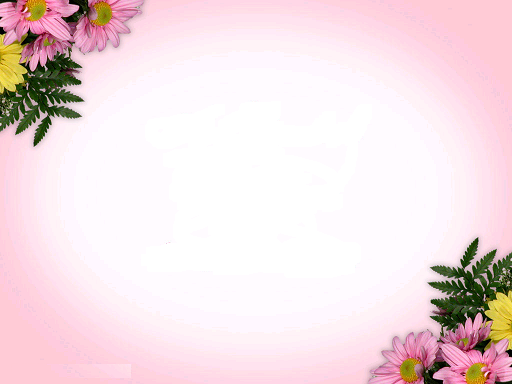 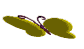 FACE BOOK: NHUNG TÂY 
(0794862058)
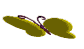 BÀI 1: ÔN TẬP VĂN BẢN ĐI LẤY MẬT
                                                       (Đoàn Giỏi)
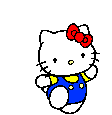 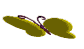 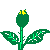 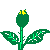 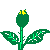 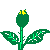 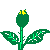 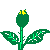 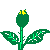 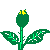 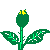 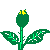 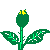 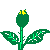 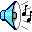 BÀI 1: ÔN TẬP VĂN BẢN ĐI LẤY MẬT
                                                               (Đoàn Giỏi)
I. Kiến thức cơ bản về tác phẩm
1. Giới thiệu tác giả:
- Đoàn Giỏi (1925-1989), quê ở Tiền Giang.
- Ông thường viết về thiên nhiên, con người và cuộc sống ở miền đất phương Nam với vẻ đẹp của vùng đất trù phú, người dân chất phác, thuần hậu, can đảm, nghĩa tình.
- Tác phẩm tiểu biểu: Đường về gia hương, Cá bống mú, Đất rừng phương Nam,..
2. Giới thiệu tác phẩm:
- Đoạn trích “Đi lấy mật” là tên chương 9 của tiểu thuyết Đất rừng phương Nam, kể lại một lần An theo tía nuôi và Cò đi lấy mật ong trong rừng U Minh.
*Thể loại: Tiểu thuyết.
*Nhân vật: Tía An, má nuôi An, An là con nuôi trong gia đình Cò và Cò. Họ sinh sống ở vùng rừng tràm U Minh.
*Các sự việc chính:
- Tía nuôi An dẫn An và Cò đi lấy mật ong rừng;
- Trên đường đi, họ nghỉ chân, Cò đố An nhận biết được con ong mật. Bóng nắng lên, họ giở cơm ra ăn;
- Họ tiếp tục đi đến khoảng đất rộng, An reo lên khi nhìn thấy bầy chim. Gặp một kèo ong gác, An nhớ chuyện má nuôi kể về cách đặt gác kèo ong;
- An nhìn lên kèo ong nghĩ về cách “thuần hoá” ong rừng rất riêng biệt của người dân vùng U Minh. Rồi mọi người cùng ngồi ăn cơm dưới bụi cây râm mát.
BÀI 1: ÔN TẬP VĂN BẢN ĐI LẤY MẬT
                                                               (Đoàn Giỏi)
Tóm tắt: Đoạn trích “Đi lấy mật” kể về một lần An cùng Cò và cha nuôi cùng nhau vào rừng U Minh đi lấy mật ong. Xuyên suốt đoạn trích là cảnh sắc đất rừng phương Nam được tác giả miêu tả hiện lên vô cùng sinh động, vừa bí ẩn, hùng vĩ, lại vừa thân thuộc, gắn liền với cuộc sống của người dân nơi đây qua những suy nghĩ của cậu bé An. Tài liệu của Nhung tây
*Ngôi kể: Ngôi thứ nhất
*Bố cục:
- Phần 1: Từ đầu đến “trong các bụi cây”: Đi lấy mật ong rừng;
- Phần 2: Từ “Lần đầu tiên…” đến “…màu xanh lá ngái” Nghỉ chân ăn cơm và nhận biết con ong mật;
- Phần 3: Từ “Chúng tôi tiếp tục đi…..” đến “…thấy ghét quá”: An nhớ chuyện má nuôi kể chuyện cách lấy mật ong;
- Phần 4: Còn lại: An nghĩ về về cách “thuần hoá” ong rừng của người dân U Minh.
+ Đề tài:
- Tuổi thơ và thiên nhiên (Đi lấy mật trong rừng U Minh).
BÀI 1: ÔN TẬP VĂN BẢN ĐI LẤY MẬT
                                                               (Đoàn Giỏi)
a. Vẻ đẹp cảnh sắc thiên nhiên rừng U Minh
- Rừng U Minh hiện lên với vẻ đẹp phong phú, hoang sơ, kì thú và đầy chất thơ: Bình minh yên tĩnh trong vắt, mát lành; buổi trưa tràn đầy ánh nắng, ngây ngất hương hoa tràm; tiếng chim hót líu lo; nhiều loài cây nhiều màu sắc, nhiều loài côn trùng bé nhỏ kì lạ cùng thế giới đầy bí ẩn của loài ong;…
- Thể hiện:
- Những câu văn miêu tả: “Buổi sáng…..một lớp thuỷ tinh”; “Rừng cây im lặng quá…..những cánh mỏng và dài”; “Phải hết sức tinh mắt…..nghe được”; “Chim hót líu lo…..màu xanh lá ngái”;….
-  Chi tiết miêu tả:
+ Buổi sáng, đất rừng thật là yên tĩnh. Trời không gió, nhưng không khí vẫn mát lạnh….Ánh sáng trong vắt, hơi gợn một chút óng ánh trên những đầu hoa tràm rung rung, khiến ta nhìn cái gì cũng có cảm giác như là nó bao qua một lớp thuỷ tinh;
+ Rừng cây im lặng quá. Một tiếng lá rơi lúc này cũng có thể khiến người ta giật mình;
+ Đó là ruồi xanh đang bay đứng. Óng ánh  lướt những lá bông súng dưới vũng kia là con chuồn chuồn bay ngang với những cánh mỏng và dài;
+ Phải hết sức tinh mắt, thính tai mới tìm được những tay sứ giả của bình minh này. Một con….hai con…ba con…Rồi một đàn mười mấy con bay nối nhau như một chuỗi hạt cườm, trong những tầng xanh cây lá, có một cái chấm nâu đen cỡ đầu đĩa vụt qua rất nhanh….tiếng kêu eo…eo…eo…eo;
BÀI 1: ÔN TẬP VĂN BẢN ĐI LẤY MẬT
                                                               (Đoàn Giỏi)
+ Chim hót líu lo. Nắng bốc hương hoa tràm.
thơm ngây ngất. Gió đưa mùi hương ngọt lan ra, phảng phất khắp rừng;
+ Mấy con kì nhông nằm vươn mình phơi lưng trên gốc cây mục, sắc da lưng luôn luôn biến đổi từ xanh hoá vàng, từ vàng hoá đỏ, từ đỏ hoá tím xanh;
+ Giữa vùng cỏ tranh khô vàng, gió thổi lao xao, một bầy chim hàng nghìn con vọt cất cánh bay lên…
=>Cảnh sắc thiên nhiên được nhà văn tái hiện qua cái nhìn của nhân vật An. Qua đó, giúp ta thấy được khả năng quan sát tinh tế, có tâm hồn trong sáng, biết phát hiện và cảm nhận vẻ đẹp của thiên nhiên. Tài liệu của Nhung tây
b. Vẻ đẹp con người phương Nam: mạnh mẽ, giàu lòng nhân hậu, yêu thương con người, trân trọng sự sống và thiên nhiên.
*Thể hiện ở các chi tiết miêu tả:
- Nhân vật tía nuôi:
+ Vóc dáng khoẻ mạnh vững chãi; cử chỉ mạnh mẽ, dứt khoát,…;
+ Lời nói, cách cư xử: nghe An thở phía sau ông đã biết cậu bé mệt và cần nghỉ chân; chú tâm lo cho An hơn Cò vì biết An chưa quen đi rừng,…
+ Biết gác kèo cho ong rừng làm tổ rất giỏi và biết bảo vệ đàn ong…
- Nhân vật Cò:
BÀI 1: ÔN TẬP VĂN BẢN ĐI LẤY MẬT
                                                               (Đoàn Giỏi)
+ Thằng Cò đội cái thúng to tướng; coi đi bộ chưa thấm tháp gì, cặp chân như bộ giò nai, lội suối suốt ngày trong rừng chả mùi gì;
+ Đố mày biết con ong mật là con nào? Hỏi xong đưa tay trỏ lên phía trước mặt;
+  Thứ chim này có gì mà đẹp; không ăn thua gì đâu. Mày mà gặp “sân chim” thì mày sẽ biết…Thằng mau quên hé!Vậy chớ…
- Nhân vật An: (vì chiến tranh, bị lạc gia đình nên được gia đình Cò nhận làm con nuôi)
+ Cảm nhận được tình thương của tía và má dành cho mình nên rất yêu quý họ, luôn nghĩ về họ với tình cảm gần gũi, thân thuộc, ấm áp: Quả là tôi đã mệt thật. Tía nuôi tôi chỉ nghe tôi thở đằng sau lưng ông thôi mà biết…; Má nuôi tôi đã vò đầu tôi, cười rất hiền lành…;
+ Có chút “ganh tị” rất hồn nhiên với Cò vì Cò đi rừng thành thoạ và hiểu biết nhiều về rừng U Minh;
BÀI 1: ÔN TẬP VĂN BẢN ĐI LẤY MẬT
                                                               (Đoàn Giỏi)
+ Thiên nhiên rừng U Minh hiện lên trong mắt An đẹp phong phú, bí ẩn, đầy chất thơ.
+ Suy nghĩ, liên tưởng, so sánh: “không có nơi nào, xứ nào có kiểu tổ ong hình nhánh kèo như vùng U Minh này cả.” 
*Nghệ thuật xây dựng nhân vật:Sử dụng ngôi kể thứ nhất;tình huống truyện nhẹ nhàng, xen lẫn hồi ức;ngôn ngữ đối thoại sinh động, miêu tả tinh tế.
*Tính cách nhân vật:
- Tía nuôi An là người lao động dày dạn kinh nghiệm, từng trải, can đảm, tính cách mạnh mẽ, giàu lòng nhân hậu, yêu thương con người, trân trọng sự sống và thiên nhiên.
- Cò là một cậu bé thông minh, có hiểu biết, nhanh nhẹn, hoạt bát, đáng yêu.
- An là cậu bé biết cảm nhận những tình cảm thân thương gần gũi của ba má nuôi, biết quan sát thiên nhiên; thông minh, ham hiểu biết.
3. Chất Nam Bộ thể hiện trong văn bản.
- Ngôn ngữ: giản dị đậm sắcthái địa phương Nam Bộ: Sửdụng từ địa phương,quán ngữlàm nổi bật nét riêng của người Nam Bộ
-Phong cảnh thiên nhiên: đặc trưng của miền sông nước Nam Bộ:Vùng thiên nhiên trù phú, hoang sơ:
BÀI 1: ÔN TẬP VĂN BẢN:  ĐI LẤY MẬT
                                                               (Đoàn Giỏi)
+ Sông nước.
+ Rừng tràm: Nhiều thú dữ, chim chóc (kì nhông, ong...) buổi hoang sơ
=> Thiên nhiên xuất hiện thấp thoáng qua lời kể của nhân vật đã gợi vẻ đẹp của vùng sông nước với những rừng tràm trù phú, hoang sơ.
Tính cách con người: Bộc trực, thẳng thắn, dễ mến.
 Nếp sốngsinh hoạt: mang đậm dấu ấn địa phương Nam Bộ => Tạo ấn tượng chung về con người, mảnh đất phương Nam. Tài liệu của Nhung tây
3. Khái quát:
a. Nghệ thuật
- Sử dụng ngôi kể phù hợp để câu chuyện trở nên gần gũi, chân thực, nhiều chiều;
- Ngôn ngữ sinh động, mang đậm chất Nam bộ, cách miêu tả tinh tế;
- Tính cách nhân vật được bộc lộ qua tình huống nhẹ nhàng và qua đối thoại, qua ý nghĩ, qua mối quan hệ với các nhân vật khác.
b. Nội dung – Ý nghĩa
- Đoạn trích đã khắc hoạ ấn tượng vẻ đẹp thiên nhiên rừng U Minh kì thú, giàu có, hoang sơ, đầy chất thơ cùng con người đất phương Nam vừa gần gũi, bình dị, hồn nhiên, nhân hậu vừa mạnh mẽ, phóng khoáng...
- Đoạn trích đã bồi đắp cho mỗi chúng ta tình cảm yêu mến cảnh sắc thiên nhiên, trân trọng vẻ đẹp con người đất phương Nam.
BÀI 1: ÔN TẬP VĂN BẢN:  ĐI LẤY MẬT
                                                               (Đoàn Giỏi)
BÀI MẪU THAM KHẢO
		Tiểu thuyết “Đất rừng phương Nam” của nhà văn Đoàn Giỏi viết về cuộc đời phiêu bạt của cậu bé tên An. Bối cảnh của tiểu thuyết là miền Tây Nam Bộ, Việt Nam vào những năm 1945, sau khi thực dân Pháp quay trở lại xâm chiếm Nam Bộ. Trong chương trình phổ thông, em được học đoạn trích “Đi lấy mật”, cũng chính là tên chương 9, kể lại một lần An theo tia nuôi (cha nuôi) và Cò đi lấy mật ong trong rừng U Minh. Bằng việc đọc hiểu đoạn trích này, em không chỉ cảm nhận được cảnh sắc đất rừng phương Nam đặc sắc, mà còn cảm nhận được những nét đặc biệt trong tính cách, hình dáng, cử chỉ của hai nhân vật An và Cò.
Đoạn trích “Đi lấy mật” kể về trải nghiệm đi lấy mật ong rừng của An cùng Cò và cha nuôi. Trong hành trình này, phong cảnh rừng núi phương Nam được tác giả tái hiện vô cùng sinh động, huyền bí, hùng vĩ nhưng cũng rất thân thuộc, gắn liền với cuộc sống của người dân vùng U Minh. Tài liệu của Nhung tây
BÀI 1: ÔN TẬP VĂN BẢN ĐI LẤY MẬT
                                                               (Đoàn Giỏi)
Câu chuyện được kể theo ngôi thứ nhất, người kể chính là nhân vật An, cậu bé xưng “tôi” giúp cho lời kể tự nhiên, chân thực. Cũng nhờ đó, khung cảnh thiên nhiên của rừng U Minh được hiện lên tràn đầy nhựa sống, có sự kết hợp giữa vẻ đẹp của các loài vật, loài cây cũng như những sự vật của thiên nhiên như trời, ánh sáng, đầu hoa tràm, sông ngòi…khiến ta nhìn cái gì cũng có cảm giác như là nó bao qua một lớp thủy tinh. Tác phẩm đã tái hiện một vẻ đẹp trù phú, sống động vô cùng của núi rừng, là cả một đất trời thiên nhiên ưu đãi, cánh đồng bát ngát mênh mông, sóng nước rì rầm, rừng rậm bạt ngàn trù phú, thú rừng hoang dã muôn loài… Điều đó cho thấy khả năng quan sát và cảm nhận về thiên nhiên của nhân vật An vô cùng tinh tế và sâu sắc.
Trong mắt An, tía nuôi của mình hiện lên là một người cha luôn yêu thương và quan tâm con cái, không cần quay lại, chỉ cần nghe “tôi” thở thôi cũng cảm nhận được cậu đang mệt và cần được nghỉ ngơi. Tía đi trước hai anh em, Bên hông lủng lẳng chiếc túi […], lưng mang cái gùi bằng tre đan đã trát chai, tay cầm chà gạc
BÀI 1: ÔN TẬP VĂN BẢN ĐI LẤY MẬT
                                                               (Đoàn Giỏi)
Lâu lâu, ông vung tay lên một cái, đưa con dao rừng rất sắc phạt ngang một nhánh gai và dùng cái mẩu cong ở đầu lưỡi dao dài có đến sáu bảy tấc ấy lôi phăng nhánh gai chắn đường đứt ra một bên để lấy lối đi. Trong lúc chỉ An về phía cây có con ong mật, tía nuôi đang âm thầm truyền dạy cho con những kinh nghiệm quý báu trong công việc.
Bên cạnh người tía nuôi ấm áp, An cũng có những suy nghĩ, quan sát về người bạn đồng hành của mình - Cò. Cò là một cậu bé sinh ra và thuộc về vùng đất U Minh này, nên cậu bé vô cùng lanh lợi, nhanh nhẹn, lém lỉnh. Tài liệu của Nhung tây  An miêu tả “thằng Cò” đội cái thúng to tướng, trong thúng đựng một vò nước, mấy gói cơm nắm và cái áo ướt mồ hôi nó vừa cởi ra cuộn lại, trên thúng úp chiếc nón lá rách. Tuy đội thúng to, nhưng cặp chân của “nó” như bộ giò nai, đên mức “lội suốt ngày trong rừng còn chả mùi gì nữa là!” Dường như Cò không hề mệt mỏi, cậu bé đã quá quen với địa hình nơi này, cũng đã đi rừng cùng cha rất nhiều lần, Cò giàu năng lượng và yêu công việc này cùng tía.
BÀI 1: ÔN TẬP VĂN BẢN:  ĐI LẤY MẬT
                                                               (Đoàn Giỏi)
Cò là cậu bé tự tin, lém lỉnh. Cậu bé rất thích thú khi thể hiện sự hiểu biết vượt trội của mình với một người mới đi rừng như An. Việc này thể hiện ở chi tiết Cò liên tục đặt ra những câu đố, những lần cậu bé vênh mặt khi An chịu thua, tỏ ra bình thản khi An reo lên khi nhìn thấy bầy chim đẹp mắt… Tưởng chừng sự tự tin này khiến Cò trở thành một cậu bé tự đắc, nhưng ngược lại, Cò hiện lên là một nhân vật nhanh nhẹn và có nét đáng yêu riêng. Tài liệu của Nhung tây Cậu bé giảng giải cho An cách để tìm thấy ong mật: “Cứ nhìn kĩ vào khoảng cách giữa hai nhánh tràm cao kia” “nhìn một chỗ trống ấy” “nó tới liền bây giờ”. Tuy An với Cò rất hay cãi nhau, nghịch ngợm nhưng cũng đều là những người thân thiết, gắn bó. Tài liệu của Nhung tây
BÀI 1: ÔN TẬP VĂN BẢN:  ĐI LẤY MẬT
                                                               (Đoàn Giỏi)
Nếu An là một cậu bé ngoan ngoãn, ham học hỏi và khám phá, thường có những suy nghĩ, quan sát và rút ra được những bài học kinh nghiệm sâu sắc…thì Cò lại là một cậu bé lanh lợi, thạo việc, giàu năng lượng và ấm áp. Cả hai nhân vật này đều mang lại cho người đọc những cảm giác dễ chịu, thú vị khi đồng hành cùng đoạn trích “Đi lấy mật”, học hỏi thêm những kinh nghiệm đặc biệt trong lao động của người dân nơi đây. Tài liệu của Nhung tây 
Qua đoạn trích, bên cạnh con người và núi rừng phương Nam để lại cho em ấn tượng vô cùng đặc biệt. Thiên nhiên núi rừng tràn đầy nhựa sống, hùng vĩ, hoang sơ. Con người chăm chỉ lao động và có nhiều kinh nghiệm với nghề… thì hai bạn nhỏ An và Cò cũng để lại nhiều ấn tượng đặc biệt. Cũng nhờ hai cậu bé, người đọc như được khám phá đất rừng phương Nam qua hai vị hướng dẫn viên đặc biệt.
BÀI 1: ÔN TẬP VĂN BẢN:  ĐI LẤY MẬT
                                                               (Đoàn Giỏi)
2. Dạng bài tập Đọc Hiểu ngữ liệu SGK
PHIẾU HỌC TẬP SỐ 1
Đọc đoạn trích sau và trả lời câu hỏi:
Lần đầu tiên tôi theo tía nuôi tôi và thằng Cò đi “ăn ong” đấy! Mấy hôm trước, má nuôi tôi đã kể tỉ mỉ cho tôi nghe cách gác kèo ong thế nào, nhưng tôi vẫn chưa hình dung được "ăn ong” ra sao. Những điều má nuôi tôi kể, trong các sách giáo khoa không thấy nói. Khoa học tự nhiên ở trường chỉ mới cho tôi một khái niệm chung chung về loài ong, về những lợi ích của con ong, đại khái vậy thôi. Hiển nhiên từ những thời xa xôi thuở con người ăn lông ở lỗ cho đến ngày nay, người ta vẫn đi tìm lấy mật rừng bằng cách theo dấu đường bay của những con ong về tổ. Người ta phải khó nhọc lắm mới đưa được con ong rừng về nuôi thành con ong nhà, vì như thế, việc lấy mật sẽ dễ dàng và đảm bảo hơn.
Trong kho tàng của những nhà nuôi ong trên thế giới ghi chép trong các sách vở mà tôi được nghe thầy giáo tôi kể, không thấy có nơi nào nói đến việc lấy mật bằng cách gác kèo như má nuôi tôi đã bảo cho tôi nghe vừa rồi.
- Thôi, dừng lại nghỉ một lát, bao giờ thằng An đỡ mệt, ăn cơm xong hẵng đi! - Tía nuôi tôi ra lệnh cho chúng tôi như vậy.
Quả là tôi đã mệt thật. Tía nuôi tôi chỉ nghe tôi thở đằng sau lưng ông thôi mà biết chứ ông có quay lại nhìn tôi đâu! Chúng tôi đã bơi xuồng đi từ lúc gà vừa gáy rộ canh tư. Thằng Cò thì coi bộ chưa thấm tháp gì. Cặp chân của nó như bộ giò nai, lội suốt ngày trong rừng còn chả mùi gì nữa là!
                                                     (Đoàn Giỏi, Đất rừng phương Nam)
BÀI 1: ÔN TẬP VĂN BẢN:  ĐI LẤY MẬT
                                                               (Đoàn Giỏi)
Câu 1: Đoạn trích trên được trích trong văn bản nào? Tác giả là ai?
Câu 2. Đoạn trích trên kể về sự việc gì? Kể theo ngôi thứ mấy? Người kể chuyện là ai?
Câu 3. Từ “ăn ong”; “ăn lông ở lỗ” nghĩa là gì?
Câu 4. Tìm chi tiết thể hiện tình yêu thương của tía nuôi dành cho An?
Câu 5. “Khoa học tự nhiên ở trường chỉ mới cho một khái niệm chung chung; những nhà nuôi ong trên thế giới ghi chép trong sách vở cũng không thấy có nơi nào nói đến việc lấy mật bằng cách gác kèo”. Chi tiết này nói lên điều gì?
Câu 6. Chi tiết “Cặp chân của nó như bộ giò nai, lội suốt ngày trong rừng còn chả mùi gì nữa là!” cho biết nhân vật Cò là người như thế nào?
Câu 7. Qua câu chuyện trên, em có nhận xét gì về nhân vật An?
Câu 8. Hãy chia sẻ những điều độc đáo trong phong tục tập quán của quê hương em.
BÀI 1: ÔN TẬP VĂN BẢN:  ĐI LẤY MẬT
                                                               (Đoàn Giỏi)
Gợi ý trả lời
Câu 1: Ngữ liệu trên trích trong văn bản Đi lấy mật của tác giả Đoàn Giỏi
Câu 2. Đoạn trích trên kể về sự việc An theo tía nuôi đi lấy mật ong. Đoạn trích kể theo ngôi thứ nhất. Người kể chuyện là nhân vật An.
Câu 3. Từ “ăn ong”: gác kèo và lấy mật ong; “ăn lông ở lỗ”: là thành ngữ dùng để chỉ kiểu sống hoang dã, ăn sống nuốt tươi mất vệ sinh, hoặc rộng hơn là thiếu sự hiểu biết, thiếu văn hóa. Tài liệu của Nhung tây
Câu 4. Chi tiết thể hiện tình yêu thương của tía nuôi dành cho An:
- Thôi, dừng lại nghỉ một lát, bao giờ thằng An đỡ mệt, ăn cơm xong hẵng đi! 
- Tía nuôi tôi chỉ nghe tôi thở đằng sau lưng ông thôi mà biết chứ ông có quay lại nhìn tôi đâu!
BÀI 1: ÔN TẬP VĂN BẢN ĐI LẤY MẬT
                                                               (Đoàn Giỏi)
Câu 5. “Khoa học tự nhiên ở trường chỉ mới cho một khái niệm chung chung; những nhà nuôi ong trên thế giới ghi chép trong sách vở cũng không thấy có nơi nào nói đến việc lấy mật bằng cách gác kèo”. Chi tiết này nói lên sự độc đáo, riệng biệt trong cách lấy mật của người dân vùng U Minh.
Câu 6. Chi tiết “Cặp chân của nó như bộ giò nai, lội suốt ngày trong rừng còn chả mùi gì nữa là!” cho biết nhân vật Cò là người khỏe khoắn, vạm vỡ, từng trải, quen thuộc với việc đi bộ đường rừng. Tài liệu của Nhung tây
Câu 7. Nhận xét về nhân vật An: Nhạy cảm, thích quan sát, suy xét, ham hiểu biết, so sánh; hiểu được tình cảm người khác dành cho mình.
Câu 8. HS tự chia sẻ những điều độc đáo trong phong tục tập quán của quê hương mình trong cách sống, sinh hoạt hằng ngày.
BÀI 1: ÔN TẬP VĂN BẢN ĐI LẤY MẬT
                                                               (Đoàn Giỏi)
3. Luyện đề Đọc – Hiểu ngữ liệu ngoài SGK
PHIẾU HỌC TẬP SỐ 2
 Đọc đoạn trích sau và trả lời câu hỏi:
	Chắc tôi ngủ một giấc lâu lắm thì phải. Khi tôi mở mắt ra, thấy xuồng buộc lên một gốc cây tràm. Không biết tía nuôi tôi đi đâu. Nghe có tiếng người nói chuyện rì rầm bên bờ. “A! Thế thì đến nhà chú Võ Tòng rồi!”. Tôi ngồi dậy, dụi mắt trông lên. Ánh lửa bếp từ trong một ngôi lều chiếu qua khung cửa mở, soi rõ hình những khúc gỗ xếp thành hình bậc thang dài xuống bến. Tôi bước theo ra khỏi xuồng, lần theo bậc gỗ mò lên. Bỗng nghe con vượn bạc má kêu” Ché… ét, ché… ét” trong lều, và tiếng chú Võ Tòng nói “Thằng bé của anh nó lên đấy!”.
- Vào đây, An! - Tía nuôi tôi gọi.
Tôi bước qua mấy bậc gỗ trơn tuột và dừng lại chỗ cửa. Con vượn bạc má ngồi vắt vẻo trên một thanh xà ngang, nhe răng dọa tôi. Tía nuôi tôi và chú Võ Tòng ngồi trên hai gộc cây. Trước mặt hai người, chỗ giữa lều, có đặt một cái bếp cà ràng, lửa cháy riu riu, trên cà ràng bắc một chiếc nồi đất đậy vung kín mít. Chai rượu đã vơi một đĩa khô nướng còn bày trên nền đất ngay dưới chân chủ và khách, bên cạnh hai chiếc nỏ gác chéo lên nhau.
- Ngồi xuống đây chú em.
- Chú Võ Tòng đứng dậy, lôi một gộc cây trong tối đặt bên bếp lửa. Chú cởi trần, mặc chiếc quần kaki còn mới nhưng coi bộ đã lâu không giặt (chiếc quần lính Pháp có những sáu túi). Bên hông chú đeo lủng lẳng một lưỡi lê nằm gọn trong vỏ sắt, đúng như lời má nuôi tôi đã tả. Lạu còn thắt cái xanh- tuya- rông nữa chứ!
                                                                  (Đoàn Giỏi, Đất rừng phương Nam)
BÀI 1: ÔN TẬP VĂN BẢN:  ĐI LẤY MẬT
                                                               (Đoàn Giỏi)
Câu 1. Xác định phương thức biểu đạt và nội dung đoạn trích.
Câu 2. Đoạn trích được kể theo ngôi thứ mấy? Ai là người kể chuyện? Kể theo ngôi kể đó có tác dụng gì?
Câu 3. Tìm những chi tiết về nhà cửa, cách ăn mặc và tiếp khách của chú Võ Tòng. Qua đó gợi lên trong em ấn tượng gì về chú Võ Tòng?
Câu 4. Tiếng kêu và hình ảnh của con vượn bạc má trong phần (1) gợi ra cảm giác về một bối cảnh không gian như thế nào?
Câu 5.Chỉ ra đặc sắc về ngôn ngữ phong cách, lối sống sinh hoạt của người dân Nam Bộ thể hiện trong đoạn trích. Tài liệu của Nhung tây
BÀI 1: ÔN TẬP VĂN BẢN ĐI LẤY MẬT
                                                               (Đoàn Giỏi)
Gợi ý trả lời
Câu 1. Phương thức: Tự sự. Nội dung: bối cảnh gặp gỡ của cha con tía nuôi An với chú Võ Tòng.
Câu 2. Ngôi kể: thứ nhất. Người kể chuyện: Cậu bé An. Tác dụng: Truyện kể trở nên chân thực.
Câu 3.
- Nhà cửa:ngôi lều chiếu qua khung cửa mở, soi rõ hình những khúc gỗ xếp thành hình bậc thang dài xuống bến.
- Cách ăn mặc: 
+ Chú cởi trần mặc chiếc quần kaki còn mới nhưng coi bộ đã lâu không giặt (chiếc quần lính Pháp có những sáu túi). 
+ Bên hông chú đeo lủng lẳng một lưỡi lê nằm gọn trong vỏ sắt, đúng như lời má nuôi tôi đã tả. 
+ Thắt cái xanh- tuya- rông.
BÀI 1: ÔN TẬP VĂN BẢN ĐI LẤY MẬT
                                                               (Đoàn Giỏi)
- Tiếp khách:
+ Chỗ giữa lều, có đặt một cái bếp cà ràng, lửa cháy riu riu, trên cà ràng bắc một chiếc nồi đất đậy vung kín mít.
+ Chai rượu đã vơi một đĩa khô nướng còn bày trên nền đất ngay dưới chân chủ và khách, bên cạnh hai chiếc nỏ gác chéo lên nhau.
- Ý nghĩa:Những chi tiết về nhà cửa, cách ăn mặc và tiếp khách,... gợi lên ấn tượng về chú Võ Tòng là một người có lối sống dân dã, phóng khoáng, gần gũi với thiên nhiên. 
Câu 4.Tiếng kêu và hình ảnh của con vượn bạc má trong phần (1) gợi ra cảm giác về một bối cảnh, không gian hoang sơ.
Câu 5.Một số yếu tố (ngôn ngữ, phong cảnh, tính cách con người, nếp sinh hoạt...) trong văn bản cho thấy tiểu thuyết của Đoàn Giỏi mang đậm màu sắc Nam Bộ:
+ Ngôn ngữ: sử dụng nhiều từ ngữ địa phương (tía, má, khô nai, xuồng...)
+ Phong cảnh: sông nước, rừng hoang sơ. Tài liệu của Nhung tây
+ Tính cách con người: thẳng thắn, bộc trực, tình cảm.
+ Nếp sinh hoạt: đi xuồng, ăn ở phóng khoáng.
BÀI 1: ÔN TẬP VĂN BẢN:  ĐI LẤY MẬT
                                                               (Đoàn Giỏi)
PHIẾU HỌC TẬP SỐ 3
Đọc đoạn trích sau và trả lời câu hỏi:
		Không ai biết tên thật của gã là gì.Mười mấy năm về trước, gã một mình bơi một chiếc xuồng nát đến che lều giữa khu rừng đầy thú dữ này. Gã sống đơn độc một mình, đến con chó để làm bạn cũng không có. Hồi ấy, rừng này còn nhiều hổ lắm. […] Một buổi trưa, gã đang ngủ trong lều, có con hổ chúa mò vào, từ ngoài sân phóng một cái phủ lên người gã. Bất thần gã tỉnh dậy. Gã vơ luôn cái mác bên người, cũng không kịp ngồi dậy nữ, cứ nằm ngửa thế mà xóc mũi mác lên đâm thẳng một nhát vào hàm dưới con hổi chúa, hai chân gã đá thốc lên bụng nó, không cho con ác thú kịp chụp xuống người.Con hổ chúa lộn vòng, rơi xuống đất. Lưỡi mác đâm từ hàm dưới thấu lên tận óc, làm nó không há họng được, nhưng vẫn còn cố vớt cái tát cuối cùng, để lại trên mặt gã một hàng sẹo khủng khiếp chạy từ thái dương xuống cổ. Không biết có phải do đấy mà gã mang tên“Võ Tòng” hay không? Chứ theo như một vài ông lão đa sự, thì ngày xưa gã là một chàng trai, ở tận một vùng xa lắm. Gã cũng có gia đình đàng hoàng như ai.Vợ gã là một người đàn bà trông cũng xinh mắt. Chị ấy, lúc chửa đứa đầu lòng, cứ kêu thèm ăn măng. Gã đàn ông hiền lành, quý vợ rất mực ấy bèn liều xách dao đến bụi tre đình làng xắn một mụt măng. Khi về qua ngang bờ tre nhà tên địa chủ, tên này bắt gã bỏ mụt măng xuống và vu cho gã lấy trộm măng tre của hắn.
BÀI 1: ÔN TẬP VĂN BẢN ĐI LẤY MẬT
                                                               (Đoàn Giỏi)
Gã một mực cãi lại, nhưng tên địa chủ quyền thế nhất xã ấy cứ vung ba toong đánh lên đầu gã. Đánh đâu thì còn nhịn được, chứ đánh lên đầu là nơi thờ phụng ông bà… thì số mày tới rồi! Lưỡi dao trên taygã không cho phép tên địa chủ ngang ngược kia giơ tay đánh ba toong lên đầu gã đến cái thứ hai. Nhát dao chém trả vào mặt gã đã gí tên bóc lột và hống hách này nằm gục xuống vũng máu. Nhưng gã không trốn chạy, gã đường hoàng xách dao đến ném trước nhà việc, bó tay chịu tội.
                         (Đoàn Giỏi, Đất rừng phương Nam)
Câu 1. Người kể chuyện kể ở ngôi thứ mấy? Nêu ý nghĩa của ngôi kể đó.
Câu 2.Đoạn trích kể sự việc liên quan đến nhân vật nào? Đó là sự việc gì?
Câu 3.Tìm chi tiết thể hiện sự việc liên quan đến nhân vật. Qua các chi tiết đó đã cho thấy nhân vật là người như thế nào? Tài liệu của Nhung tây
Câu 4. Tìm những từ ngữ mang tính địa phương Nam Bộ được sử dụng trong đoạn trích. Việc sử dụng các từ ngữ đó có có tác dụng gì?
BÀI 1: ÔN TẬP VĂN BẢN ĐI LẤY MẬT
                                                               (Đoàn Giỏi)
Gợi ý trả lời
Câu 1.Ngôi 3- Người giấu mặt kể về cuộc đời trước kia của chú Võ Tòng.
Câu 2. Đoạn trích kể về nhân vật Võ Tòng 
+ Sự việc Võ Tòng đánh hổ.
+ Sự việc giết tên địa chủ.
Câu 3. Các chi tiết thể hiện
*Sự việc Võ Tòng đánh hổ:
- Vơ luôn cái mác bên người, cũng không kịp ngồi dậy nữa, cứ nằm ngửa thế mà xóc mũi mác lên đâm thẳng một nhát vào hàm dưới con hổi chúa, hai chân gã đá thốc lên bụng nó, không cho con ác thú kịp chụp xuống người.
- Lưỡi mác đâm từ hàm dưới thấu lên tận óc, làm nó không há họng được.
- Trên mặt gã một hàng sẹo khủng khiếp chạy từ thái dương xuống cổ.
*Giết tên địa chủ:
- Vợ kêu thèm ăn măng Võ Tòng, liều xách dao đến bụi tre đình làng xắn một mụt măng.
BÀI 1: ÔN TẬP VĂN BẢN:  ĐI LẤY MẬT
                                                               (Đoàn Giỏi)
- Bị địa chủ vu cho ăn trộm “mụt măng”, gã một mực cãi lại, nhưng tên địa chủ quyền thế nhất xã ấy cứ vung ba toong đánh lên đầu gã. Võ Tòng đã “chém trả vào mặt gã đã gí tên bóc lột và hống hách này nằm gục xuống vũng máu”.
- “Nhưng gã không trốn chạy, gã đường hoàng xách dao đến ném trước nhà việc, bó tay chịu tội”.
*Qua hành động thể hiện tính cách nhân vật:
+Hiền lành, quý vợ rất mực.
+Sống đường hoàng, chính trực: giết địa chủ, thẳng thắn thú nhận và sẵn sàng ngồi tù.
+ Không trốn chạy... đường hoàng xách dao đến trước nhà bó tay chịu trói.
3. Từ mang tính địa phương:
+ Gã, hắn.
+ Mụt măng.
4. Các yếu tố thể hiện yếu tố địa phương Nam Bộ
*Một số yếu tố (ngôn ngữ, phong cảnh, tính cách con người, nếp sinh hoạt...) trong văn bản cho thấy tiểu thuyết của Đoàn Giỏi mang đậm màu sắc Nam Bộ:
+ Ngôn ngữ: sử dụng nhiều từ ngữ địa phương (tía, má, khô nai, xuồng...)
+ Phong cảnh: sông nước, rừng hoang sơ. Tài liệu của Nhung tây
+ Tính cách con người: thẳng thắn, bộc trực, gan dạ, tình cảm.
+ Nếp sinh hoạt: đi xuồng, ăn ở phóng khoáng.
BÀI 1: ÔN TẬP VĂN BẢN:  ĐI LẤY MẬT
                                                               (Đoàn Giỏi)
4. Dạng viết ngắn
Đề 1: Viết đoạn văn (khoảng 5 đến 7 câu) nêu cảm nhận của em về nhân vật tía nuôi An.
Đoạn văn tham khảo
    Tía nuôi của An là một người đàn ông từng trải và rất quan tâm đến những đứa con. Đưa các con vào rừng “ăn ong”, ông đi trước, mang theo những vật dụng cần thiết như túi, cái gù, chà gạc và dẫn đường cho chúng. Một người từng trải và nhiều kinh nghiệm đi rừng sẽ luôn đi trước để dẫn dắt. Bên cạnh đó, chi tiết ông nói các con nghỉ chân ăn cơm cho thấy ông là người cha quan tâm và yêu thương con. Tuy không cần quay lại nhìn nhưng chỉ cần nghe nhân vật “tôi” thở, ông cũng cảm nhận được cậu bé đang mệt, cần nghỉ ngơi. Tía nuôi của An là một chăm chỉ làm lụng, trải qua những sương gió của cuộc đời ông đã có cho mình những kinh nghiệm quý báu về công việc. Ông có những hành động rất dứt khoát và mạnh mẽ khi đang đi làm, phục vụ công  việc của mình: “Tía nuôi tôi chỉ nghe tôi thở đằng sau lưng ông thôi mà biết chứ ông có quay lại nhìn tôi đâu”. Tài liệu của Nhung tây Nhưng tía nuôi cũng là một người đầy tình cảm, ông đã cầm tay thằng An để hướng dẫn và chỉ cho nó thấy những điều hay của rừng già. Qua nhân vật tía nuôi An đoạn trích đã thể hiện vẻ đẹp, chất phác, giàu tình cảm của con người đất phương Nam.
BÀI 1: ÔN TẬP VĂN BẢN:  ĐI LẤY MẬT
                                                               (Đoàn Giỏi)
Đề 2: Viết đoạn văn (khoảng 5 đến 7 câu) nêu cảm nhận của em về nhân vật An.
Qua văn bản "Đi lấy mật" ta thấy An là một cậu bé nghịch ngợm nhưng lại ham học hỏi và ưa khám phá. Cậu có những suy nghĩ, quan sát và rút ra được những bài học kinh nghiệm sâu sắc. Những hành động “chen vào giữa, quẩy tòn ten một cái gùi bé mà má nuôi bơi xuồng đi mượn; đảo mắt khắp nơi để tìm bầy ong mật; reo lên khi thấy bầy chim đẹp…” cho thấy một tâm hồn thuần khiết, trong sáng. Cậu luôn suy nghĩ về những điều má nuôi đã dạy, về thằng Cò và đôi khi cậu lặng im vì nghĩ rằng nếu hỏi gì thì bị khinh bởi cái gì cũng không biết. Sau một chặng đường mệt mỏi, cậu vui vẻ reo lên và đúc kết ra những điều quý giá để có thể nhìn thấy được bầy ong mật. Bên cạnh đó, An có khả năng quan sát rất tinh tế. Tài liệu của Nhung tây Qua con mắt của cậu, rừng U Minh hiện lên thật hoang sơ, trù phú hùng vĩ. Nó có sự kết hợp giữa vẻ đẹp của các loài vật, các loài cây cũng như những sự vật của thiên nhiên: nắng, mây…Như vậy, An là một cậu bé hồn nhiên, ngây thơ và thích khám phá.
BÀI 1: ÔN TẬP VĂN BẢN ĐI LẤY MẬT
                                                               (Đoàn Giỏi)
- Bị địa chủ vu cho ăn trộm “mụt măng”, gã một mực cãi lại, nhưng tên địa chủ quyền thế nhất xã ấy cứ vung ba toong đánh lên đầu gã. Võ Tòng đã “chém trả vào mặt gã đã gí tên bóc lột và hống hách này nằm gục xuống vũng máu”.
- “Nhưng gã không trốn chạy, gã đường hoàng xách dao đến ném trước nhà việc, bó tay chịu tội”.
*Qua hành động thể hiện tính cách nhân vật:
+Hiền lành, quý vợ rất mực.
+Sống đường hoàng, chính trực: giết địa chủ, thẳng thắn thú nhận và sẵn sàng ngồi tù.
+ Không trốn chạy... đường hoàng xách dao đến trước nhà bó tay chịu trói.
3. Từ mang tính địa phương:
+ Gã, hắn.
+ Mụt măng.
4. Các yếu tố thể hiện yếu tố địa phương Nam Bộ
*Một số yếu tố (ngôn ngữ, phong cảnh, tính cách con người, nếp sinh hoạt...) trong văn bản cho thấy tiểu thuyết của Đoàn Giỏi mang đậm màu sắc Nam Bộ:
+ Ngôn ngữ: sử dụng nhiều từ ngữ địa phương (tía, má, khô nai, xuồng...)
+ Phong cảnh: sông nước, rừng hoang sơ. Tài liệu của Nhung tây
+ Tính cách con người: thẳng thắn, bộc trực, gan dạ, tình cảm.
+ Nếp sinh hoạt: đi xuồng, ăn ở phóng khoáng.
BÀI 1: ÔN TẬP VĂN BẢN ĐI LẤY MẬT
                                                               (Đoàn Giỏi)
- Bị địa chủ vu cho ăn trộm “mụt măng”, gã một mực cãi lại, nhưng tên địa chủ quyền thế nhất xã ấy cứ vung ba toong đánh lên đầu gã. Võ Tòng đã “chém trả vào mặt gã đã gí tên bóc lột và hống hách này nằm gục xuống vũng máu”.
- “Nhưng gã không trốn chạy, gã đường hoàng xách dao đến ném trước nhà việc, bó tay chịu tội”.
*Qua hành động thể hiện tính cách nhân vật:
+Hiền lành, quý vợ rất mực.
+Sống đường hoàng, chính trực: giết địa chủ, thẳng thắn thú nhận và sẵn sàng ngồi tù.
+ Không trốn chạy... đường hoàng xách dao đến trước nhà bó tay chịu trói.
3. Từ mang tính địa phương:
+ Gã, hắn.
+ Mụt măng.
4. Các yếu tố thể hiện yếu tố địa phương Nam Bộ
*Một số yếu tố (ngôn ngữ, phong cảnh, tính cách con người, nếp sinh hoạt...) trong văn bản cho thấy tiểu thuyết của Đoàn Giỏi mang đậm màu sắc Nam Bộ:
+ Ngôn ngữ: sử dụng nhiều từ ngữ địa phương (tía, má, khô nai, xuồng...)
+ Phong cảnh: sông nước, rừng hoang sơ. Tài liệu của Nhung tây
+ Tính cách con người: thẳng thắn, bộc trực, gan dạ, tình cảm.
+ Nếp sinh hoạt: đi xuồng, ăn ở phóng khoáng.
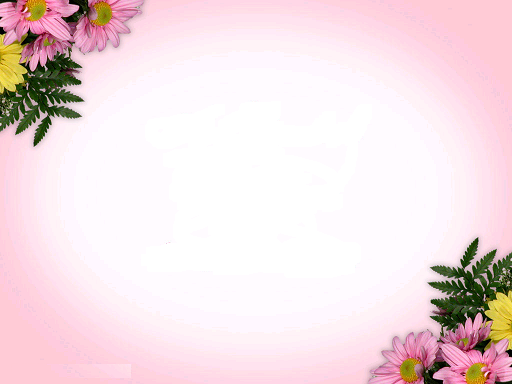 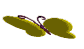 FACE BOOK: NHUNG TÂY 
(0794862058)
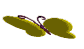 BÀI 1: ÔN TẬP VĂN BẢN: NGÀN SAO LÀM VIỆC
					(Võ Quảng)
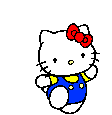 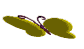 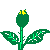 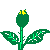 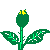 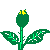 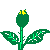 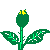 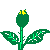 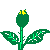 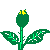 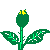 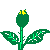 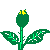 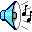 BÀI 1: ÔN TẬP VĂN BẢN: NGÀN SAO LÀM VIỆC
					(Võ Quảng)
I. Giới thiệu tác giả: 
- Võ Quảng (1920-2007) quê ở Quảng Nam.
- Ông sáng tác thơ, truyện, viết kịch bản phim hoạt hình và dịch một số tác phẩm nổi tiếng thế giới.
- Với ngôn ngữ, giọng điệu hồn nhiên, ngộ nghĩnh, vui tươi, thơ viết cho thiếu nhi của ông giản dị, trong sáng gợi nhiều liên tưởng bất ngờ, độc đáo.
 - Tác phẩm tiểu biểu: Nắng sớm (1965), Anh đom đóm (1970), Quê nội (1970),…
II. Giới thiệu tác phẩm:
- Văn bản “Ngàn sao làm việc” trích trong Tuyển tập Võ Quảng, tập II, NXB Văn học, Hà Nội, 1998, tr.170-171).
*Thể thơ: Thơ 5 chữ. Tài liệu của Nhung tây
*Giọng điệu: Nhẹ nhàng, trong trẻo, vui tươi.
*Đề tài: Tuổi thơ và thiên nhiên (Vẻ của bầu trời đêm).
*Bố cục:
- Hai khổ đầu: Cảnh vật đồng quê và tâm trạng của nhân vật “tôi”.
- Bốn khổ thơ cuối: Vẻ đẹp của dải Ngân Hà và các chòm sao.
*Nhân vật trữ tình: Nhân vật “tôi”- một bạn nhỏ sống ở làng quê.
BÀI 1: ÔN TẬP VĂN BẢN: NGÀN SAO LÀM VIỆC
					(Võ Quảng)
I. Giới thiệu tác giả: 
- Võ Quảng (1920-2007) quê ở Quảng Nam.
- Ông sáng tác thơ, truyện, viết kịch bản phim hoạt hình và dịch một số tác phẩm nổi tiếng thế giới.
- Với ngôn ngữ, giọng điệu hồn nhiên, ngộ nghĩnh, vui tươi, thơ viết cho thiếu nhi của ông giản dị, trong sáng gợi nhiều liên tưởng bất ngờ, độc đáo.
 - Tác phẩm tiểu biểu: Nắng sớm (1965), Anh đom đóm (1970), Quê nội (1970),…
II. Giới thiệu tác phẩm:
- Văn bản “Ngàn sao làm việc” trích trong Tuyển tập Võ Quảng, tập II, NXB Văn học, Hà Nội, 1998, tr.170-171).
*Thể thơ: Thơ 5 chữ. Tài liệu của Nhung tây
*Giọng điệu: Nhẹ nhàng, trong trẻo, vui tươi.
*Đề tài: Tuổi thơ và thiên nhiên (Vẻ của bầu trời đêm).
*Bố cục:
- Hai khổ đầu: Cảnh vật đồng quê và tâm trạng của nhân vật “tôi”.
- Bốn khổ thơ cuối: Vẻ đẹp của dải Ngân Hà và các chòm sao.
*Nhân vật trữ tình: Nhân vật “tôi”- một bạn nhỏ sống ở làng quê.
BÀI 1: ÔN TẬP VĂN BẢN: NGÀN SAO LÀM VIỆC
					(Võ Quảng)
1. Cảnh vật đồng quê và tâm trạng của nhân vật “tôi”
1. Chi tiết gợi tả không gian, thời gian: bóng chiều, đồng quê đang xanh thẫm, trở tối mò, trời yên tĩnh, ngàn sao…Đó là cảnh cánh đồng quê vào buổi chiều hiện lên với vẻ đẹp thanh bình, yên tĩnh.
2. Nghệ thuật tả cảnh: Hình ảnh chọn lọc, tiêu biểu, ngôn ngữ bình dị, giàu sức gợi, các phép tu từ nhân hoá, so sánh sinh động,..
3. Tâm trạng nhân vật “tôi”: vui tươi, hạnh phúc khi dắt trâu về nhà trong khung cảnh êm đềm, thơ mộng của đồng quê: bóng chiều toả, trời trở tối, người và trâu đi giữa trời đêm như bước giữa ngàn sao… Tài liệu của Nhung tây
2. Ấn tượng về vẻ đẹp khung cảnh bầu trời đêm hiện lên qua trí tưởng tượng của nhân vật “tôi”
- Khung cảnh rộng lớn, mênh mông và không khí tươi vui, rộn rã. Ngàn sao toả sáng, những chòm sao hiện lên sống động như những con người đang mải miết, cần mẫn, hăng say trong công việc lao động thường ngày,…
BÀI 1: ÔN TẬP VĂN BẢN: NGÀN SAO LÀM VIỆC
					(Võ Quảng)
III. Khái quát:
+ Nghệ thuật
- Giọng điệu nhẹ nhàng, tươi vui;
- Ngôn ngữ bình dị, gợi cảm;
- Hình ảnh so sánh độc đáo, sinh động, gợi nhiều liên tưởng.
+ Nội dung – Ý nghĩa
- Bài thơ đã khắc hoạ ấn tượng vẻ đẹp của khung cảnh êm đềm và nhịp sống bình yên nơi đồng quê, của vũ trụ bao la mà vẫn gần gũi, thân thuộc, vui nhộn.
 - Tác phẩm đã góp phần bồi đắp cho mỗi chúng ta tình yêu mến thiên nhiên, yêu vẻ đẹp thôn dã…
BÀI 1: ÔN TẬP VĂN BẢN: NGÀN SAO LÀM VIỆC
					(Võ Quảng)
2. Dạng bài tập Đọc hiểu ngữ liệu ngoài SGK
PHIẾU HỌC TẬP SỐ 1
Câu 1. Văn bản Ngàn sao làm việc được viết theo thể thơ nào? Nhận xét về nhịp điệu của bài thơ.
Câu 2. Theo cách nhìn của nhân vật “tôi”, những vì sao trong đêm có điều gì thú vị? Cách nhìn đó giúp em hình dung ra sao về nhân vật “tôi”?
Câu 3. Chỉ ra và nêu tác dụng của biện pháp tu từ nhân hoá được sử dụng trong khổ thơ cuối:
Ngàn sao vui làm việc
Mãi đến lúc hừng đông
Phe phẩy chiếc quạt hồng
Báo ngày lên về nghỉ.
BÀI 1: ÔN TẬP VĂN BẢN: NGÀN SAO LÀM VIỆC
					(Võ Quảng)
Gợi ý trả lời
Câu 1. Văn bản Ngàn sao làm việc được viết theo thể thơ năm chữ. Nhịp điệu của bài thơ; chậm rãi, nhẹ nhàng, phù hợp với nội dung tái hiện khung cảnh êm đềm, thơ mộng của đồng quê ban chiều và về đêm.
Câu 2. Theo cách nhìn của nhân vật “tôi”, những vì sao trong đêm đều toả sáng và như những con người đang cần mẫn làm việc. Những công việc giống như những công việc hằng ngày của người nông dân dưới mặt đất. Bầu trời về đêm giống như khung cảnh lao động của người nông dân. Tài liệu của Nhung tây
- Nhân vật “tôi” là một bạn nhỏ có trí tưởng tượng bay bổng, ngộ nghĩnh, yêu lao động, giao hoà với thiên nhiên vũ trụ.
Câu 3. Chỉ ra: phép nhân hoá ngàn sao ‘vui làm việc” và hừng đông “phe phẩy chiếc quạt hồng”, “báo ngày lên” để “ngàn sao làm việc”.
 - Tác dụng của biện pháp tu từ nhân hoá được sử dụng trong khổ thơ cuối:
+ Tạo không gian vũ trụ gần gũi, thân mật ngộ nghĩnh như con người;
+ Ngàn sao và hừng đông hiện lên như những con người sinh động, có hồn, có sự hăng say, có cả sự quan tâm săn sóc lẫn nhau tạo nên không khí thân ái, nhẹ nhàng, không chút lạ lẫm.
+ Thể hiện cái nhìn trìu mến, âu yếm của tác giả dành cho bầu trời quê hương.
BÀI 1: ÔN TẬP VĂN BẢN: NGÀN SAO LÀM VIỆC
					(Võ Quảng)
PHIẾU HỌC TẬP SỐ 2
Đọc bốn khổ thơ cuối bài Ngàn sao làm việc và thực hiện các yêu cầu sau:
Sông Ngân hà nao naoChảy giữa trời lồng lộngSao Thần Nông toả rộngMột chiếc vó bằng vàngĐón những sao dọc ngangNhư tôm cua bơi lộiPhía đông nam rời rợiAi đặt một chiếc nơmRờ rỡ ngôi sao HômNhư đuốc đèn soi cáBên trời đang rộn rãCả nhóm Đại Hùng tinhBuông gàu bên sông NgânSuốt đêm lo tát nước...Ngàn sao vui làm việcMải đến lúc hừng đôngPhe phẩy chiếc quạt hồngBáo ngày lên, về nghỉ
( Trích Ngàn sao làm việc - Võ Quảng SGK tập 1)
BÀI 1: ÔN TẬP VĂN BẢN: NGÀN SAO LÀM VIỆC
					(Võ Quảng)
Câu 1: Kể ra 1 số bài thơ viết theo thể thơ 5 chữ mà em đã được học và đọc?
Câu 2. Chỉ ra những hình ảnh so sánh được nhà thơ sử dụng để miêu tả dải Ngân Hà và các chòm sao Đại Hùng, Thần Nông, sao Hôm.
Câu 3. Tìm nét chung ở những hình ảnh so sánh trên.
Câu 4. Chọn phân tích một vài chi tiết gợi tả đặc sắc.
Gợi ý Trả lời
Câu 1: Bài thơ 5 chữ được học ở lớp 6 là bài Bắt nạt
Câu 2: Những hình ảnh so sánh được nhà thơ sử dụng để miêu tả
+ Dải Ngân Hà được ví chảy giữa trời lồng lộng
+ Sao Đại Hùng được ví buông gàu tát nước
+ Sao Thần Nông được ví như chiếc vó bằng vàng, tôm cua bơi lội.
+ Sao Hôm được ví đuốc đèn soi cá.
BÀI 1: ÔN TẬP VĂN BẢN: NGÀN SAO LÀM VIỆC
					(Võ Quảng)
Câu 3: Nét chung ở những hình ảnh so sánh trên là đều được so sánh với những vật dụng lao động của người nông dân (chiếc vó, chiếc nơm, đuốc đèn soi cá, chiếc gàu...). Vì vậy, hình ảnh bầu trời đêm gợi liên tưởng đến khung cảnh lao động của người nông dân: rất quen thuộc, gần gũi, sống động, nhộn nhịp, tươi vui. Lối so sánh độc đáo không chỉ khiến cảnh vật hiện lên rất sinh động mà còn thể hiện được vẻ đẹp tâm hồn của nhân vật "tôi": rộng mở, giao hòa với thiên nhiên, với vũ trụ.
Câu 4:
Ngàn sao làm việc giúp chúng ta thấy được một bầu trời hàng ngàn vì sao đẹp lộng lẫy về đêm. Dải Ngân Hà “chảy giữa trời lồng lộng” như một dòng sông lấp lánh những ánh sao. Sao Thần Nông tỏa rộng “chiếc vó bằng vàng” để đón những vì tinh tú như hàng ngàn con tôm cua đang bơi lội trong dòng sông. Bên kia phía đông nam là ngôi sao Hôm đang tỏa sáng, chiếu rọi vào dòng sông Ngân Hà như một chiếc đuốc đèn được dùng để soi cá. Nhóm Đại Hùng tinh biết buông gàu chăm chỉ suốt đêm lo tát nước. Ngàn sao cùng làm việc, cùng chung sức đã làm nên một vẻ đẹp huyền diệu của trời đêm. Lao động và biết đoàn kết, yêu thương sẽ làm cho vạn vật trở nên đẹp đẽ, đáng yêu. Tài liệu của Nhung tây
BÀI 1: ÔN TẬP VĂN BẢN: NGÀN SAO LÀM VIỆC
					(Võ Quảng)
3. Ngữ liệu đọc hiểu ngoài SGk
PHIẾU HỌC TẬP SỐ 3
Đọc ngữ liệu sau và trả lời các câu hỏi bên dưới:
“Trên đường hành quân xa
Dừng chân bên xóm nhỏ
Tiếng gà ai nhảy ổ:
“Cục...cục tác cục ta”
Nghe xao động nắng trưa
Nghe bàn chân đỡ mỏi
Nghe gọi về tuổi thơ
                                     (Trích Tiếng gà trưa – Xuân Qunhf)
Câu 1: Bài thơ được viết theo thể thơ nào?
Câu 2: Xác định biện pháp nghệ thuật được sử dụng thông qua các từ in đậm và nêu tác dụng của biện pháp tu từ đó?
Câu 3: Khái quát nội dung khổ thơ trên bằng một câu văn ?
Câu 4: Viết đoạn văn nêu cảm nghĩ của em về tình bà cháu trong bài thơ
BÀI 1: ÔN TẬP VĂN BẢN: NGÀN SAO LÀM VIỆC
					(Võ Quảng)
Gợi ý trả lời
Câu 1: - Thể thơ: thơ 5 chữ (hoặc ngũ ngôn)
Câu 2: - Biện pháp nghệ thuật: điệp ngữ
- Tác dụng: 
+ Diễn tả tâm trạng vô cùng xúc động của người chiến sĩ khi nghe âm thanh quen thuộc của làng quê. (hoặc nhấn mạnh cảm xúc dâng trào của người chiến sĩ)
+ Tác động của tiếng gà: Tiếng gà đã làm xao động  nắng trưa và cả hồn người, gợi âm thanh của tiếng gà nơi quê hương  và gợi về quá khứ của tuổi thơ.
Câu 3: - Đoạn thơ nói về tâm trạng của người chiến sĩ trên đường hành quân xa. (Hoặc: Tác động của tiếng gà đối với người chiến sĩ, hoặc cảm xúc của người chiến sĩ khi nghe tiếng gà trưa...)
Câu 4: Trong bài thơ “tiếng gà trưa” nổi bật lên tình cảm bà cháu vô cùng đẹp đẽ, thiêng liêng. Tình cảm ấy được gợi lại từ tiếng gà trưa thân thuộc trong một lần hành quân xa của người chiến sĩ. Tiếng gà trưa khơi nguồn những kỉ niệm tuổi thơ, những kí ức vui tươi, ấm áp bên bà. Trong kí ức của cháu bà là người tần tảo chắt chiu, luôn yêu thương cháu hết mực. Cháu cũng luôn dành tới bà tình yêu và niềm biết ơn vô bờ. Tình cảm già đình, tình bà cháu tốt đẹp đó sẽ mãi là hành trang theo bước chân của người chiến sĩ, tiếp thêm sức mạnh cho anh trong cuộc chiến đấu hôm nay. Tài liệu của Nhung tây
BÀI 1: ÔN TẬP VĂN BẢN: NGÀN SAO LÀM VIỆC
					(Võ Quảng)
PHIẾU HỌC TẬP SỐ 2
 Đọc khổ thơ sau và trả lời câu hỏi:
Trên đường hành quân xa
Dừng chân bên xóm nhỏ 
Tiếng gà ai nhảy ổ:
“Cục... cục tác cục ta”
Nghe xao động nắng trưa
Nghe bàn chân đỡ mỏi
Nghe gọi về tuổi thơ
(Trích Tiếng gà trưa - Xuân Quỳnh Ngữ văn 7 Tập 1)
Câu 1. Tiếng gà trưa vọng vào tâm trí người chiến sĩ vào thời điểm nào?
Câu 2. Chỉ ra biện pháp nghệ thuật được sử dụng trong khổ thơ và nêu tác dụng của nó. Tài liệu của Nhung tây
Câu 3. Tại sao trong rất nhiều âm thanh, người chiến sĩ lại chỉ ám ảnh với âm thanh của tiếng gà trưa?
Câu 4. Tiếng gà trưa đem lại cho người chiến sĩ cảm xúc nào? Cảm nhận của em về cảm xúc gợi lên trong lòng anh chiến sĩ.
BÀI 1: ÔN TẬP VĂN BẢN: NGÀN SAO LÀM VIỆC
					(Võ Quảng)
Gợi ý trả lời
Câu 1. Thời điểm cụ thể :
- Trên đường hành quân xa
- Dừng chân bên xóm nhỏ
- Buổi trưa nắng
Câu 2. Biện pháp nghệ thuật:
+ Hình ảnh ngôn ngữ chân thực, giản dị;
+ Điệp từ “nghe”,điệp cấu trúc câu “nghe…”, ẩn dụ chuyển đổi cảm giác: “Tiếng gà trưa” được cảm nhận bằng thính giác qua điệp từ “nghe” cùng tâm tưởng, hồi ức, cảm xúc của tâm hồn.
+ Tác dụng: Tạo giọng điệu nhịp nhàng cho câu thơ, tạo sự liên kết chặt chẽ; nhấn mạnh sự tác động mạnh của tiếng gà trưa đến tình cảm cảm xúc của người chiến sĩ.
Câu 3. Âm thanh:
Tiếng gà ai nhảy ổ:Cục... cục tác cục ta
+ Âm thanh của làng quê bình dị, thân thuộc
+ Phá tan cái tĩnh lặng buổi trưa của làng quê
BÀI 1: ÔN TẬP VĂN BẢN: NGÀN SAO LÀM VIỆC
					(Võ Quảng)
+ Mang lại niềm vui cho con người chốn thôn quê
+ Gợi kỉ niệm ấu thơ.
Câu 4.
- Âm thanh bình dị, gần gũi của quê hương, biểu hiện những giây phút bình yên của cuộc chiến;
-Làm cho cho cái nắng hè trở nên xao động, bàn chân không thấy mỏi sau cuộc hành trình chiến đấu;
- Khơi dậy  kí ức tuổi thơ trong lòng người chiến sĩ; đem lại những cảm giác vừa bồi hồi, xúc động, vừa hạnh phúc.
=> Đó chính là tình làng quê thắm thiết, sâu nặng.
BÀI 1: ÔN TẬP VĂN BẢN: NGÀN SAO LÀM VIỆC
					(Võ Quảng)
PHIẾU HỌC TẬP SỐ 3
Đọc đoạn thơ sau và trả lời câu hỏi
Tiếng gà trưaỔ rơm hồng những trứngNày con gà mái mơKhắp mình hoa đốm trắngNày con gà mái vàngLông óng như màu nắngTiếng gà trưaCó tiếng bà vẫn mắng:- Gà đẻ mà mày nhìnRồi sau này lang mặt!Cháu về lấy gương soiLòng dại thơ lo lắng
Tiếng gà trưaTay bà khum soi trứngDành từng quả chắt chiuCho con gà mái ấp    (Trích Tiếng gà trưa - Xuân Quỳnh Ngữ văn 7 Tập 1)
BÀI 1: ÔN TẬP VĂN BẢN: NGÀN SAO LÀM VIỆC
					(Võ Quảng)
Câu 1. Tiếng gà trưa lặp lại mấy lần trong bài thơ? Điều đó có tác dụng gì?
Câu 2. Tiếng gà trưa đã khơi gợi ở người cháu hình ảnh và kỉ niệm nào của tuổi thơ?
Câu 3. Em ấn tượng với hình ảnh, kỉ niệm nào nhất? Vì sao?
Câu 4. Hình ảnh người bà hiện lên qua những chi tiết, hình ảnh nào? Qua đó em có cảm nhận như thế nào về tình cảm của bà và tình cảm của người cháu đối với bà?
BÀI 1: ÔN TẬP VĂN BẢN: NGÀN SAO LÀM VIỆC
					(Võ Quảng)
Gợi ý trả lời
Câu 1. Tiếng gà trưa lặp lại ba lần trong bài thơ. Điều đó có tác dụng: Kết nối các đoạn thơ; điểm nhịp cho từng cảm xúc; nhấn mạnh ấn tượng, tình cảm của người cháu với âm thanh thân thuộc….
Câu 2. Mỗi lần “Tiếng gà trưa” vang lên là một kỉ niệm được gợi về:
+ Kỉ niệm về ổ trứng và đàn gà;
+ Kỉ niệm về nỗi lo lắng của bà, niềm hạnh phúc tuổi thơ của cháu;
+ Kỉ niệm giấc mơ hạnh phúc tuổi thơ.
Câu 3. Hình ảnh ấn tượng:
- Kỉ niệm ổ trứng và đàn gà:
Ổ rơm  hồng  những trứng
Này con gà mái mơ
Khắp mình hoa đốm trắng 
 Này con gà mái vàng
Lông óng như màu nắng…
BÀI 1: ÔN TẬP VĂN BẢN: NGÀN SAO LÀM VIỆC
					(Võ Quảng)
- Nghệ thuật kể, tả, điệp từ “này”,  đảo ngữ“Khắp mình hoa đốm trắng”;
- Tính từ chỉ màu sắc: “hồng, đốm trắng, vàng óng”.
- Tạo bức tranh kí ức nhiều màu sắc hài hòa, tươi sáng, bình dị của làng quê;
- Gợi tả màu sắc tươi sáng, hình ảnh đẹp, bình dị, thân thuộc.
- Hình ảnh bà chăm chút từng quả trứng:
                Tiếng gà trưa
               Tay bà khum soi trứng
               Dành từng quả chắt chiu
               Cho con gà mái ấp
+ Động từ: “khum”, “soi”
 + Từ láy “chắt chiu”
=>Người bà thôn quê tần tảo, chịu thương chịu khó, chắt chiu từng niềm vui nhỏ trong cuộc sống đầy lo toan, vất vả.
- Hình ảnh nỗi lo lắng của bà và niềm vui tuổi thơ của cháu:
          Cứ hàng năm hàng năm
          Khi gió mùa đông tới
          Bà lo đàn gà toi
         Mong trời đừng sương muối 
         Để cuối năm bán gà
        Cháu được quần áo mới
BÀI 1: ÔN TẬP VĂN BẢN: NGÀN SAO LÀM VIỆC
					(Võ Quảng)
+ Điệp ngữ: “hằng năm”: Gợi ra một quãng thời gian dài, triền miên những nỗi lo âu của bà. Cho thấy tuổi thơ của người chiến sĩ gắn liền với niềm vui, trong trẻo, đầy tình yêu thương của gia đình, làng quê.
- Hạnh phúc tuổi thơ của cháu:
Ôi cái quần chéo go 
Ống rộng dài quét đất
Cái áo cánh trúc bâu 
Đi qua nghe sột soạt.
-Những ước mơ nhỏ bé, đơn sơ, giản dị đó được gợi ra hình ảnh người bà chắt chiu từng quả trứng, nâng niu từng sự sống để cuối năm có tiền mua quần áo mới cho cháu.
=> Bà đã thực hiện ước mơ tuổi thơ của cháu.
Câu 4.
- Hình ảnh bà hiện lên:
+ Cách bà chăm chút từng quả trứng;
+ Những lỗi lo âu của bà.
- Thể hiện tình cảm của bà:
BÀI 1: ÔN TẬP VĂN BẢN: NGÀN SAO LÀM VIỆC
					(Võ Quảng)
+ Yêu thương, quan tâm tha thiết -một tình thương bao la, to lớn, cho đi mà không cần nhận lại điều gì. 
+ Bà chăm lo cho đàn gà, nâng niu những quả trứng với niềm ao ước, mong muốn một điều ước nhỏ nhoi để cuối năm bán gà mua cho cháu quần áo mới.
- Tình cảm của người cháu:
+ Cháu luôn nhớ và biết ơn bà về những lo to toan quan tâm.
BÀI 1: ÔN TẬP VĂN BẢN: NGÀN SAO LÀM VIỆC
					(Võ Quảng)
PHIẾU HỌC TẬP SỐ 4
Đọc ngữ liệu sau và trả lời các câu hỏi bên dưới:
“Cháu chiến đấu hôm nay”
                                                                         (Ngữ văn 6- tập 1)
Câu 1: Hãy chép 5 câu thơ tiếp theo để hoàn thành đoạn cuối bài thơ “Tiếng gà trưa” của Xuân Quỳnh. Tài liệu của Nhung tây
Câu 2: Bài thơ được sáng tác trong hoàn cảnh nào? Nêu xuất xứ của văn bản?
Câu 3: Em hiểu thế nào là điệp ngữ? Chỉ ra điệp ngữ được tác giả sử dụng trong đoạn thơ trên và cho biết đó là dạng điệp ngữ nào? Viết đoạn văn khoảng 6-8 câu nêu tác dụng của việc sử dụng biện pháp điệp ngữ trên.
Câu 4: Vì sao người cháu có thể nghĩ rằng cuộc chiến đấu của mình còn là “Vì tiếng gà cục tác. Ổ trứng hồng tuổi thơ”
Câu 5: Em cảm nhận được gì về hình ảnh người bà và tình bà cháu trong bài thơ.
Câu 6: Khái quát giá trị nội dung, nghệ thuật của văn bản
BÀI 1: ÔN TẬP VĂN BẢN: NGÀN SAO LÀM VIỆC
					(Võ Quảng)
Gợi ý trả lời
Câu 1: Chép lại chính xác đoạn thơ
“ Cháu chiến đấu hôm nay
Vì lòng yêu Tổ quốc
Vì xóm làng thân thuộc
Bà ơi, cũng vì bà
Vì tiếng gà cục tác
Ổ trứng hồng tuổi thơ.”
Câu 2:  Hoàn cảnh sáng tác: thời kỳ đầu cuộc KC chống Mỹ
- Xuất xứ: In trong tập “Hoa dọc chiến hào” (1968)
Câu 3: -  Khái niệm điệp ngữ: Khi nói hoặc viết, người ta có thể dùng biện pháp lặp lại từ ngữ (hoặc cả một câu) để làm nổi bật ý, gây cảm xúc mạnh. Cách lặp lại như vậy gọi là phép điệp ngữ; từ ngữ được lặp lại gọi là điệp ngữ.
- Điệp ngữ: “vì” lặp lại 4 lần
- Kiểu: Điệp ngữ cách quãng
- Nêu tác dụng điệp ngữ:
- Hình thức: đoạn văn
+ Lùi đầu dòng, đánh số câu
+ Đủ số câu yêu cầu
+ Không mắc lỗi chính tả, diễn đạt trôi chảy
BÀI 1: ÔN TẬP VĂN BẢN: NGÀN SAO LÀM VIỆC
					(Võ Quảng)
- Nội dung:
+ Tạo nhịp thơ nhanh, mạnh, dồn dập như bước chân hành quân trên con đường ra trận vững vàng hơn, tự tin hơn với mục đích, lí tưởng cao đẹp. 
+ Nhấn mạnh và mở ra mục đích, nguyên nhân động lực của hành động chiến đấu của người chiến sĩ hôm nay: chiến đấu vì những gì thiêng liêng cao cả (lòng yêu Tổ quốc, yêu quê hương) và cũng vì những gì bình dị thân thuộc nhất (vì bà, vì tiếng gà, vì ổ trứng hồng). 
Bài thơ tuy viết về đề tài bình dị những vẫn hướng tới chủ đề bao trùm của văn học thời đại đó là sự cổ vũ tinh thần chiến đấu và lòng yêu đất nước quê hương.
=>BPTT góp phần thể hiện chân lí cuối cùng: lòng yêu nước bắt nguồn từ lòng yêu những vật bình thường nhất 
Câu 4: - Tiếng gà trưa và những ổ trứng hồng là hình ảnh của cuộc sống chân thật, bình yên, no ấm. Tài liệu của Nhung tây
- Tiếng gà trưa thức dậy bao tình cảm bà cháu, gia đình, quê hương
- Đó là âm thanh bình dị của làng quê của làng quê VN.
BÀI 1: ÔN TẬP VĂN BẢN: NGÀN SAO LÀM VIỆC
					(Võ Quảng)
- Vì :
  + Ổ trứng và tiếng gà là những điều chân thật, thân thương, quí giá. Là biểu tượng hạnh phúc ở mỗi miền quê .
  + Cuộc chiến đấu hôm nay còn có thêm ý nghĩa bảo vệ những điều chân thật và quí giá đó.
Câu 5: Hình ảnh người bà: Tần tảo, chắt chiu trong cảnh nghèo. dành trọn vẹn tình yêu thương chăm lo cho cháu, bảo ban, nhắc nhở cháu, ngay cả khi có trách mắng thì cũng là vì tình yêu thương cháu
Tình bà cháu thật sâu nặng, thắm thiết. Bà chắt chiu, chăm lo cho cháu; cháu thương yêu, kính trọng và biết ơn bà. Tài liệu của Nhung tây
Câu 6: Nghệ thuật:
+ Điệp ngữ
+ Thể thơ 5 tiếng, ngôn ngữ thơ tự nhiên, chân thực
+ Hình ảnh thơ gần gũi
- Nội dung:
+ Tiếng gà trưa gợi lại những kỉ niệm tuổi thơ và tình bà cháu.
+ Tình yêu nước, lí tưởng chiến đấu của người chiến sĩ bắt nguồn từ tình cảm bà cháu, từ kỉ niệm tuổi thơ trong sáng, nghĩa tình.
BÀI 1: ÔN TẬP VĂN BẢN: NGÀN SAO LÀM VIỆC
					(Võ Quảng)
3. Đọc Hiểu ngữ liệu ngoài chương trình
PHIẾU HỌC TẬP SỐ 5
Đã ngủ rồi hả trầu ?
Tao đã đi ngủ đâu
Mà trầu mày đã ngủ
Bà tao vừa đến đó
Muốn có mấy lá trầu
Tao không phải ai đâu
Đánh thức mày để hái
Trầu ơi hãy tỉnh lại
Mở mắt xanh ra nào
Lá nào muốn cho tao
Thì mày chìa ra nhé
Tay tao hái rất nhẹ
Không làm mày đau đâu
Đã dậy chưa hả trầu ?
Tao hái vài lá nhé
Cho bà và cho mẹ
Đừng lụi đi trầu ơi !
                                                        1966 
                      (Trần Đăng Khoa, Góc sân và khoảng trời, NXB Văn hóa dân tộc, 1999)
BÀI 1: ÔN TẬP VĂN BẢN: NGÀN SAO LÀM VIỆC
					(Võ Quảng)
Gợi ý trả lời
Câu 1: Phương thức biểu đạt chính của bài thơ: biểu cảm
Thể thơ: 5 chữ
Câu 2: Phép tu từ được tác giả sử dụng trong bài thơ: nhân hóa       
Câu 3: - Tác dụng:
+ Cây trầu trở nên gần gũi như một người bạn. Cây trầu cũng có suy nghĩ, buồn vui, đau đớn  
+ Con người và thiên nhiên có mối giao hòa                                                                   
Câu 4: Vẻ đẹp tâm hồn nhà thơ:
- Tâm hồn trong sáng, hồn nhiên, nhạy cảm, yêu mến, nâng niu cỏ cây vạn vật xung quanh mình (yêu thiên nhiên)
- Yêu quý, quan tâm người thân (bà, mẹ)
BÀI 1: ÔN TẬP VĂN BẢN: NGÀN SAO LÀM VIỆC
					(Võ Quảng)
4. Dạng viết ngắn
Đề bài: Ngàn sao làm việc giúp chúng ta thấy được một bầu trời hàng ngàn vì sao đẹp lộng lẫy về đêm
     Ngàn sao làm việc giúp chúng ta thấy được một bầu trời hàng ngàn vì sao đẹp lộng lẫy về đêm. Dải Ngân Hà “chảy giữa trời lồng lộng” như một dòng sông lấp lánh những ánh sao. Sao Thần Nông tỏa rộng “chiếc vó bằng vàng” để đón những vì tinh tú như hàng ngàn con tôm cua đang bơi lội trong dòng sông. Bên kia phía đông nam là ngôi sao Hôm đang tỏa sáng, chiếu rọi vào dòng sông Ngân Hà như một chiếc đuốc đèn được dùng để soi cá. Nhóm Đại Hùng tinh biết buông gàu chăm chỉ suốt đêm lo tát nước. Ngàn sao cùng làm việc, cùng chung sức đã làm nên một vẻ đẹp huyền diệu của trời đêm. Lao động và biết đoàn kết, yêu thương sẽ làm cho vạn vật trở nên đẹp đẽ, đáng yêu. Tài liệu của Nhung tây
BÀI 1: ÔN TẬP VĂN BẢN: NGÀN SAO LÀM VIỆC
					(Võ Quảng)
Đề bài: Nêu cảm nhận của em về tâm trạng của nhân vật “ tôi” trong hai khổ thơ đầu bài thơ Ngàn sao làm việc - Võ Quảng
Bài tham khảo 1:
Tâm trạng nhân vật “tôi” trong hai khổ thơ đầu bài thơ “Ngàn sao làm việc” của Võ Quảng đã để lại cho em rất nhiều ấn tượng. Nhân vật “tôi” ở đây là một cậu bé, đồng thời cũng là chủ thể trữ tình của bài thơ. Trong hai khổ thơ đầu, nhân vật “tôi” được thể hiện qua hàng loạt các từ ngữ như “bỗng chốc”, “đúng đỉnh”, “giữa ngàn sao”. Ở khổ thơ đầu, nhân vật “tôi” dường như mới phát hiện ra sự thay đổi của thời gian một cách “bỗng chốc”. Nhưng sự phát hiện này không làm cho nhân vật “tôi” hối hả, vội vã, trái lại là rất thư thái và nhẹ nhõm. Hình ảnh “trâu tôi đi đúng đỉnh/Như bước giữa ngàn sao” miêu tả hình ảnh nhân vật “tôi”ngồi trên lưng trâu để thong dong nhìn ngắm ngàn ánh sao trời. Em cảm nhận được khung cảnh đó thật thanh bình khiến cho con người không phải lo nghĩ, ưu phiền mà nhàn nhã, tự tại.
BÀI 1: ÔN TẬP VĂN BẢN: NGÀN SAO LÀM VIỆC
					(Võ Quảng)
Đề bài: Nêu cảm nhận của em về tâm trạng của nhân vật “ tôi” trong hai khổ thơ đầu bài thơ Ngàn sao làm việc - Võ Quảng
Bài tham khảo 1:
Tâm trạng nhân vật “tôi” trong hai khổ thơ đầu bài thơ “Ngàn sao làm việc” của Võ Quảng đã để lại cho em rất nhiều ấn tượng. Nhân vật “tôi” ở đây là một cậu bé, đồng thời cũng là chủ thể trữ tình của bài thơ. Trong hai khổ thơ đầu, nhân vật “tôi” được thể hiện qua hàng loạt các từ ngữ như “bỗng chốc”, “đúng đỉnh”, “giữa ngàn sao”. Ở khổ thơ đầu, nhân vật “tôi” dường như mới phát hiện ra sự thay đổi của thời gian một cách “bỗng chốc”. Nhưng sự phát hiện này không làm cho nhân vật “tôi” hối hả, vội vã, trái lại là rất thư thái và nhẹ nhõm. Hình ảnh “trâu tôi đi đúng đỉnh/Như bước giữa ngàn sao” miêu tả hình ảnh nhân vật “tôi”ngồi trên lưng trâu để thong dong nhìn ngắm ngàn ánh sao trời. Em cảm nhận được khung cảnh đó thật thanh bình khiến cho con người không phải lo nghĩ, ưu phiền mà nhàn nhã, tự tại.
BÀI 1: ÔN TẬP VĂN BẢN: NGÀN SAO LÀM VIỆC
					(Võ Quảng)
Đề bài: Nêu cảm nhận của em về tâm trạng của nhân vật “ tôi” trong hai khổ thơ đầu bài thơ Ngàn sao làm việc - Võ Quảng
Bài tham khảo 1:
Tâm trạng nhân vật “tôi” trong hai khổ thơ đầu bài thơ “Ngàn sao làm việc” của Võ Quảng đã để lại cho em rất nhiều ấn tượng. Nhân vật “tôi” ở đây là một cậu bé, đồng thời cũng là chủ thể trữ tình của bài thơ. Trong hai khổ thơ đầu, nhân vật “tôi” được thể hiện qua hàng loạt các từ ngữ như “bỗng chốc”, “đúng đỉnh”, “giữa ngàn sao”. Ở khổ thơ đầu, nhân vật “tôi” dường như mới phát hiện ra sự thay đổi của thời gian một cách “bỗng chốc”. Nhưng sự phát hiện này không làm cho nhân vật “tôi” hối hả, vội vã, trái lại là rất thư thái và nhẹ nhõm. Hình ảnh “trâu tôi đi đúng đỉnh/Như bước giữa ngàn sao” miêu tả hình ảnh nhân vật “tôi”ngồi trên lưng trâu để thong dong nhìn ngắm ngàn ánh sao trời. Em cảm nhận được khung cảnh đó thật thanh bình khiến cho con người không phải lo nghĩ, ưu phiền mà nhàn nhã, tự tại.
BÀI 1: ÔN TẬP VĂN BẢN: NGÀN SAO LÀM VIỆC
					(Võ Quảng)
Bài tham khảo 2:
Sau khi đọc xong bài thơ “Ngàn sao làm việc” của tác giả Võ Quảng, em đã đọng lại rất nhiều niềm cảm xúc của tâm trạng nhân vật “tôi” biểu tượng cho bài thơ. Đặc biệt trong hai khổ thơ đầu đã cho chúng ta biết rõ nhân vật “tôi” chính là một cậu bé. Tài liệu của Nhung tây
Tác giả đã mượn góc nhìn của một cậu bé chăn trâu để gửi gắm và thể hiện cái nhìn bao quát và cụ thể của mình. Trong không gian của một buổi chiếu đang vô cùng xinh đẹp với các bờ bụi rậm và đồng quê xanh thắm. Lúc đấy có sự thay đổi “bỗng chốc” của thời gian không khiến cho cậu bé cảm thấy hối hả, vội càng, thay vào đó là một tư thế hiên ngang, thứ thái và không lo sợ điều gì.
Ở khổ thơ thứ hai, hình ảnh cậu bé ung dung, tự tại lại càng được thể hiện rõ hơn qua các từ ngữ “đủng đỉnh”, “giữa ngàn sao” tạo nên trạng thái thong dong, đủng đỉnh ngắm nhìn sự thay đổi cảnh vật. Điều ấy khiến tâm hồn cậu bé thư thái “bước giữa trời yên tĩnh” và bước đi như giữa ngàn sao sáng tuyệt đẹp trên bầu trời.
Thông qua nhân vật “tôi” trong bài thơ, chúng ta đã hình dung ra được một khung cảnh thiên nhiên yên bình, vô lo, vô nghĩ và mang lại nhiều cảm xúc.
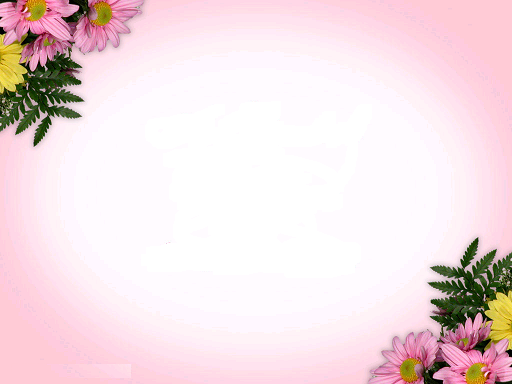 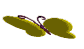 FACE BOOK: NHUNG TÂY 
(0794862058)
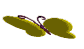 BÀI 2: ÔN TẬP VĂN BẢN ĐỒNG DAO MÙA XUÂN 
			(Nguyễn Khoa Điềm)
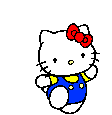 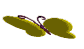 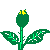 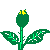 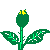 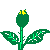 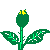 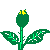 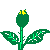 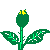 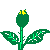 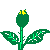 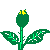 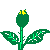 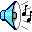 BÀI 2: ÔN TẬP VĂN BẢN: ĐỒNG DAO MÙA XUÂN
I. MỘT SỐ YẾU TỐ HÌNH THỨC THỂ THƠ BỐN CHỮ VÀ THƠ NĂM CHỮ
1. Thơ 4 chữ
Mỗi Câu gồm 4 tiếng. Số câu trong bài 
không hạn định. Các khổ, đoạn trong bài 
được chia linh hoạt tuỳ theo nội dung hoặc
cảm xúc.
-  Thích hợp với kiểu vừa kể chuyện vừa 
Miêu tả (Vè, đồng dao, hát ru)
- Nhịp 2/2 (Chẵn đều)
- Vần: Kết hợp các kiểu vần: Chân, lưng, 
bằng, chắc, liền, cách
ỗi Câu gồm 4 tiếng. Số câu trong bài 
không hạn định. Các khổ, đoạn trong bài 
được chia linh hoạt tuỳ theo nội dung hoặc cảm xúc.
BÀI 2: ÔN TẬP VĂN BẢN: ĐỒNG DAO MÙA XUÂN
2. Thơ 5 chữ
Đặc điểm của thể thơ 5 chữ:
+ Số câu không hạn định
+ Mỗi câu gồm 5 chữ (ngũ ngôn)
+ Nhịp 2/3,3/2
+ Vần kết hợp :vần liền,vần cách,vần lưng
II. Kiến thức cơ bản về tác giả, tác phẩm
1. Tác giả Nguyễn Khoa Điềm
- Sinh năm 1943, quê ở Thừa Thiên-Huế.
- Ông là nhà thơ chiến sĩ, một trong những gương mặt tiêu biểu của thơ ca kháng chiến chống Mĩ.
- Thơ ông tập trung thể hiện tình yêu quê hương, đất nước tha thiết với nhiều suy tư sâu sắc.
- Tác phẩm tiêu biểu: Đất ngoại ô (1973; Mặt đường khát vọng (1974); Ngôi nhà có ngọn lửa ấm (1986)…
BÀI 2: ÔN TẬP VĂN BẢN: ĐỒNG DAO MÙA XUÂN
2. Văn bản “Đồng dao mùa xuân”
- Thể loại: Thơ bốn chữ.
- Giọng điệu: nhẹ nhàng, xúc động, sâu lắng.
- Phương thức biểu đạt: Biểu cảm
- Bố cục: 3 phần- Khổ 1,2: Giới thiệu khái quát về người lính.
- Khổ 3,4,5,6: Hình ảnh người lính nằm lại nơi chiến trường.
- Khổ 7,8,9: Tình cảm, cảm xúc đối với người lính.
- Đề tài: Người lính.
3. Đặc điểm về vần, nhịp, khổ của bài thơ
a. Cách chia khổ và ý nghĩa:
- Bài thơ được chia thènh chín khổ. Hầu hết các khổ đều có bốn dòng. Tuy nhiên có hai khổ đầu khác biệt với các khổ còn lại.
+ Khổ một kể lại sự kiện người lính lên đường ra chiến trường, gồm ba dòng thơ, tạo nên một sự lửng lơ, khiến người đọc có tâm trạng chờ đợi được đọc câu chuyện tiếp theo về anh...
BÀI 2: ÔN TẬP VĂN BẢN: ĐỒNG DAO MÙA XUÂN
+ Khổ hai kể về sự ra đi của người lính chỉ vỏn vẹn trong hai dòng, diễn tả sự hi sinh bất ngờ, đột ngột giữa lúc tuổi xanh, thể hiện tâm trạng đau thương của nhà thơ, đồng thời gợi lên trong người đọc niềm tiếc thương sâu sắc.
b. Đặc điểm hình thức thể thơ bốn chữ:
Số tiếng trong mỗi dòng:
- Mỗi dòng có bốn tiếng.
- Ngắn gọn, dứt khoát, sắc nét; ghi vào kí ức người đọc hình tượng người lính đã anh dũng hi sinh giữa lúc tuổi đời còn rất trẻ.
Cách gieo vần:
- Sử dụng vần chân ở dầu hết các dòng thơ. VD: lính-bình; lửa-nữa;…	
- Nhẹ nhàng, âm vang.
Ngắt nhịp:
- Nhịp chẵn (2/2);
- Nhịp 1/3.
- Biến tấu tự nhiên, linh hoạt, nhịp nhàng, mang âm hưởng đồng dao; 
- Tách riêng động từ “có”, chỉ sự tồn tại, nhấn mạnh, khắc sâu ấn tượng về sự hiện diện của người lính; đối lập với dòng thơ thứ năm cũng có nhịp 1/3 nhấn mạnh sự không về của anh. Thế tương phản có - không nói lên sự mất mát, gợi cám xúc tiếc thương, bùi ngùi.
BÀI 2: ÔN TẬP VĂN BẢN: ĐỒNG DAO MÙA XUÂN
4. Hình ảnh người lính
a. Câu chuyện về cuộc đời người lính
- Có một người lính tuổi đời còn rất trẻ, còn mê thả diều, như vừa qua tuổi thiếu niên. Theo tiếng gọi của Tổ quốc, anh lên đường ra mặt trận.
- Trong một trận chiến ác liệt, anh đã anh dũng hi sinh, vĩnh viễn nằm lại dưới những cánh rừng đại ngàn. Những hình ảnh hào hùng mà cũng rất đỗi khiêm nhường, dung dị của anh còn mãi trong tâm trí của “nhân gian”. Tài liệu của Nhung tây
b. Vẻ đẹp hình ảnh người lính: Tuổi đời còn rất trẻ; dũng cảm kiên cường; yêu nước; giản dị, khiêm nhường, hiền hậu.
*Biểu hiện:
- Tư thế: Anh ngồi lặng lẽ/ Dưới cội mai vàng; Anh ngồi rực rỡ/ màu hoa đại ngàn; 
- Trang phục:Ba lô con cóc/Tấm áo màu xanh.
- Diện mạo, dáng vẻ: Làn da sốt rét; Mắt như suối biếc/Vai đầy núi non…; Cái cười hiền lành.
5. Tình cảm, cảm xúc đối với người lính: niềm thương xót, tự hào, cảm phục, biết ơn những người lính đã hi sinh tuổi xanh, hi sinh cuộc đời cho độc lập dân tộc.
+ Bạn bè mang theo: Dòng thơ này nói lên tình cảm của đồng đội dành cho người lính trẻ đã hi sinh. Hình ảnh anh sẽ được bạn bè thương nhớ, lưu giữ, mang theo suốt cuộc đời. Sự hi sinh của anh đã tiếp thêm cho đồng đội sức mạnh, niềm tin trong những trận chiến đấu tiếp theo. Tài liệu của Nhung tây
BÀI 2: ÔN TẬP VĂN BẢN: ĐỒNG DAO MÙA XUÂN
+ Dài bao thương nhớ/ Mùa xuân nhân gian: Hai dòng thơ này có thể hiểu theo nhiều cách. Thứ nhất, có thể hiểu là nỗi thương nhớ những mùa xuân nhân gian tươi đẹp của người lính đã hi sinh. Thứ hai, cũng có thể hiểu là nỗi nhớ thương những người con anh dũng dài theo năm tháng của nhân gian.
6. Khái quát
a. Nghệ thuật
- Sử dụng thể thơ bốn chữ, gần gũi với đồng dao;
- Cách ngắt nhịp, gieo vần linh hoạt;
- Giọng điệu tâm tình, nhẹ nhàng, sâu lắng;
- Hình ảnh thơ chân thực, gợi cảm, xúc động.
b. Nội dung – Ý nghĩa
- Ca ngợi sự hi sinh anh dũng của những người lính trẻ và tình cảm tự hào, nhớ thương sâu nặng của đồng đội, đồng bào.
- Thể hiện lòng biết ơn những người lính đã dâng hiến tuổi trẻ của mình để cho những mùa xuân đất nước mãi trường tồn.
BÀI 2: ÔN TẬP VĂN BẢN: ĐỒNG DAO MÙA XUÂN
2. Bài tập ngữ liệu SGK
PHIẾU HỌC TẬP SỐ 1
Đọc kĩ khổ thơ sau trong bài  Đồng dao mùa xuân và trả lời các câu hỏi:
Có một người línhĐi vào núi xanhNhững năm máu lửa.Một ngày hoà bìnhAnh không về nữa.Có một người línhChưa một lần yêuCà phê chưa uốngCòn mê thả diềuMột lần bom nổKhói đen rừng chiềuAnh thành ngọn lửaBạn bè mang theo
BÀI 2: ÔN TẬP VĂN BẢN: ĐỒNG DAO MÙA XUÂN
Mười, hai mươi nămAnh không về nữaAnh vẫn một mìnhTrường Sơn núi cũ
( Trích Đồng dao mùa xuân- Nguyễn Khoa Điềm)
Câu 1: Đoạn thơ trên được trích trong văn bản nào? Tác giả là ai?
Câu 2: Xác định phương thức biểu đạt?
Câu 3. Dấu hiệu nào giúp em biết bài thơ Đồng dao mùa xuân thuộc thể thơ bốn chữ? Tài liệu của Nhung tây
Câu 4. Bài thơ Đồng dao mùa xuân được gieo vần như thế nào?
Câu 5. Hãy xác định một số hình ảnh tiêu biểu trong bài thơ. Hình ảnh nào là trung tâm, xuyên suốt bài thơ?
BÀI 2: ÔN TẬP VĂN BẢN: ĐỒNG DAO MÙA XUÂN
Gợi ý trả lời
Câu 1 : Đoạn thơ trên được trích trong văn bản Đồng dao mùa xuân của tác giả Nguyễn Khoa Điềm. Tài liệu của Nhung tây
Câu 2 : Phương thức biểu đạt : Biểu cảm
Câu 3: Đếm số câu số chữ của bài thơ
Câu 4: Gieo vần cách
Câu 5. Một số hình ảnh tiêu biểu trong bài thơ: người lính, Trường Sơn núi cũ, bom nổ, hoa đại ngàn, suối biếc, ngày xuân,…
Hình ảnh trung tâm bao trùm, xuyên suốt cả bài thơ là hình ảnh người lính. Đó là người còn rất trẻ (Chưa một lần yêu/Cà phê chưa uống/Còn mê thả diều); dũng cảm kiên cường; giản dị, khiêm nhường (Ba lô con cóc/Tấm áo màu xanh/Làn da sốt rét/Cái cười hiền lành); Yêu nước và sẵn sàng hi sinh tuổi xuân để bảo vệ đất nước, Tổ quốc (Một lần bom nổ/Khói đen rừng chiều/Anh thành ngọn lửa/Bạn bè mang theo).
BÀI 2: ÔN TẬP VĂN BẢN: ĐỒNG DAO MÙA XUÂN
PHIẾU HỌC TẬP SỐ 2
Đọc đoạn thơ sau và trả lời các câu hỏi
Anh ngồi lặng lẽDưới cội mai vàngDài bao thương nhớMùa xuân nhân gianAnh ngồi rực rỡMàu hoa đại ngànMắt như suối biếcVai đầy núi non...Tuổi xuân đang độNgày xuân ngọt lànhTheo chân người línhVề từ núi xanh...
( Tháng 12-1994 Trích Đồng dao mùa xuân – Nguyễn Khoa Điềm SGK Ngữ văn 7)
Câu 1. Em hãy chỉ ra cách ngắt nhịp và tác dụng của cách ngắt nhịp trong bài thơ.
Câu 2. Em cảm nhận như thế nào về ba khổ thơ cuối?
Câu 3. Cảm xúc chủ đạo của bài thơ Đồng dao mùa xuân là gì?
Câu 4. Tình cảm của tác giả được thể hiện trong bài thơ như thế nào?
BÀI 2: ÔN TẬP VĂN BẢN: ĐỒNG DAO MÙA XUÂN
Gợi ý trả lời
Câu 1: Cách ngắt nhịp gieo vần linh hoạt
=>Tác dụng: Tạo nên sự nhịp nhàng sinh động cho bài thơ, gây ấn tượng với người đọc.
Câu 2. Đây là câu hỏi mở, tuỳ cảm nhận của HS, nhưng cần chú ý các yếu tố như: Tư thế của người lính; không gian, thời gian được miêu tả,…
=>Ba khổ thơ thể hiện sự hiện hữu của người lính bất tử cùng thời gian và nhân gian; tấm lòng trân trọng, biết ơn những người lính đã hi sinh để làm nên mùa xuân cho đất nước. Tài liệu của Nhung tây
Câu 3. Bài thơ Đồng dao muà xuân là một khúc hát đồng dao ca ngợi sự bất tử của người lính trẻ. Hình ảnh của các anh còn mãi trong lòng nhân dân như mùa xuân trường tồn cùng vũ trụ. Bài thơ cũng là sự biết ơn sâu sắc của nhân dân và những người đang sống trong hoà bình dành cho các anh – những người lính dũng cảm đã hi sinh cả cuộc đời mình cho đất nước bình yên. Có những tuổi hai mươi như thế: trẻ trung, dũng cảm và sẵn sàng hiến dâng cho Tổ quốc: “Chúng tôi đã đi không tiếc đời mình/Nhưng tuổi hai mươi làm sao không tiếc/ Nhưng ai cũng tiếc tuổi hai mươi thì còn chi Tổ quốc?” (Thanh Thảo).
Câu 4. Tình cảm: tiếc thương, lòng biết ơn, trân trọng và tự hào về những người lính còn rất trẻ đã sẵn sàng hi sinh tuổi xanh và cuộc đời mình cho độc lập của dân tộc. Đất nước Việt Nam đã có biết bao những người con hi sinh như thế để đem lại hoà bình cho chúng ta hôm nay. Dân tộc Việt Nam và các thế hệ hôm nay vẫn luôn nhớ tới các anh.
BÀI 2: ÔN TẬP VĂN BẢN: ĐỒNG DAO MÙA XUÂN
3. Bài tập ngữ liệu ngoài SGK
PHIẾU HỌC TẬP SỐ 3
Đọc đoạn trích sau và trả lời các câu hỏi
Lưng mẹ còng rồiCau thì vẫn thẳngCau - ngọn xanh rờnMẹ - đầu bạc trắngCau ngày càng caoMẹ ngày một thấpCau gần với giờiMẹ thì gần đất!Ngày con còn béCau mẹ bổ tưGiờ cau bổ támMẹ còn ngại to!
BÀI 2: ÔN TẬP VĂN BẢN: ĐỒNG DAO MÙA XUÂN
Một miếng cau khôKhô gầy như mẹCon nâng trên tayKhông cầm được lệNgẩng hỏi giời vậy- Sao mẹ ta già?Không một lời đápMây bay về xa.
              (Trích Mẹ - Đỗ Trung Lai)
Câu 1. Bài thơ được làm theo thể thơ nào? Chỉ ra đặc điểm của thể thơ đó ở các yếu tố: Số tiếng và nhịp ở các dòng thơ; vần của bài thơ.Câu 2. Xác định phương thức biểu đạt chính của bài thơ.Câu 3. Bài thơ Mẹ là lời của ai? Bộc lộ cảm xúc gì? Nêu cảm nhận chung của em sau khi đọc bài thơ. Tài liệu của Nhung tâyCâu 4. Hình ảnh mẹ trong bài thơ được đặt trong sự đối sánh với hình ảnh nào, trên những phương diện nào? Vì sao tác giả lại chọn hình ảnh đó?Câu 5. Liệt kê những từ ngữ được tác giả dùng để nói về mẹ và cau trong bài thơ. Để thể hiện hình tượng mẹ và cau, tác giả sử dụng những biện pháp tu từ nào? Hãy chỉ ra tác dụng của các biện pháp tu từ đó.
BÀI 2: ÔN TẬP VĂN BẢN: ĐỒNG DAO MÙA XUÂN
Gợi ý​ trả lời
Câu 1.- Bài thơ được làm theo thể thơ 4 chữ.- Đặc điểm của thể thơ 4 chữ:+ Số tiếng và nhịp ở các dòng thơ: Số tiếng 4, nhịp chủ yếu là 2/2, có câu ngắt nhịp 1/3 (Cau - ngọn xanh rờn - Mẹ - đầu bạc trắng ).+ Vần của bài thơ: Bài thơ gieo vần ở cuối câu 2 và câu 4 của mối khổ thơ.Câu 2. Phương thức biểu đạt chính của bài thơ: Biểu cảmCâu 3.- Bài thơ Mẹ là lời của người con- Bài thơ bộc lộ nhiều cung bậc cảm xúc: Yêu thương, xót xa, ngậm ngùi trước tuổi già của mẹ; trách giận thời gian.- Cảm nhận chung của em sau khi đọc bài thơ: Bài thơ ngắn, ngôn ngữ, hình ảnh giản dị mà đọng lại cảm xúc, thể hiện được tình cảm yêu kính đối với mẹ và tâm trạng buồn, day dứt của người con khi mẹ ngày càng già và đến gần hơn với sự chia lìa cõi sống. Không nhiều dụng công nghệ thuật nhưng bài thơ vẫn gây xúc động người đọc bởi cảm xúc chân thành, chạm đến những gì thiêng liêng nhất của mỗi người: Tình mẫu tử.
BÀI 2: ÔN TẬP VĂN BẢN: ĐỒNG DAO MÙA XUÂN
Câu 4.- Hình ảnh mẹ trong bài thơ được đặt trong sự đối sánh với hình ảnh cau. Đối sánh trên những phương diện: Hình dáng, màu sắc (màu lá, màu tóc) ; chiều cao.- Tác giả chọn hình ảnh cau vì: Cau là thứ cây gần gũi trong đời sống ở mỗi làng quê. Cau gắn liền với mẹ trong thói quen sinh hoạt hàng ngày: Thói quen ăn trầu. Cau và mẹ luôn song hành trên hành trình sống. Đặc biệt là nhà thơ đã nhận thấy nhiều điểm tương đồng và khác biệt giữa mẹ và cau. Tài liệu của Nhung tâyCâu 5.- Liệt kê những từ ngữ được tác giả dùng để nói về mẹ và cau trong bài thơ:Lưng còng - thẳngNgọn xanh rờn - đầu bạc trắngCao - thấpGần giời - gần đấtCau khô - (mẹ) gầy- Để thể hiện hình tượng mẹ và cau, tác giả sử dụng những biện pháp tu từ:+ Đối lập: Giữa mẹ và cau trong dáng hình, màu sắc, chiều cao..+ So sánh: Một miếng cau khô - Khô gầy như mẹ- Tác dụng của các biện pháp tu từ đó:+ Gợi lên một cách xót xa hình ảnh người mẹ khi già đi, biểu đạt niềm thương cảm của người con đối với mẹ.+ Làm cho bài thơ tăng tính gợi hình, biểu cảm.
BÀI 2: ÔN TẬP VĂN BẢN: ĐỒNG DAO MÙA XUÂN
PHIẾU HỌC TẬP SỐ 4
Đọc đoạn trích sau và trả lời các câu hỏi
Lưng mẹ còng rồiCau thì vẫn thẳng
 Cau - ngọn xanh rờnMẹ - đầu bạc trắng Cau ngày càng cao Mẹ ngày một thấpCau gần với giờiMẹ thì gần đất!
                                             (Trích Mẹ - Đỗ Trung Lai)
Câu 1. Trong hai khổ thơ đầu của bài thơ Mẹ (Đỗ Trung Lai), các dòng thơ được bố trí thành từng cặp có sự đối lập (trái ngược) nhau về nghĩa. Hãy chỉ ra điều đó và cho biết cách bố trí như vậy có tác dụng gì. Tài liệu của Nhung tây
Câu 2. Nêu tác dụng miêu tả, biểu cảm của biện pháp tu từ so sánh được sử dụng trong khổ thơ dưới đây:
Một miếng cau khô
Khô gầy như mẹ
Con nâng trên tay
Không cầm được lệ
BÀI 2: ÔN TẬP VĂN BẢN: ĐỒNG DAO MÙA XUÂN
- Trong hai khổ thơ đầu của bài thơ Mẹ (Đỗ Trung Lai), các dòng thơ được bố trí thành từng cặp có sự đối lập (trái ngược) nhau về nghĩa:
+ Lưng mẹ còng đối lập với cau vẫn thẳng
+ Cau - ngọn xanh rờn đối lập với mẹ - đầu bạc trắng
+ Cau ngày càng cao đối lập với mẹ ngày một thấp
+ Cau gần với giời đối lập với mẹ thì gần đất
- Tác dụng của cách bố trí như vậy cho thấy được sự tương phản giữa hình ảnh cau và mẹ. Theo thời gian, cau càng ngày càng phát triển, cao, xanh tốt, còn mẹ theo thời gian lại già đi. Cách bố trí này làm tăng tính biểu cảm cho hình ảnh người mẹ, cho thấy nỗi niềm của người con khi thấy mẹ mình ngày một già đi, đồng thời khơi gợi cảm xúc trong lòng người đọc. Tài liệu của Nhung tây
Câu 2. Trong khổ thơ "Một miếng... được lệ", tác giả đã sử dụng biện pháp tu từ so sánh để miêu tả hình ảnh người mẹ. Hình ảnh mẹ không được miêu tả trực tiếp theo cách: "Mẹ khô gầy", mà là miêu tả gián tiếp bằng cách so sánh. Cụ thể ở đây là so sánh cau với hình ảnh của mẹ. Như vậy mẹ đã trở thành thước đo của sự "khô gầy". Tính từ "khô gầy" cho thấy dáng vẻ già nua, thiếu sức sống. "Khô gầy" hoàn toàn đối lập với "tươi tắn". Hình ảnh mẹ già khiến người con thấy bùi ngùi, xúc động. Nhưng nếu nói thẳng ra là "mẹ đã già" thì thật không còn là thơ và cũng chẳng cho thấy sự tế nhị của người con. Cách so sánh cau "khô gầy như mẹ" là một cách so sánh mang tính miêu tả, để nói rằng người mẹ có dáng vẻ "khô gầy", dáng vẻ đã già đi nhiều rồi. Cái ý tác giả muốn truyền đạt ở đây ẩn đằng sau câu chữ và biện pháp tu từ so sánh. Sự ẩn giấu ấy làm cho khổ thơ trở nên ý tứ và xúc động.
BÀI 2: ÔN TẬP VĂN BẢN: ĐỒNG DAO MÙA XUÂN
PHIẾU HỌC TẬP SỐ 5
Đọc đoạn văn bản sau và thực hiện các yêu cầu:
Hạt gạo làng ta
Có bão tháng bảy
Có mưa tháng ba
Giọt mồ hôi sa
 
Những trưa tháng sáu 
Nước như ai nấu
Chết cả cá cờ
Cua ngoi lên bờ
Mẹ em xuống cấy…
( Trích - Hạt gạo làng ta - Trần Đăng Khoa)
 
Câu 1. Xác định phương thức biểu đạt của văn bản.
Câu 2. Đoạn thơ trên được viết theo thể thơ nào?
Câu 3. Chỉ ra và nêu hiệu quả biểu đạt của phép tu từ được sử dụng trong hai câu thơ Nước như ai nấu/Chết cả cá cờ 
Câu 4. Đoạn thơ gợi cho anh/chị suy nghĩ, tình cảm gì đối với những người làm ra hạt gạo? (Trình bày khoảng 5 đến 7dòng)
BÀI 2: ÔN TẬP VĂN BẢN: ĐỒNG DAO MÙA XUÂN
Đáp án
Câu 1. Phương thức biểu đạt: miêu tả
Câu 2. Thể thơ 4 chữ
Câu 3. Phép tu từ so sánh: Nước như ai nấu.
- Hiệu quả: làm hình ảnh hiện lên cụ thể hơn, gợi được sức nóng của nước – mức độ khắc nghiệt của thời tiết đồng thời gợi ra được nỗi vất vả, cơ cực của người nông dân trong quá trình tạo ra hạt gạo. Tài liệu của Nhung tây
Câu 4. Đoạn văn Thể hiện suy nghĩ, tình cảm tích cực: thấu hiểu nỗi vất vả của người dân, trân trọng sản phẩm lao động của họ,… từ đó nâng niu, trân trọng những sản phẩm lao động; biết ơn và quý trọng những người đã làm ra những sản phẩm ấy.
BÀI 2: ÔN TẬP VĂN BẢN: ĐỒNG DAO MÙA XUÂN
PHIẾU HỌC TẬP SỐ 6
 Đọc kĩ đoạn thơ sau và thực hiện các yêu cầu
 “Hồi nhỏ sống với đồng 
với sông rồi với bể 
hồi chiến tranh ở rừng 
vầng trăng thành tri kỷ
 
Trần trụi với thiên nhiên
hồn nhiên như cây có
ngỡ không bao giờ quên 
cái vầng trăng tình nghĩa”
                       ( Trích Ánh trăng - Nguyễn Duy)
Câu 1: Xác định thể thơ và phương thức biểu đạt trong đoạn thơ trên?
Câu 2: Chỉ ra sự kết hợp giữa tự sự và trữ tình trong bài thơ.
Câu 3: Bài thơ gợi nhắc và củng cố thái độ nào ở người đọc?
Câu 4: Tìm và phân tích hiệu quả của các biện pháp tu từ được viết trong đoạn thơ trên? Tài liệu của Nhung tây
BÀI 2: ÔN TẬP VĂN BẢN: ĐỒNG DAO MÙA XUÂN
Gợi ý trả lời
Câu 1: Thể thơ: 5 chữ
-  Phương thức biểu đạt: Biểu cảm kết hợp với tự sự
Câu 2: Sự kết hợp tự sự và trữ tình:
- Bài thơ mang dáng dấp một câu chuyện nhỏ được kể theo trình tự thời gian. Dòng cảm nghĩ trữ tình của nhà thơ cũng men theo dòng tự sự này mà bộc lộ.	
- Trong dòng diễn biến theo thời gian, sự vỉệc bất thường ở khổ thơ thứ tư là bước ngoặt để từ đó tác giả bộc lộ cảm xúc, thể hiện chủ đề của tác phẩm.
Câu 3: Bài thơ gợi nhắc thái độ sống “Uống nước nhớ nguồn”:
- Không lãng quên quá khứ
- Sống tình nghĩa, thủy chung với thiên nhiên, quá khứ.
Câu 4: Biện pháp tu từ được sử dụng trong đoạn thơ trên: nhân hóa.
- Nhân hóa vầng trăng trở thành “tri kỉ” người gần gũi, gắn bó, thấu hiểu mọi tâm tư, tình cảnh.
+ Trăng trở thành người bạn chia sẻ mọi vui buồn, trăng đồng cam cộng khổ, xoa dịu những nỗi đau của chiến tranh bằng ánh sáng tươi mát, hiền hòa.
+ Trăng là người bạn đồng hành, đồng cam cộng khổ với người chiến sĩ, trăng chính là hiện thân của quá khứ chan hòa tình nghĩa. Tài liệu của Nhung tây
BÀI 2: ÔN TẬP VĂN BẢN: ĐỒNG DAO MÙA XUÂN
4. Dạng viết ngắn
Đề bài: Viết đoạn văn (khoảng 5-7 câu) nêu cảm nghĩ của em về hình ảnh người lính trong bài thơ Đồng dao mùa xuân - Nguyễn Khoa Điềm
Bài tham khảo 1:
Hình tượng người lính Việt Nam ta đã trở thành nguồn cảm hứng bất tận cho các sáng tác thi ca nhạc họa. Nhà thơ Nguyễn Khoa Điềm cũng không ngoại lệ khi đưa hình tượng ấy vào trong thơ của mình một cách tự nhiên và đầy cảm xúc với bài thơ “Đồng dao mùa xuân”. Bài thơ chủ yếu viết về người lính dưới góc nhìn đầy chiêm nghiệm của một con người thời bình. Đó chính là những người lính hồn nhiên, tinh nghịch, họ chưa một lần yêu, còn mê thả diều, nhưng họ đã phải hi sinh tuổi xuân và máu xương của mình cho Đất nước. Họ đã nằm lại nơi chiến trường để đất nước được vẹn tròn, để nhân dân được độc lập. Trong cảm nhận của nhà thơ nói riêng, người đọc nói chung, dù họ đã mãi gửi thân xác nơi núi rừng Trường Sơn xa xôi, nhưng anh linh của họ thì vẫn còn mãi. Bởi chính họ - những người lính quật cường đã làm nên mùa xuân vĩnh hằng của đất nước ngày hôm nay.
BÀI 2: ÔN TẬP VĂN BẢN: ĐỒNG DAO MÙA XUÂN
Bài tham khảo 2:
Nhà thơ Nguyễn Khoa Điềm đã vẽ nên hình ảnh người lính vừa lãng mạn cũng vừa gai góc nhất trong bài thơ “Đồng dao mùa xuân”. Những người lính ấy mang trong mình trách nhiệm lớn lao là chiến đấu bảo vệ Tổ quốc. Họ đã phải hi sinh bản thân mình, bỏ lỡ khoảng thời gian tuổi xuân quý giá của đời người để ngâm mình vào trong khói đen bom đạn. Tài liệu của Nhung tây Chắc chắn chúng ta không thể quên được hình ảnh người lính với “làn da sốt rét”, điều này nói lên sự thiếu thốn và ảnh hưởng của chiến tranh đối với người lính như thế nào. Nhưng cho dù hoàn cảnh có khó khăn, người lính vẫn giữ niềm tin lạc quan, nụ cười hiền lành cùng những lý tưởng sống cao đẹp của mình. Từ những điều đó khiến cho em vô cùng cảm phục, tự hào vì đất nước ta có truyền thống kiên cường, bất khuất và quyết tâm dựng xây đất nước.
BÀI 2: ÔN TẬP VĂN BẢN: ĐỒNG DAO MÙA XUÂN
Đề bài: Viết đoạn văn ghi lại cảm xúc của em về bài thơ Đồng dao mùa xuân - Nguyễn Khoa Điềm
Đọc bài thơ "Đồng dao mùa xuân" của Nguyễn Khoa Điềm, em lại càng thêm yêu mến những người lính - bộ đội cụ Hồ - những người đã bảo vệ non sông gấm vóc của dân tộc. Hình ảnh anh lính với tuổi xuân xanh "chưa một lần yêu" nhưng quyết tâm "đi vào rừng xanh" trong những năm tháng khói lửa đã làm chúng ta thêm cảm phục bởi lí tưởng sống cao đẹp. Trong khó khăn gian khổ của cuộc chiến, bị căn bệnh sốt rét hành hạ, người lính trẻ vẫn luôn nở nụ cười trên môi. Tài liệu của Nhung tây Anh hi sinh nơi núi rừng Trường Sơn nhưng mãi được đồng đội, nhân dân thương nhớ. Những hình ảnh hào hùng mà cũng giản dị của anh "Ba lô con cóc/Tấm áo màu xanh" còn in mãi trong tâm trí nhân gian. Với hình ảnh thơ gần gũi cùng cách gieo vần chân, nhà thơ đã thành công trong việc khắc họa hình ảnh người lính cụ Hồ. Bằng các biện pháp so sánh "mắt như suối biếc", điệp từ "anh không về nữa" đã góp phần bày tỏ tình cảm, tấm lòng biết ơn của đồng đội, của nhân dân. Bài thơ là khúc đồng dao về tuổi trẻ nhiệt huyết, về sự bất tử của những người lính - những người đã góp phần tạo nên Việt Nam hòa bình.
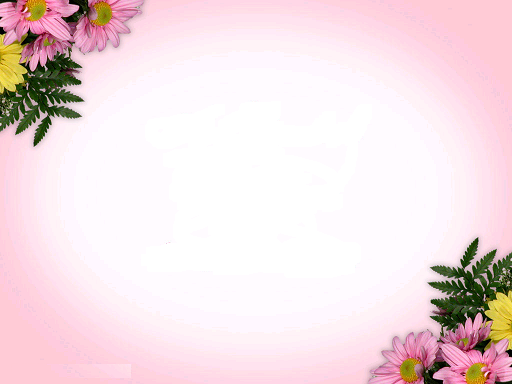 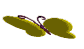 FACE BOOK: NHUNG TÂY 
(0794862058)
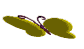 BÀI 2:ÔN TẬP VĂN BẢN GẶP LÁ CƠM NẾP
				(Thanh Thảo)
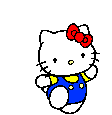 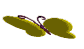 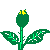 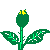 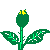 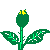 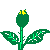 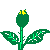 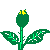 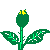 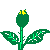 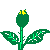 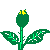 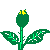 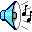 BÀI 2: ÔN TẬP: VĂN BẢN GẶP LÁ CƠM NẾP
				(Thanh Thảo)
I. Kiến thức cơ bản về tác giả, tác phẩm
1.Tác giả:
- Thanh Thảo tên khai sinh là Hồ Thành Công, sinh năm 1945
- Quê quán: huyện Mộ Đức, tỉnh Quảng Ngãi
- Tác phẩm chính: Những người đi tới biển, Dấu chân qua trảng cỏ, Những ngọn sóng mặt trời, Khối vuông rubic, Từ một đến một trăm... Ngoài ra, ông còn viết báo, tiểu luận, phê bình văn học và nhiều thể loại khác
- Phong cách thơ Thanh Thảo:
+ Thơ Thanh Thảo là tiếng nói của người tri thức nhiều suy tư, trăn trở về các vấn đề xã hội và thời đại. 
+ Thơ ông có sự cách tân vô cùng độc đáo, mới lạ cả về nội dung và hình thức thể hiện. Tuy nhiên, ông cũng có không ít những bài thơ đời thường, giản dị, nhất là khi viết về người lính, về mẹ.
- Ông là nhà thơ, nhà báo, được công chúng chú ý qua những tập thơ và trường ca viết về chiến tranh và các vấn đề của cuộc sống thời hậu chiến.
 - Tác phẩm tiêu biểu: Những người đi tới biển (1981); Khối vuông ru-bích (1985), Từ một đến một trăm (1988)…
BÀI 2: ÔN TẬP: VĂN BẢN GẶP LÁ CƠM NẾP
				(Thanh Thảo)
2. Tác phẩm
- Thể loại: 
Gặp lá cơm nếp thuộc thể loại thơ năm chữ.
-  Xuất xứ và hoàn cảnh sáng tác: 
Tác phẩm Gặp lá cơm nếp được trích trong tập thơ Dấu chân qua trảng cỏ, sáng tác năm 1978, xuất bản NXB Hội Nhà văn, Hà Nội năm 2015
- Phương thức biểu đạt : 
Văn bản Gặp lá cơm nếp có phương thức biểu đạt là biểu cảm
* Tóm tắt văn bản Gặp lá cơm nếp: 
Bài thơ "Gặp lá cơm nếp" được viết lên từ nỗi nhớ, tình yêu mà nhà thơ dành cho mẹ. Bài thơ đã để lại nhiều cảm xúc trong lòng độc giả.
*Đề tài: Người lính và quê hương.
+ Bố cục bài Gặp lá cơm nếp: 
*Bố cục:- Khổ 1: Hoàn cảnh xa nhà khơi nguồn cảm xúc;
- Khổ 2: Hình ảnh mẹ trong kí ức của con;
- Khổ 3,4: Tình cảm, cảm xúc người con khi gặp lá cơm nếp.
BÀI 2: ÔN TẬP: VĂN BẢN GẶP LÁ CƠM NẾP
				(Thanh Thảo)
II. Phân tích văn bản
1. Mùi hương cơm nếp và hình ảnh người mẹ trong tâm trí tác giả
- Mùi hương xôi nếp trong nỗi nhớ hiện lên trên đường hành quân của người lính
+ Tác giả đã xa nhà nhiều năm → Nhớ nhà, thèm bát xôi mùa nếp thơm mùa gặt
+ Nhìn thấy khói bay phía xa → Cảm nhận được mùi hương xôi nếp 
+ Mùi xôi “lạ lùng”: mùi thơm đến lạ, vừa quen thuộc, vừa lạ lùng vì đã quá lâu chưa được thử. Tài liệu của Nhung tây
- Mùi xôi khiến tác giả - nhân vật con nhớ đến mẹ:
+ Thắc mắc mẹ ở đâu lúc này
+ Nhớ hình ảnh mẹ nhặt lá, đun bếp, thổi xôi 
+ Cảm giác hương thơm lan tỏa đến tận bước chân người lính
→ Nỗi nhớ mẹ, nhớ xôi nếp mẹ nấu của người lính đã lớn đến mức chỉ cần ngửi thấy mùi hương lá cơm nếp, những làn khói trắng ban chiều mà tác giả đã hình dung được hình ảnh của mẹ cùng những kí ức tươi đẹp ấu thơ.
BÀI 2: ÔN TẬP: VĂN BẢN GẶP LÁ CƠM NẾP
				(Thanh Thảo)
2. Nỗi nhớ thương mẹ và đất nước của tác giả
 Tác giả coi mùi hương cơm nếp chính là mùi vị quê hương
→ Hạt gạo chính là biểu tượng cho làng quê Việt Nam, không chỉ là mùi vị quê hương của tác giả mà còn của tất cả người lính xa quê, tất cả người con Việt Nam.
- Nỗi nhớ thương được đặt trong sự so sánh đặc biệt: Mẹ già và đất nước
→ Tình yêu mẹ, yêu gia đình được người lính đặt cùng với lòng yêu quê hương, mong muốn bảo vệ đất nước.
→ Người lính chiến đấu từng ngày để đổi lấy tự do cho đất nước, đổi lấy cuộc sống tự do cho quê hương, trở về với mẹ già, với bếp củi, mùi xôi nếp thân thương.
- Hai câu thơ cuối: Người lính quay về tới hiện tại
+ Cảm nhận được mùi hương của cây nhỏ trên đường hành quân 
+ “Thơm mãi”: mùi hương vương vấn, ngào ngạt như nỗi nhớ da diết của tác giả.
BÀI 2: ÔN TẬP: VĂN BẢN GẶP LÁ CƠM NẾP
				(Thanh Thảo)
3. Đánh giá
 + Giá trị nội dung: 
Bài thơ "Gặp lá cơm nếp" được viết lên từ nỗi nhớ, tình yêu mà nhà thơ dành cho mẹ.  Từ mùi hương cơm nếp quen thuộc, tác giả nhớ đến mẹ, nhớ quê hương da diết. Mùi thơm lạ lùng cứ vương vẫn mãi như động lực khiến tác giả, người lính xa quê nhiều năm có động lực hành quân, chiến đấu để có thể nhanh chóng trở về với mẹ già, với quê hương.
+ Giá trị nghệ thuật: 
+ Thể thơ 5 chữ, giàu vần điệu.
+ Sử dụng cách chia khổ thơ khác biệt (khổ thơ cuối chỉ có 2 dòng thơ)
+ Hình ảnh so sánh, ẩn dụ.
BÀI 2: ÔN TẬP: VĂN BẢN GẶP LÁ CƠM NẾP
				(Thanh Thảo)
2. Dạng bài tập Đọc Hiểu ngữ liệu SGK
PHIẾU HỌC TẬP SỐ 1
Đọc đoạn trích sau và trả lời các câu hỏi
 Xa nhà đã mấy nămThèm bát xôi mùa gặtKhói bay ngang tầm mắtMùi xôi sao lạ lùng.Mẹ ở đâu chiều nayNhặt lá về đun bếpPhải mẹ thổi cơm nếpMà thơm suốt đường con.Ôi mùi vị quê hươngCon quên làm sao đượcMẹ già và đất nướcChia đều nỗi nhớ thương.Cây nhỏ lòng Trường SơnHiểu lòng nên thơm mãi...
(Nguồn: Thanh Thảo, Dấu chân qua trảng cỏ, NXB Hội Nhà văn, Hà Nội, 2015, tr38 - 39)
Câu 1: Đoạn trích trên được trích trong văn bản nào ? tác giả là ai ?
Câu 2: Xác định phương thức biểu đạt của bài thơ trên
Câu 3: Xác định nội dung của đoạn trích trên ?
Câu 4: Tại sao tác giả coi mùi hương cơm nếp chính là mùi vị quê hương ?
BÀI 2: ÔN TẬP: VĂN BẢN GẶP LÁ CƠM NẾP
				(Thanh Thảo)
Gợi ý trả lời
Câu 1: Đoạn trích trên trích trong văn bản Gặp lá cơm nếp của tác giả Thanh Thảo
Câu 2 : Phương thức biểu đạt Biểu cảm
Câu 3: Bài thơ "Gặp lá cơm nếp" được viết lên từ nỗi nhớ, tình yêu mà nhà thơ dành cho mẹ.  Từ mùi hương cơm nếp quen thuộc, tác giả nhớ đến mẹ, nhớ quê hương da diết. Mùi thơm lạ lùng cứ vương vẫn mãi như động lực khiến tác giả, người lính xa quê nhiều năm có động lực hành quân, chiến đấu để có thể nhanh chóng trở về với mẹ già, với quê hương.
Câu 4: Tác giả coi mùi hương cơm nếp chính là mùi vị quê hương vì:
- Hạt gạo chính là biểu tượng cho làng quê Việt Nam, không chỉ là mùi vị quê hương của tác giả mà còn của tất cả người lính xa quê, tất cả người con Việt Nam.
- Nỗi nhớ thương được đặt trong sự so sánh đặc biệt: Mẹ già và đất nước
- Tình yêu mẹ, yêu gia đình được người lính đặt cùng với lòng yêu quê hương, mong muốn bảo vệ đất nước. Tài liệu của Nhung tây
=> Người lính chiến đấu từng ngày để đổi lấy tự do cho đất nước, đổi lấy cuộc sống tự do cho quê hương, trở về với mẹ già, với bếp củi, mùi xôi nếp thân thương.
BÀI 2: ÔN TẬP: VĂN BẢN GẶP LÁ CƠM NẾP
				(Thanh Thảo)
PHIẾU HỌC TẬP SỐ 2
 Đọc kĩ lại bài thơ Gặp lá cơm nếp và trả lời các câu hỏi:
Xa nhà đã mấy nămThèm bát xôi mùa gặtKhói bay ngang tầm mắtMùi xôi sao lạ lùng.Mẹ ở đâu chiều nayNhặt lá về đun bếpPhải mẹ thổi cơm nếpMà thơm suốt đường con.Ôi mùi vị quê hươngCon quên làm sao đượcMẹ già và đất nướcChia đều nỗi nhớ thương.Cây nhỏ lòng Trường SơnHiểu lòng nên thơm mãi...
(Nguồn: Thanh Thảo, Dấu chân qua trảng cỏ, NXB Hội Nhà văn, Hà Nội, 2015, tr38 - 39)
BÀI 2: ÔN TẬP: VĂN BẢN GẶP LÁ CƠM NẾP
				(Thanh Thảo)
Gợi ý đáp án:
Câu 1. Bài thơ được viết theo thể thơ 5 chữ
- Những dấu hiệu cho biết bài thơ Gặp lá cơm nếp thuộc thể thơ năm chữ: Số tiếng năm tiếng cách ngắt nhịp, gieo vần, số khổ thơ, hình ảnh…
Câu 2. Tình cảm của người con dành cho mẹ và quê hương, đất nước:
- Nỗi nhớ mẹ trong hoàn cảnh đặc biệt trên đường hành quân, khi gặp lá cây cơm nếp;
- Mùi hương của lá cơm nếp nhắc anh nhớ tới hương vị thân quen của quê hương với bát xôi mùa gặt;
- Nỗi nhớ thương đong đầy, được chia đều cho mẹ và đất nước;
- Tình yêu mẹ, yêu gia đình, quê hương, đất nước đã hoà vào làm một;
=> Qua đó, thể hiện tâm hồn tinh tế của người lính trước thiên nhiên và tình cảm sâu nặng của anh dành cho quê hương và Tổ quốc.
BÀI 2: ÔN TẬP: VĂN BẢN GẶP LÁ CƠM NẾP
				(Thanh Thảo)
Câu 3. HS tự chọn hình ảnh ấn tượng nhất trong bài thơ và lí giải như:  
- Hình ảnh người mẹ:(khổ 2) Mẹ hiện lên giản dị, lam lũ, chất phác, tần tảo chăm lo cho cuộc sống gia đình và yêu thương các con. Nhớ đến mẹ là nhớ đến hương vị của quê nhà. Tài liệu của Nhung tây
- Hình ảnh anh bộ đội: (khổ 3) Luôn nhớ về quê hương, nơi có người mẹ mà anh yêu thương. Ngay cả trên đường hành quân, chỉ mùi hương của lá cơm nếp cũng đã gợi nhắc anh nhớ đến quê hương, nhớ đến mẹ. Anh thấu hiểu được nỗi vất vả của mẹ và cảm nhận được tình yêu thương mẹ dành cho mình. Hình ảnh mẹ già luôn trong tâm trí anh. Anh nhớ mẹ và càng yêu đất nước hơn. Trong tâm hồn người lính, hình ảnh quê hương hiện lên qua sự tảo tần của mẹ, yêu mẹ chính là yêu quê hương và đất nước mình. Tài liệu của Nhung tây
Câu 4. Tình cảm của tác giả được thể hiện trong bài thơ:
- Tác giả đã thủ thỉ kể về tình cảm của một người con dành cho mẹ;
- Thi sĩ không miêu tả chi tiết mà chỉ gợi ra những hình ảnh khái quát để thể hiện tâm tình của người lính dành cho mẹ và quê hương. Tình yêu đó được thể hiện qua hành động chắc tay súng bảo vệ quê hương, cũng là bảo vệ sự bình yên cho mẹ và gia đình.
BÀI 2: ÔN TẬP: VĂN BẢN GẶP LÁ CƠM NẾP
				(Thanh Thảo)
Gợi ý trả lời
Câu 1: Đoạn trích trên trích trong văn bản Gặp lá cơm nếp của tác giả Thanh Thảo
Câu 2 : Phương thức biểu đạt Biểu cảm
Câu 3: Bài thơ "Gặp lá cơm nếp" được viết lên từ nỗi nhớ, tình yêu mà nhà thơ dành cho mẹ.  Từ mùi hương cơm nếp quen thuộc, tác giả nhớ đến mẹ, nhớ quê hương da diết. Mùi thơm lạ lùng cứ vương vẫn mãi như động lực khiến tác giả, người lính xa quê nhiều năm có động lực hành quân, chiến đấu để có thể nhanh chóng trở về với mẹ già, với quê hương.
Câu 4: Tác giả coi mùi hương cơm nếp chính là mùi vị quê hương vì:
- Hạt gạo chính là biểu tượng cho làng quê Việt Nam, không chỉ là mùi vị quê hương của tác giả mà còn của tất cả người lính xa quê, tất cả người con Việt Nam.
- Nỗi nhớ thương được đặt trong sự so sánh đặc biệt: Mẹ già và đất nước
- Tình yêu mẹ, yêu gia đình được người lính đặt cùng với lòng yêu quê hương, mong muốn bảo vệ đất nước. Tài liệu của Nhung tây
=> Người lính chiến đấu từng ngày để đổi lấy tự do cho đất nước, đổi lấy cuộc sống tự do cho quê hương, trở về với mẹ già, với bếp củi, mùi xôi nếp thân thương.
BÀI 2: ÔN TẬP: VĂN BẢN GẶP LÁ CƠM NẾP
				(Thanh Thảo)
3. Đọc hiểu ngữ liệu ngoài SGK 
PHIẾU HOC TẬP SỐ 3
Đọc đoạn thơ sau và trả lời câu hỏi:   
               “Năm nay đào lại nở
                Không thấy ông đồ xưa.
                Những người muôn năm cũ
                Hồn ở đâu bây giờ?”
                                                                  (Ông đồ - Vũ Đình Liên)
Câu 1: Đoạn văn trên trích trong văn bản nào? Tác giả của văn bản ấy là ai?
Câu 2: Đoạn thơ trên đã thể hiên cảm xúc gì của nhà thơ?
Câu 3: Khái quát giá trị nội dung - nghệ thuật văn bản.
BÀI 2: ÔN TẬP: VĂN BẢN GẶP LÁ CƠM NẾP
				(Thanh Thảo)
Gợi ý trả lời
Câu 1: Đoạn thơ trên trích trong bài thơ ông Đồ của Vũ Đình Liên
Câu 2: Đoạn thơ trên đã thể hiên nỗi niềm xót xa, thương tiếc của nhà thơ trước việc vắng bóng hình ảnh ông đồ vào mỗi dịp xuân về.  Từ hình ảnh ông đồ, thi sĩ đã liên tưởng tới hình ảnh “Những người muôn năm cũ” và tự hỏi. Câu hỏi tu từ đặt ra là một lời tự vấn, tiềm ẩn sự ngậm ngùi day dứt. Đó là nỗi niềm trắc ẩn, xót thương cho những người như ông đồ đã bị thời thế khước từ. Tài liệu của Nhung tây
Câu 3:
* Giá trị nội dung
- Tác phẩm khắc họa thành công hình cảnh đáng thương của ông đồ thời vắng bóng, đồng thời gửi gắm niềm thương cảm chân thành của nhà thơ trước một lớp người dần đi vào quá khứ, khới gợi được niềm xúc động tự vấn của nhiều độc giả
* Giá trị nghệ thuật
- Bài thơ được viết theo thể thơ ngũ ngôn gồm nhiều khổ
- Kết cấu đối lập đầu cuối tương ứng, chặt chẽ
- Ngôn từ trong sáng bình dị, truyền cảm
BÀI 2: ÔN TẬP: VĂN BẢN GẶP LÁ CƠM NẾP
				(Thanh Thảo)
PHIẾU HỌC TẬP SỐ 4
Đọc ngữ liệu sau và trả lời các câu hỏi bên dưới:
“Trên đường hành quân xa
Dừng chân bên xóm nhỏ
Tiếng gà ai nhảy ổ:
“Cục...cục tác cục ta”
Nghe xao động nắng trưa
Nghe bàn chân đỡ mỏi
Nghe gọi về tuổi thơ
                                      (Ngữ văn 6- tập 1)
Câu 1: Đoạn thơ trên trích trong văn bản nào? Tác giả là ai ?
Câu 2: Bài thơ được viết theo thể thơ nào?
Câu 3: Xác định biện pháp nghệ thuật được sử dụng thông qua các từ in đậm và nêu tác dụng của biện pháp tu từ đó?
Câu 4: Khái quát nội dung khổ thơ trên bằng một câu văn ?
Câu 5: Viết đoạn văn nêu cảm nghĩ của em về tình bà cháu trong bài thơ
BÀI 2: ÔN TẬP: VĂN BẢN GẶP LÁ CƠM NẾP
				(Thanh Thảo)
Gợi ý trả lời
Câu 1: Đoạn thơ trên trích trong  văn bản “ Tiếng gà trưa”
- Tác giả: Xuân Quỳnh
Câu 2: - Thể thơ: thơ 5 chữ (hoặc ngũ ngôn)
Câu 3: - Biện pháp nghệ thuật: điệp ngữ
- Tác dụng: Tài liệu của Nhung tây
+ Diễn tả tâm trạng vô cùng xúc động của người chiến sĩ khi nghe âm thanh quen thuộc của làng quê. (hoặc nhấn mạnh cảm xúc dâng trào của người chiến sĩ)
+ Tác động của tiếng gà: Tiếng gà đã làm xao động  nắng trưa và cả hồn người, gợi âm thanh của tiếng gà nơi quê hương  và gợi về quá khứ của tuổi thơ.
Câu 4: - Đoạn thơ nói về tâm trạng của người chiến sĩ trên đường hành quân xa. (Hoặc: Tác động của tiếng gà đối với người chiến sĩ, hoặc cảm xúc của người chiến sĩ khi nghe tiếng gà trưa...)
Câu 5: Trong bài thơ “tiếng gà trưa” nổi bật lên tình cảm bà cháu vô cùng đẹp đẽ, thiêng liêng. Tình cảm ấy được gợi lại từ tiếng gà trưa thân thuộc trong một lần hành quân xa của người chiến sĩ. Tiếng gà trưa khơi nguồn những kỉ niệm tuổi thơ, những kí ức vui tươi, ấm áp bên bà. Trong kí ức của cháu bà là người tần tảo chắt chiu, luôn yêu thương cháu hết mực. Cháu cũng luôn dành tới bà tình yêu và niềm biết ơn vô bờ. Tình cảm già đình, tình bà cháu tốt đẹp đó sẽ mãi là hành trang theo bước chân của người chiến sĩ, tiếp thêm sức mạnh cho anh trong cuộc chiến đấu hôm nay.
BÀI 2: ÔN TẬP: VĂN BẢN GẶP LÁ CƠM NẾP
				(Thanh Thảo)
PHIẾU HỌC TẬP SỐ 5
 Đọc khổ thơ sau và trả lời câu hỏi:
Trên đường hành quân xa
Dừng chân bên xóm nhỏ 
Tiếng gà ai nhảy ổ:
“Cục... cục tác cục ta”
Nghe xao động nắng trưa
Nghe bàn chân đỡ mỏi
Nghe gọi về tuổi thơ
(Trích Tiếng gà trưa - Xuân Quỳnh Ngữ văn 7 Tập 1)
Câu 1. Tiếng gà trưa vọng vào tâm trí người chiến sĩ vào thời điểm nào?
Câu 2. Chỉ ra biện pháp nghệ thuật được sử dụng trong khổ thơ và nêu tác dụng của nó. Tài liệu của Nhung tây
Câu 3. Tại sao trong rất nhiều âm thanh, người chiến sĩ lại chỉ ám ảnh với âm thanh của tiếng gà trưa?
Câu 4. Tiếng gà trưa đem lại cho người chiến sĩ cảm xúc nào? Cảm nhận của em về cảm xúc gợi lên trong lòng anh chiến sĩ.
BÀI 2: ÔN TẬP: VĂN BẢN GẶP LÁ CƠM NẾP
				(Thanh Thảo)
Câu 1. Thời điểm cụ thể :
+Trên đường hành quân xa
+ Dừng chân bên xóm nhỏ
+ Buổi trưa nắng
Câu 2. Biện pháp nghệ thuật:
+ Hình ảnh ngôn ngữ chân thực, giản dị;
+ Điệp từ “nghe”,điệp cấu trúc câu “nghe…”, ẩn dụ chuyển đổi cảm giác: “Tiếng gà trưa” được cảm nhận bằng thính giác qua điệp từ “nghe” cùng tâm tưởng, hồi ức, cảm xúc của tâm hồn.
+ Tác dụng: Tạo giọng điệu nhịp nhàng cho câu thơ, tạo sự liên kết chặt chẽ; nhấn mạnh sự tác động mạnh của tiếng gà trưa đến tình cảm cảm xúc của người chiến sĩ.
Câu 3.Âm thanh:
Tiếng gà ai nhảy ổ:Cục... cục tác cục ta
BÀI 2: ÔN TẬP: VĂN BẢN GẶP LÁ CƠM NẾP
				(Thanh Thảo)
+ Âm thanh của làng quê bình dị, thân thuộc
+ Phá tan cái tĩnh lặng buổi trưa của làng quê 
+ Mang lại niềm vui cho con người chốn thôn quê
+ Gợi kỉ niệm ấu thơ.
Câu 4.
- Âm thanh bình dị, gần gũi của quê hương, biểu hiện những giây phút bình yên của cuộc chiến;
-Làm cho cho cái nắng hè trở nên xao động, bàn chân không thấy mỏi sau cuộc hành trình chiến đấu;
- Khơi dậy  kí ức tuổi thơ trong lòng người chiến sĩ; đem lại những cảm giác vừa bồi hồi, xúc động, vừa hạnh phúc. Tài liệu của Nhung tây
=> Đó chính là tình làng quê thắm thiết, sâu nặng.
BÀI 2: ÔN TẬP: VĂN BẢN GẶP LÁ CƠM NẾP
				(Thanh Thảo)
PHIẾU HỌC TẬP SỐ 6
 Đọc đoạn thơ sau và trả lời câu hỏi
Tiếng gà trưaỔ rơm hồng những trứngNày con gà mái mơKhắp mình hoa đốm trắngNày con gà mái vàngLông óng như màu nắngTiếng gà trưaCó tiếng bà vẫn mắng:- Gà đẻ mà mày nhìnRồi sau này lang mặt!Cháu về lấy gương soiLòng dại thơ lo lắng
Tiếng gà trưaTay bà khum soi trứngDành từng quả chắt chiuCho con gà mái ấp(Trích Tiếng gà trưa - Xuân Quỳnh Ngữ văn 7 Tập 1)
BÀI 2: ÔN TẬP: VĂN BẢN GẶP LÁ CƠM NẾP
				(Thanh Thảo)
Câu 1. Tiếng gà trưa lặp lại mấy lần trong bài thơ? Điều đó có tác dụng gì?
Câu 2. Tiếng gà trưa đã khơi gợi ở người cháu hình ảnh và kỉ niệm nào của tuổi thơ?
Câu 3. Em ấn tượng với hình ảnh, kỉ niệm nào nhất? Vì sao?
Câu 4. Hình ảnh người bà hiện lên qua những chi tiết, hình ảnh nào? Qua đó em có cảm nhận như thế nào về tình cảm của bà và tình cảm của người cháu đối với bà?
BÀI 2: ÔN TẬP: VĂN BẢN GẶP LÁ CƠM NẾP
				(Thanh Thảo)
Gợi ý trả lời
Câu 1. Tiếng gà trưa lặp lại ba lần trong bài thơ. Điều đó có tác dụng: Kết nối các đoạn thơ; điểm nhịp cho từng cảm xúc; nhấn mạnh ấn tượng, tình cảm của người cháu với âm thanh thân thuộc….
Câu 2. Mỗi lần “Tiếng gà trưa” vang lên là một kỉ niệm được gợi về:
+ Kỉ niệm về ổ trứng và đàn gà;
+ Kỉ niệm về nỗi lo lắng của bà, niềm hạnh phúc tuổi thơ của cháu;
+ Kỉ niệm giấc mơ hạnh phúc tuổi thơ.
Câu 3. Hình ảnh ấn tượng:
- Kỉ niệm ổ trứng và đàn gà:
Ổ rơm  hồng  những trứng
Này con gà mái mơ
Khắp mình hoa đốm trắng 
 Này con gà mái vàng
Lông óng như màu nắng…
BÀI 2: ÔN TẬP: VĂN BẢN GẶP LÁ CƠM NẾP
				(Thanh Thảo)
Câu 3. Hình ảnh ấn tượng:
- Kỉ niệm ổ trứng và đàn gà:
Ổ rơm  hồng  những trứng
Này con gà mái mơ
Khắp mình hoa đốm trắng 
 Này con gà mái vàng
Lông óng như màu nắng…
- Nghệ thuật kể, tả, điệp từ “này”,  đảo ngữ“Khắp mình hoa đốm trắng”;
- Tính từ chỉ màu sắc: “hồng, đốm trắng, vàng óng”.
- Tạo bức tranh kí ức nhiều màu sắc hài hòa, tươi sáng, bình dị của làng quê;
- Gợi tả màu sắc tươi sáng, hình ảnh đẹp, bình dị, thân thuộc.
- Hình ảnh bà chăm chút từng quả trứng:
                Tiếng gà trưa
               Tay bà khum soi trứng
               Dành từng quả chắt chiu
               Cho con gà mái ấp
+ Động từ: “khum”, “soi”
 + Từ láy “chắt chiu”
=>Người bà thôn quê tần tảo, chịu thương chịu khó, chắt chiu từng niềm vui nhỏ trong cuộc sống đầy lo toan, vất vả.
BÀI 2: ÔN TẬP: VĂN BẢN GẶP LÁ CƠM NẾP
				(Thanh Thảo)
- Hình ảnh nỗi lo lắng của bà và niềm vui tuổi thơ của cháu:
          Cứ hàng năm hàng năm
          Khi gió mùa đông tới
          Bà lo đàn gà toi
         Mong trời đừng sương muối 
         Để cuối năm bán gà
        Cháu được quần áo mới
+ Điệp ngữ: “hằng năm”: Gợi ra một quãng thời gian dài, triền miên những nỗi lo âu của bà. Cho thấy tuổi thơ của người chiến sĩ gắn liền với niềm vui, trong trẻo, đầy tình yêu thương của gia đình, làng quê.
- Hạnh phúc tuổi thơ của cháu:
Ôi cái quần chéo go 
Ống rộng dài quét đất
Cái áo cánh trúc bâu 
Đi qua nghe sột soạt.
-Những ước mơ nhỏ bé, đơn sơ, giản dị đó được gợi ra hình ảnh người bà chắt chiu từng quả trứng, nâng niu từng sự sống để cuối năm có tiền mua quần áo mới cho cháu.
=> Bà đã thực hiện ước mơ tuổi thơ của cháu.
BÀI 2: ÔN TẬP: VĂN BẢN GẶP LÁ CƠM NẾP
				(Thanh Thảo)
Câu 4.
- Hình ảnh bà hiện lên:
+ Cách bà chăm chút từng quả trứng;
+ Những lỗi lo âu của bà.
- Thể hiện tình cảm của bà:
+ Yêu thương, quan tâm tha thiết -một tình thương bao la, to lớn, cho đi mà không cần nhận lại điều gì. 
+ Bà chăm lo cho đàn gà, nâng niu những quả trứng với niềm ao ước, mong muốn một điều ước nhỏ nhoi để cuối năm bán gà mua cho cháu quần áo mới.
- Tình cảm của người cháu:
+ Cháu luôn nhớ và biết ơn bà về những lo to toan quan tâm.
BÀI 2: ÔN TẬP: VĂN BẢN GẶP LÁ CƠM NẾP
				(Thanh Thảo)
PHIẾU HỌC TẬP SỐ 7
Đọc ngữ liệu sau và trả lời các câu hỏi bên dưới:
“Cháu chiến đấu hôm nay”
                                                                         (Ngữ văn 6- tập 1)
Câu 1: Hãy chép 5 câu thơ tiếp theo để hoàn thành đoạn cuối bài thơ “Tiếng gà trưa” của Xuân Quỳnh. Tài liệu của Nhung tây
Câu 2: Bài thơ được sáng tác trong hoàn cảnh nào? Nêu xuất xứ của văn bản?
Câu 3: Em hiểu thế nào là điệp ngữ? Chỉ ra điệp ngữ được tác giả sử dụng trong đoạn thơ trên và cho biết đó là dạng điệp ngữ nào? Viết đoạn văn khoảng 6-8 câu nêu tác dụng của việc sử dụng biện pháp điệp ngữ trên. Tài liệu của Nhung tây
Câu 4: Vì sao người cháu có thể nghĩ rằng cuộc chiến đấu của mình còn là “Vì tiếng gà cục tác. Ổ trứng hồng tuổi thơ”
Câu 5: Em cảm nhận được gì về hình ảnh người bà và tình bà cháu trong bài thơ.
Câu 6: Khái quát giá trị nội dung, nghệ thuật của văn bản
BÀI 2: ÔN TẬP: VĂN BẢN GẶP LÁ CƠM NẾP
				(Thanh Thảo)
Gợi ý trả lời
Câu 1: Chép lại chính xác đoạn thơ
“ Cháu chiến đấu hôm nay
Vì lòng yêu Tổ quốc
Vì xóm làng thân thuộc
Bà ơi, cũng vì bà
Vì tiếng gà cục tác
Ổ trứng hồng tuổi thơ.”
Câu 2:  Hoàn cảnh sáng tác: thời kỳ đầu cuộc KC chống Mỹ
- Xuất xứ: In trong tập “Hoa dọc chiến hào” (1968)
Câu 3: -  Khái niệm điệp ngữ: Khi nói hoặc viết, người ta có thể dùng biện pháp lặp lại từ ngữ (hoặc cả một câu) để làm nổi bật ý, gây cảm xúc mạnh. Cách lặp lại như vậy gọi là phép điệp ngữ; từ ngữ được lặp lại gọi là điệp ngữ.
- Điệp ngữ: “vì” lặp lại 4 lần
- Kiểu: Điệp ngữ cách quãng
- Nêu tác dụng điệp ngữ:
- Hình thức: đoạn văn
+ Lùi đầu dòng, đánh số câu
+ Đủ số câu yêu cầu
+ Không mắc lỗi chính tả, diễn đạt trôi chảy
Nội dung:
BÀI 2: ÔN TẬP: VĂN BẢN GẶP LÁ CƠM NẾP
				(Thanh Thảo)
Bài thơ tuy viết về đề tài bình dị những vẫn hướng tới chủ đề bao trùm của văn học thời đại đó là sự cổ vũ tinh thần chiến đấu và lòng yêu đất nước quê hương.
=>BPTT góp phần thể hiện chân lí cuối cùng: lòng yêu nước bắt nguồn từ lòng yêu những vật bình thường nhất 
Câu 4: - Tiếng gà trưa và những ổ trứng hồng là hình ảnh của cuộc sống chân thật, bình yên, no ấm.
- Tiếng gà trưa thức dậy bao tình cảm bà cháu, gia đình, quê hương
- Đó là âm thanh bình dị của làng quê của làng quê VN.
- Vì :
  + Ổ trứng và tiếng gà là những điều chân thật, thân thương, quí giá. Là biểu tượng hạnh phúc ở mỗi miền quê .
  + Cuộc chiến đấu hôm nay còn có thêm ý nghĩa bảo vệ những điều chân thật và quí giá đó.
Câu 5: Hình ảnh người bà: Tần tảo, chắt chiu trong cảnh nghèo. dành trọn vẹn tình yêu thương chăm lo cho cháu, bảo ban, nhắc nhở cháu, ngay cả khi có trách mắng thì cũng là vì tình yêu thương cháu
Tình bà cháu thật sâu nặng, thắm thiết. Bà chắt chiu, chăm lo cho cháu; cháu thương yêu, kính trọng và biết ơn bà.
BÀI 2: ÔN TẬP: VĂN BẢN GẶP LÁ CƠM NẾP
				(Thanh Thảo)
Câu 6: Nghệ thuật:
+ Điệp ngữ
+ Thể thơ 5 tiếng, ngôn ngữ thơ tự nhiên, chân thực
+ Hình ảnh thơ gần gũi
- Nội dung:
+ Tiếng gà trưa gợi lại những kỉ niệm tuổi thơ và tình bà cháu.
+ Tình yêu nước, lí tưởng chiến đấu của người chiến sĩ bắt nguồn từ tình cảm bà cháu, từ kỉ niệm tuổi thơ trong sáng, nghĩa tình.
BÀI 2: ÔN TẬP: VĂN BẢN GẶP LÁ CƠM NẾP
				(Thanh Thảo)
PHIẾU HỌC TẬP SỐ 8
Đọc kỹ bài thơ rồi trả lời các câu hỏi sau:
ĐÁNH THỨC TRẦU
Đã ngủ rồi hả trầu ?
Tao đã đi ngủ đâu
Mà trầu mày đã ngủ
Bà tao vừa đến đó
Muốn có mấy lá trầu
Tao không phải ai đâu
Đánh thức mày để hái
Trầu ơi hãy tỉnh lại
Mở mắt xanh ra nào
Lá nào muốn cho tao
Thì mày chìa ra nhé
Tay tao hái rất nhẹ
Không làm mày đau đâu
Đã dậy chưa hả trầu ?
Tao hái vài lá nhé
Cho bà và cho mẹ
Đừng lụi đi trầu ơi !
                 (Trần Đăng Khoa, Góc sân và khoảng trời, NXB Văn hóa dân tộc, 1999)
BÀI 2: ÔN TẬP: VĂN BẢN GẶP LÁ CƠM NẾP
				(Thanh Thảo)
Gợi ý trả lời
Câu 1: Phương thức biểu đạt chính của bài thơ: biểu cảm
Thể thơ: 5 chữ
Câu 2: Phép tu từ được tác giả sử dụng trong bài thơ: nhân hóa       
Câu 3: - Tác dụng:
+ Cây trầu trở nên gần gũi như một người bạn. Cây trầu cũng có suy nghĩ, buồn vui, đau đớn  
+ Con người và thiên nhiên có mối giao hòa                                                                   
Câu 4: Vẻ đẹp tâm hồn nhà thơ:
- Tâm hồn trong sáng, hồn nhiên, nhạy cảm, yêu mến, nâng niu cỏ cây vạn vật xung quanh mình (yêu thiên nhiên)
- Yêu quý, quan tâm người thân (bà, mẹ) Fb nhung tây
BÀI 2: ÔN TẬP: VĂN BẢN GẶP LÁ CƠM NẾP
				(Thanh Thảo)
4. Dạng viết ngắn
Đề: Em cảm nhận như thế nào về hình ảnh người con trong bài thơ Gặp lá cơm nếp
Bài tham khảo 1
Người con trong bài thơ là một người lính Trường Sơn, là người đang ngày ngày hành quân. Người con ấy có mẹ già, có quê hương, đất nước. Khi "xa nhà mấy năm", chắc chắn người con ấy sẽ phải nhớ đến những gì quen thuộc, gần gũi, những gì như điểm nhấn của kí ức. Đó là bát xôi mùa gặt, là hình ảnh mẹ nhặt lá về đun bếp chiều, là cả một không gian quê hương. Người con - chiến sĩ ấy cũng có những tâm tư, tình cảm, nỗi nhớ của một con người, một thi nhân.
Bài tham khảo 2
Người con trong bài thơ không trực tiếp xuất hiện mà chỉ xuất hiện gián tiếp qua những cảm xúc thể hiện trong bài. Từ đó, ta có thể hình dung chủ thể trữ tình trong bài thơ là một người lính xa nhà nhiều năm và có những tình cảm sâu sắc dành cho mẹ cũng như quê hương, đất nước. Anh là một người con giàu tình cảm, có hiếu khi nhớ thương về mẹ với những điều bình dị và không quên được những món ăn quen thuộc mà mẹ đã dành trọn tình cảm để nấu cho anh. Người lính ấy đồng thời cũng là người con yêu nước, khi trong lòng anh luôn dạt dào tình cảm với làng quê, dân tộc.
BÀI 2: ÔN TẬP: VĂN BẢN GẶP LÁ CƠM NẾP
				(Thanh Thảo)
Đề: Viết đoạn văn (khoảng 5 -7 câu) nêu cảm nghĩ của em về nỗi nhớ thương mẹ của người con trong bài thơ Gặp lá cơm nếp.
Đi hết cuộc đời dài rộng này, chúng ta cũng không thể hiểu được hết công lao của mẹ cha. Bởi vậy, đã có biết bao sáng tác ra đời để ca ngợi công ơn trời bể ấy. Tác giả Thanh Thảo cũng viết về đề tài ấy, ngắn gọn nhưng đầy cảm xúc trong bài thơ Gặp lá cơm nếp. Bài thơ đã ghi lại cảm xúc của người con tình cờ nghĩ đến hương vị của mùi xôi và nhớ về mẹ. Tác giả đã xa nhà nhiều năm, thèm một bát xôi nếp mùa gặt và nhớ về mẹ cùng những hương vị yêu dấu của làng quê. Trong tâm hồn các anh, người mẹ là hình ảnh lớn lao nhất, đẹp đẽ nhất của quê hương. Fb Nhung tây Với người lính, mẹ là suối nguồn của yêu thương, là ánh sáng diệu kì dõi theo con suốt cuộc đời. Câu thơ "Mẹ già và đất nước/ Chia đều nỗi nhớ thương" như cảm xúc òa khóc trong lòng nhân vật khi nghĩ về người mẹ tảo tần và đất nước bình dị. Mẹ đã chịu một đời lam lũ, hi sinh để dành cho con những điều đẹp đẽ nhất. Những câu thơ giản dị, ngắn gọn mà vời vợi nỗi nhớ thương. Bài thơ "Gặp lá cơm nếp" được viết lên từ nỗi nhớ, tình yêu mà nhà thơ dành cho mẹ. Tài liệu của Nhung tây Bài thơ đã để lại nhiều cảm xúc trong lòng độc giả.
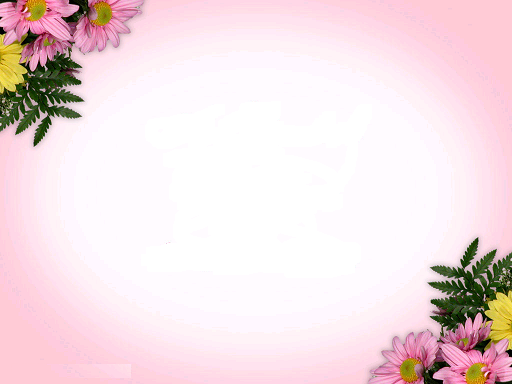 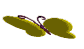 FACE BOOK: NHUNG TÂY 
(0794862058)
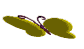 CẢM ƠN CÁC THẦY CÔ CHÚC CÁC THẦY CÔ MỘT NĂM HỌC MỚI VỚI NHIỀU THẮNG LỢI MỚI, THÀNH CÔNG TRONG LĨNH VỰC TRỒNG NGƯỜI!
CHÚC CÁC EM HỌC SINH CHĂM NGOAN, HỌC GIỎI
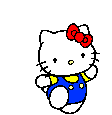 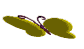 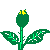 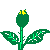 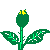 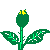 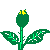 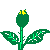 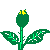 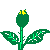 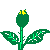 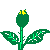 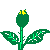 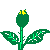 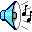